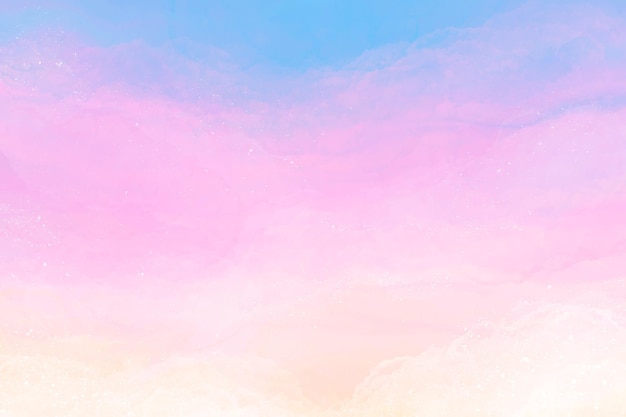 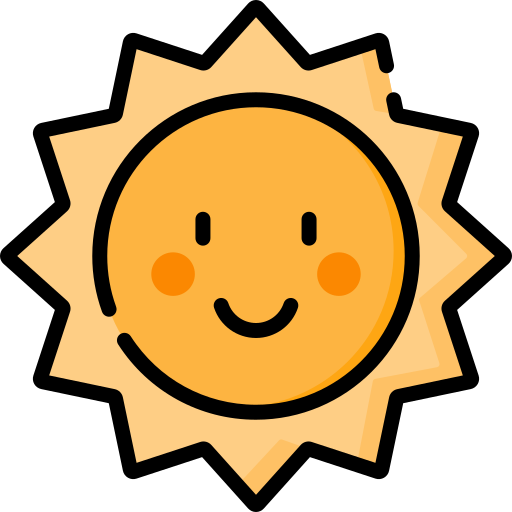 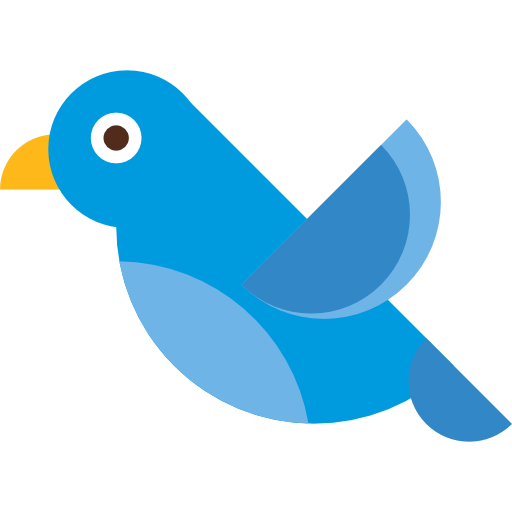 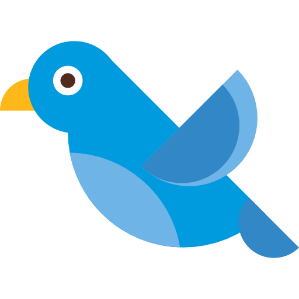 Warm-up
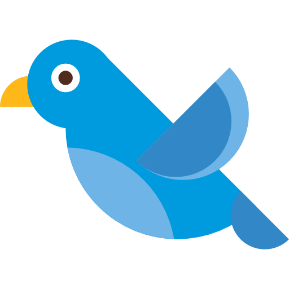 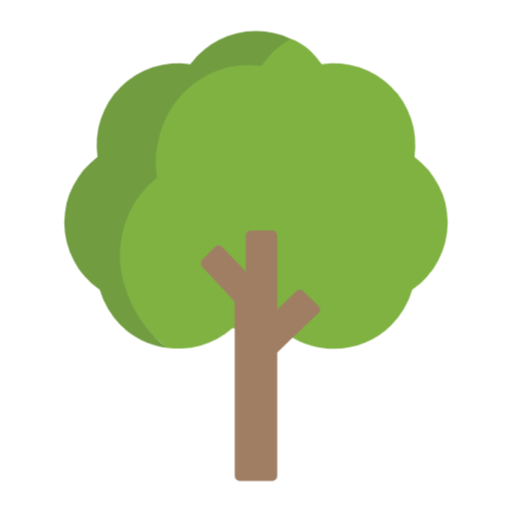 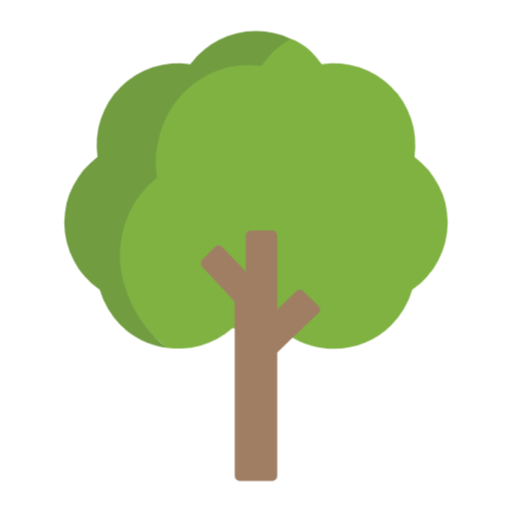 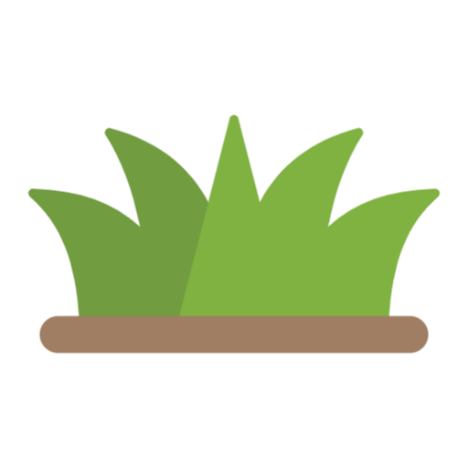 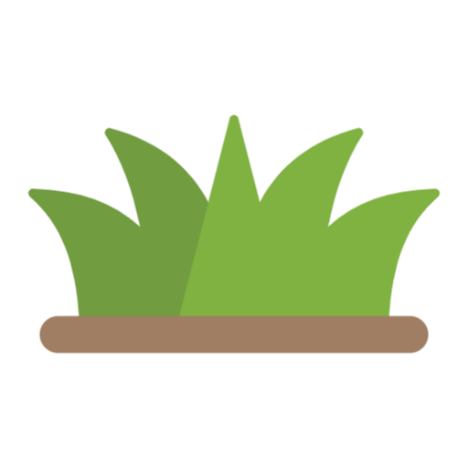 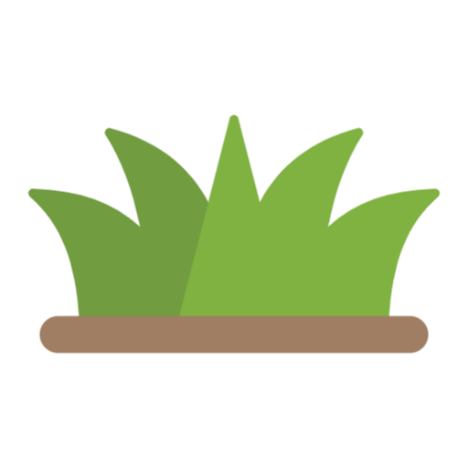 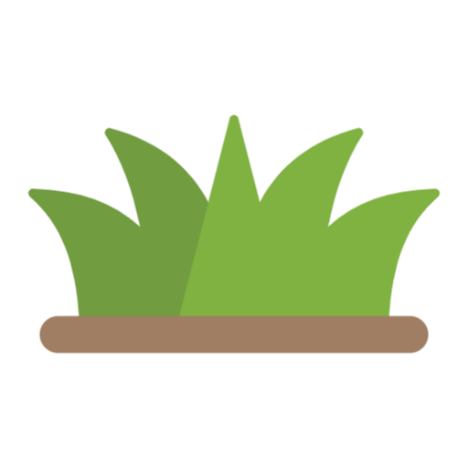 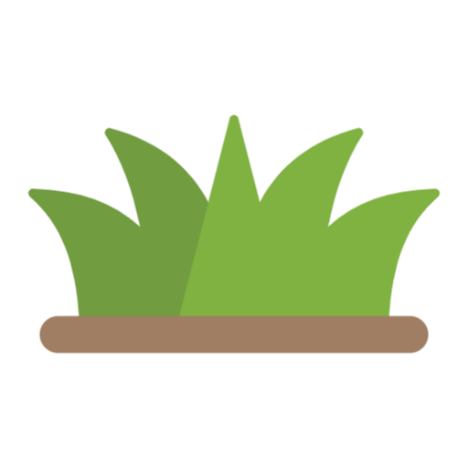 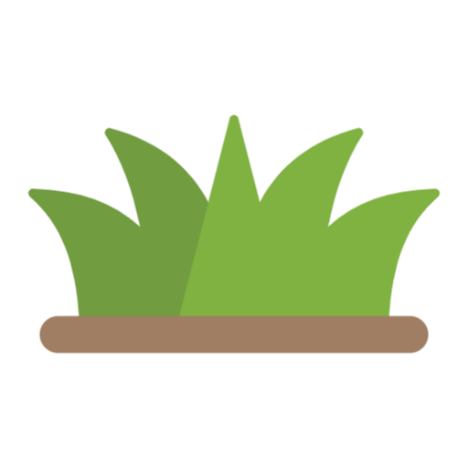 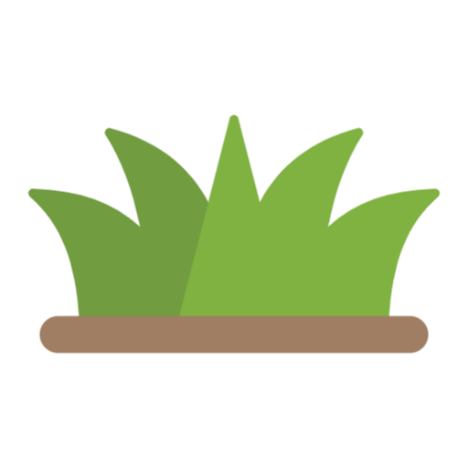 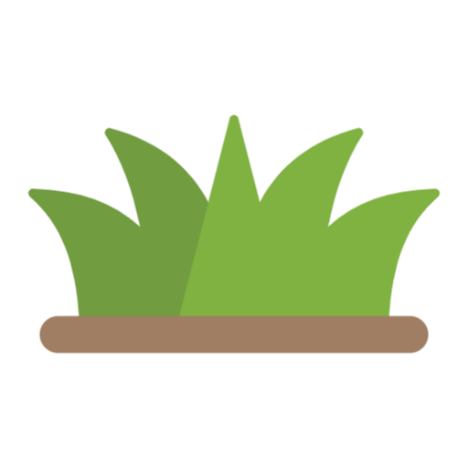 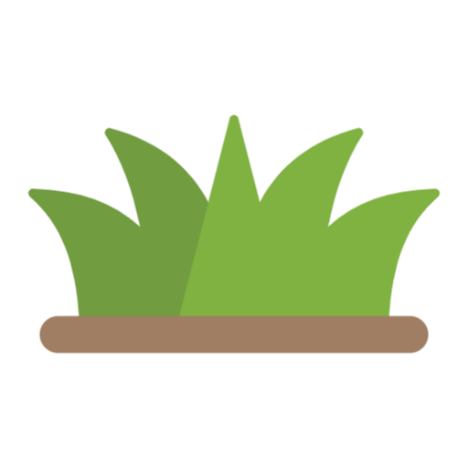 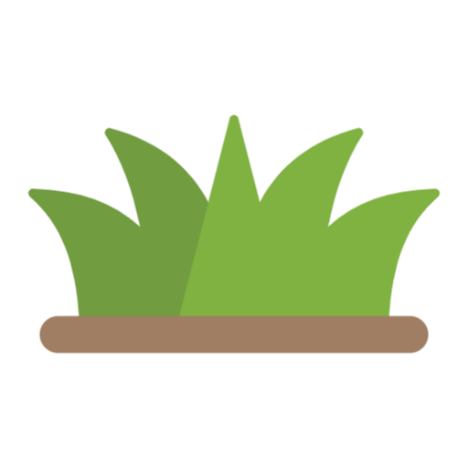 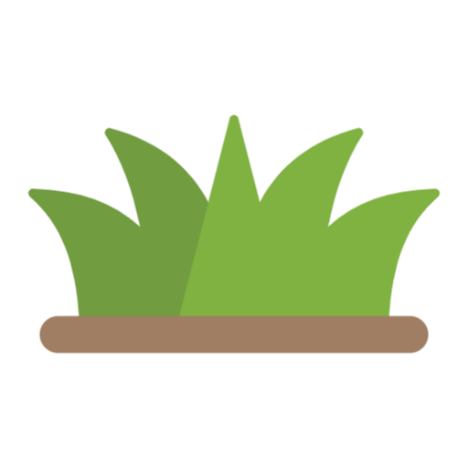 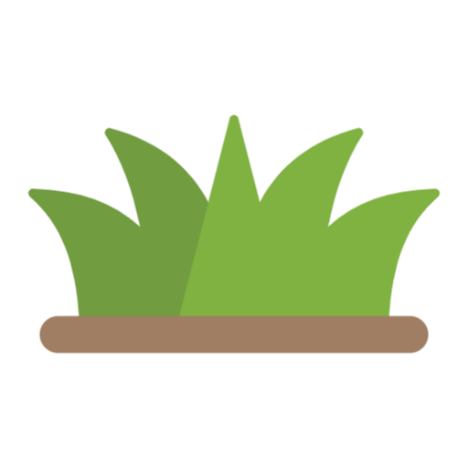 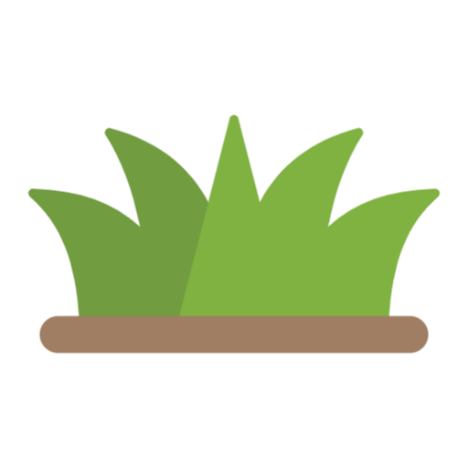 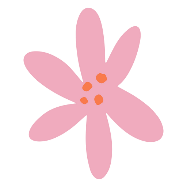 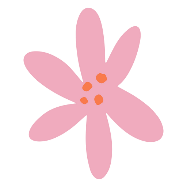 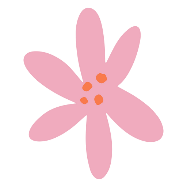 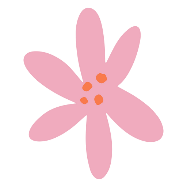 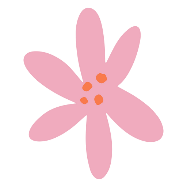 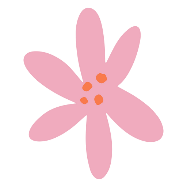 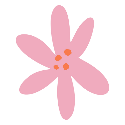 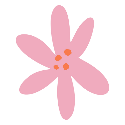 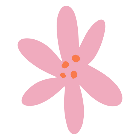 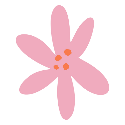 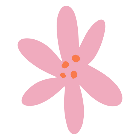 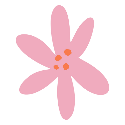 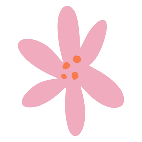 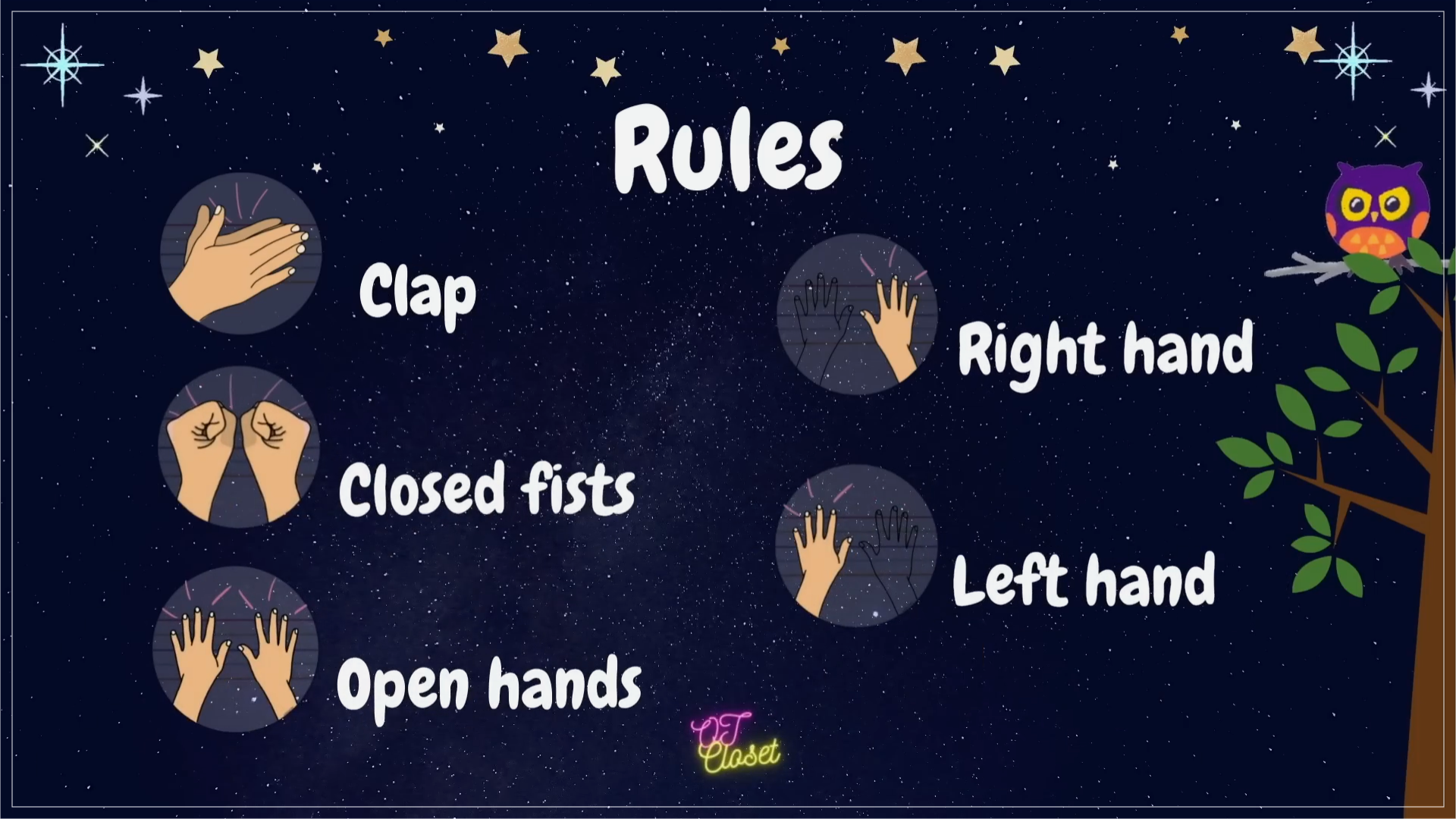 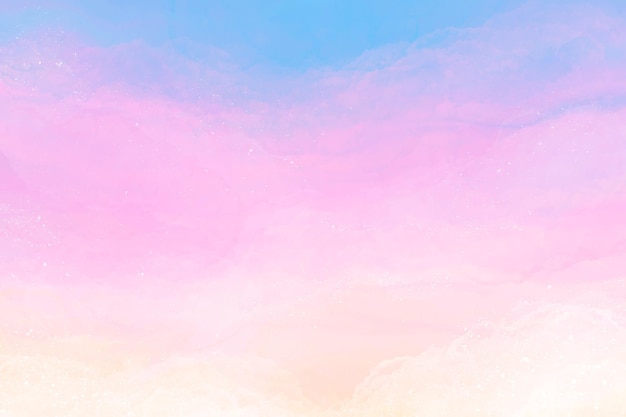 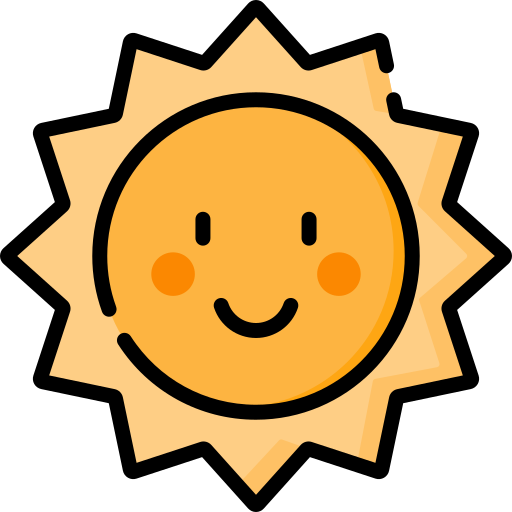 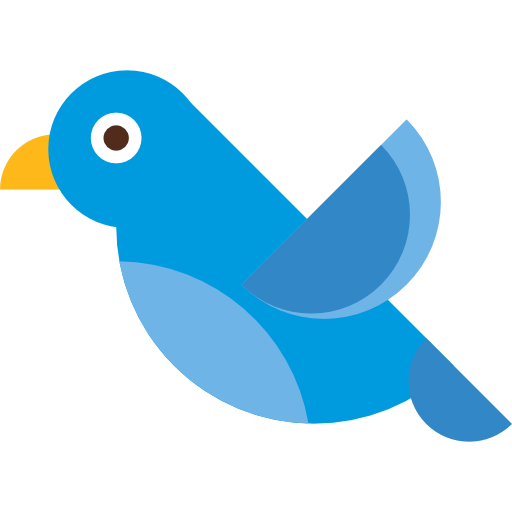 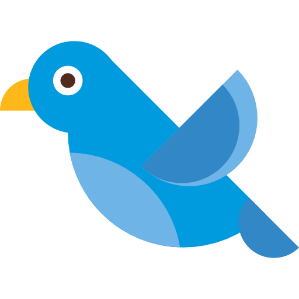 Revise
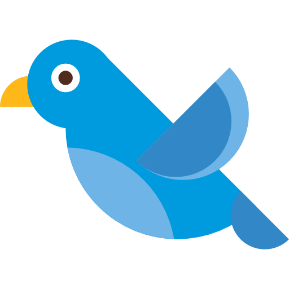 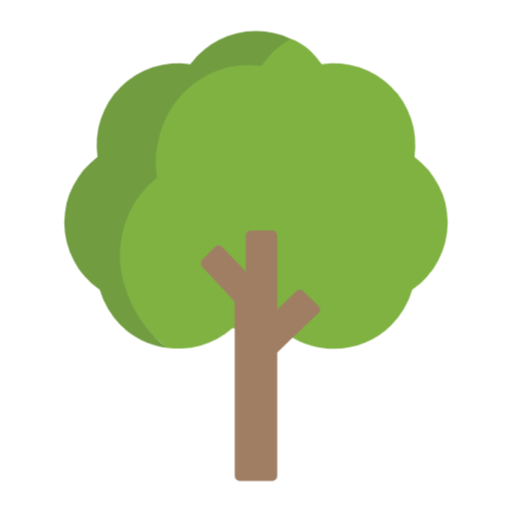 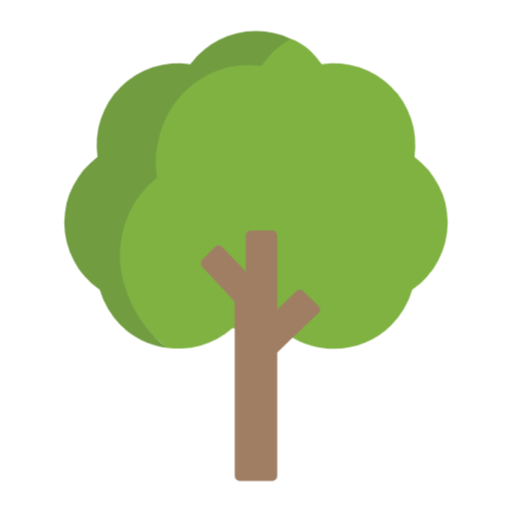 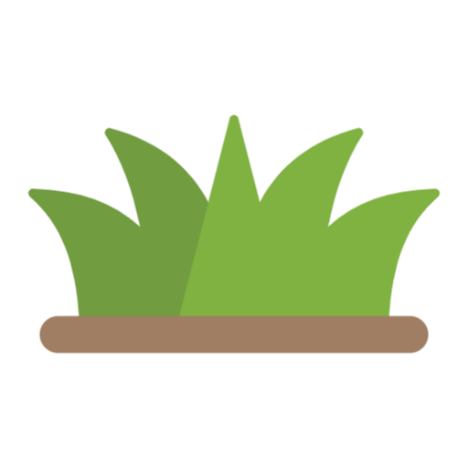 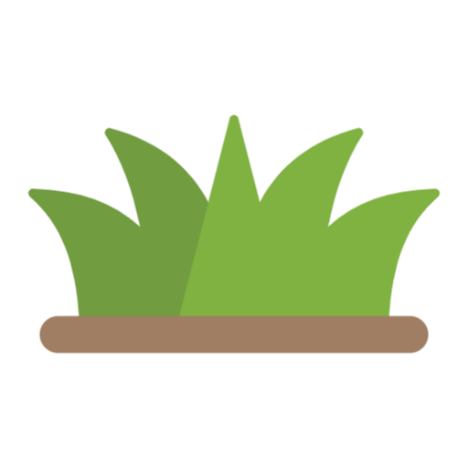 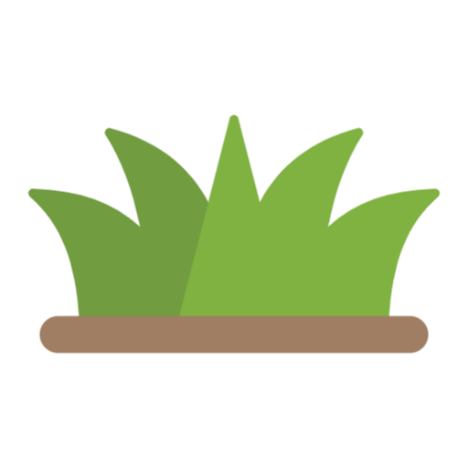 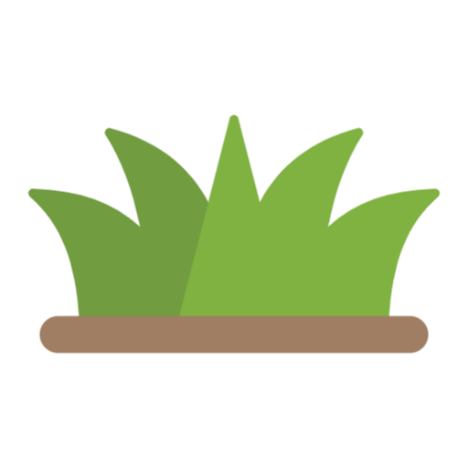 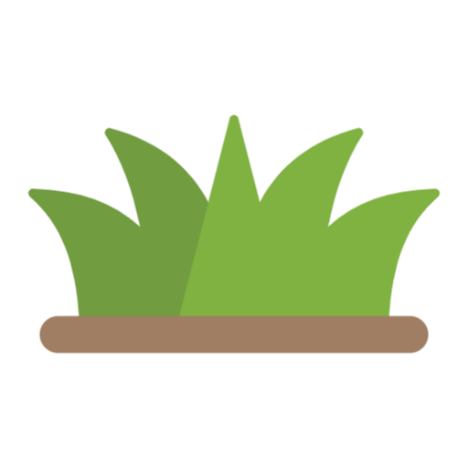 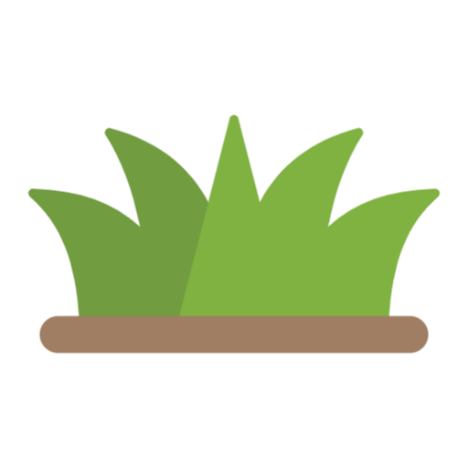 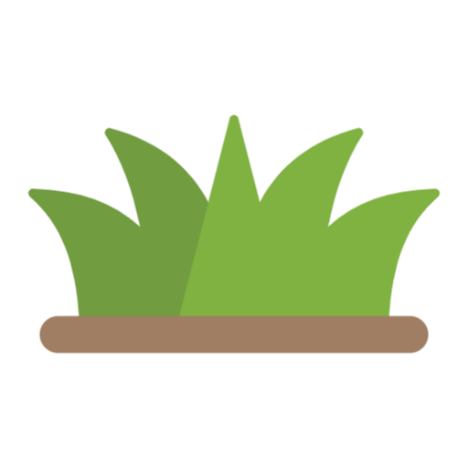 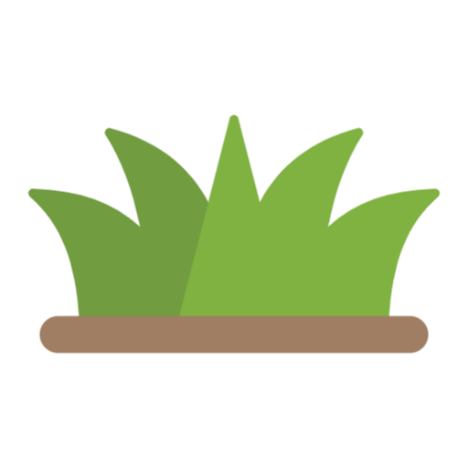 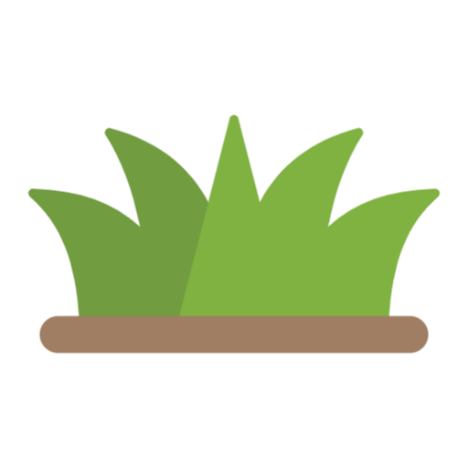 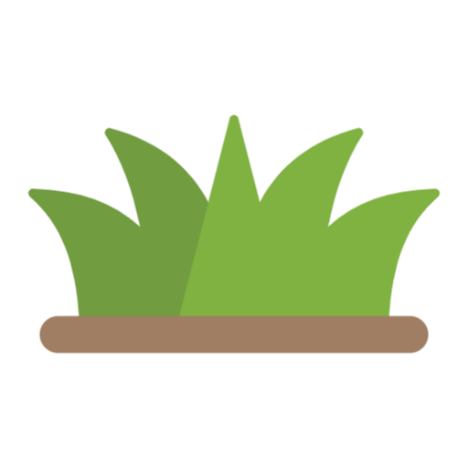 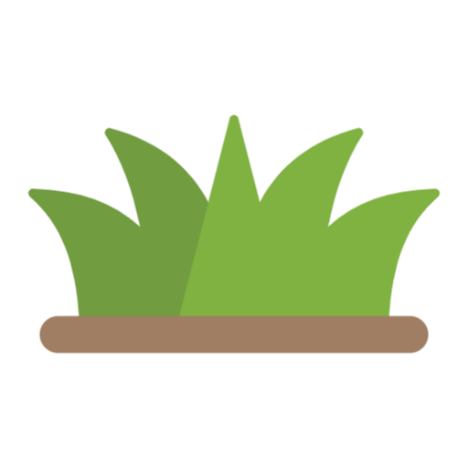 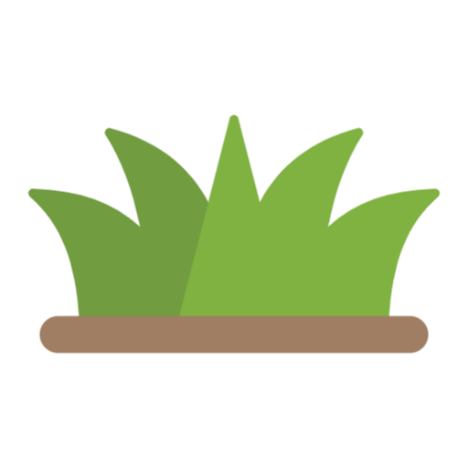 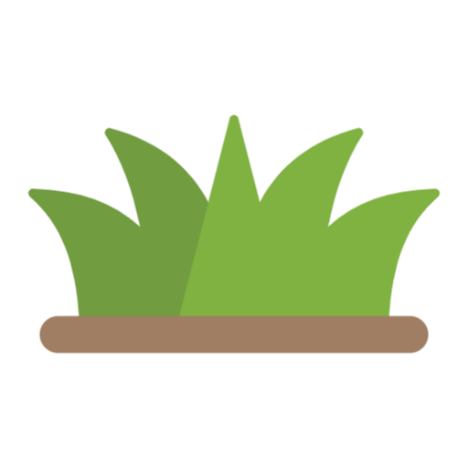 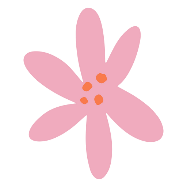 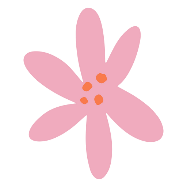 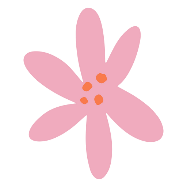 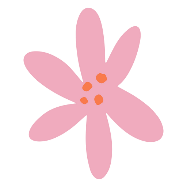 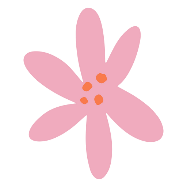 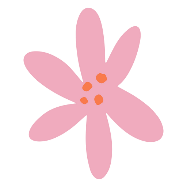 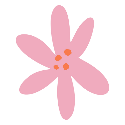 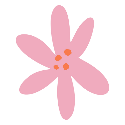 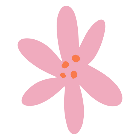 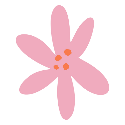 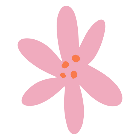 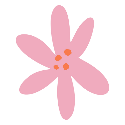 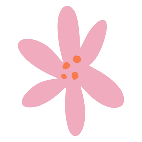 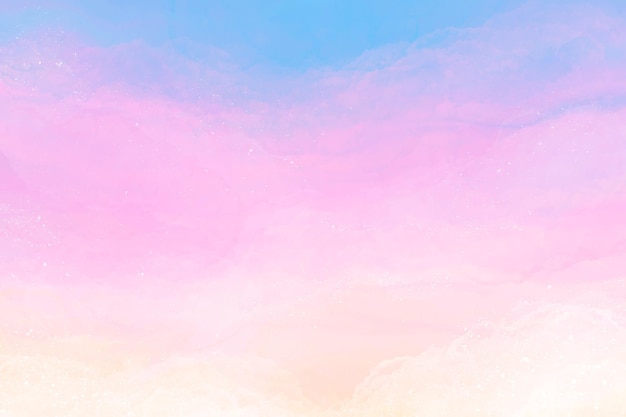 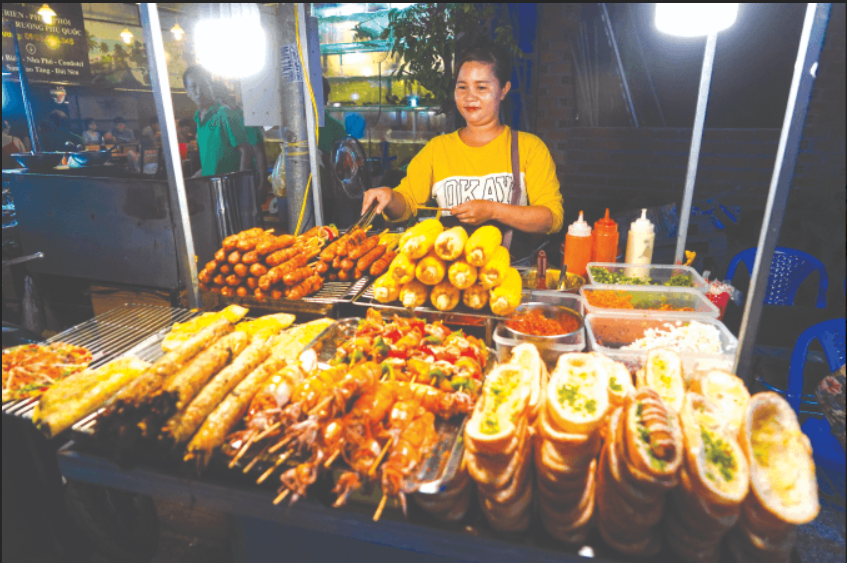 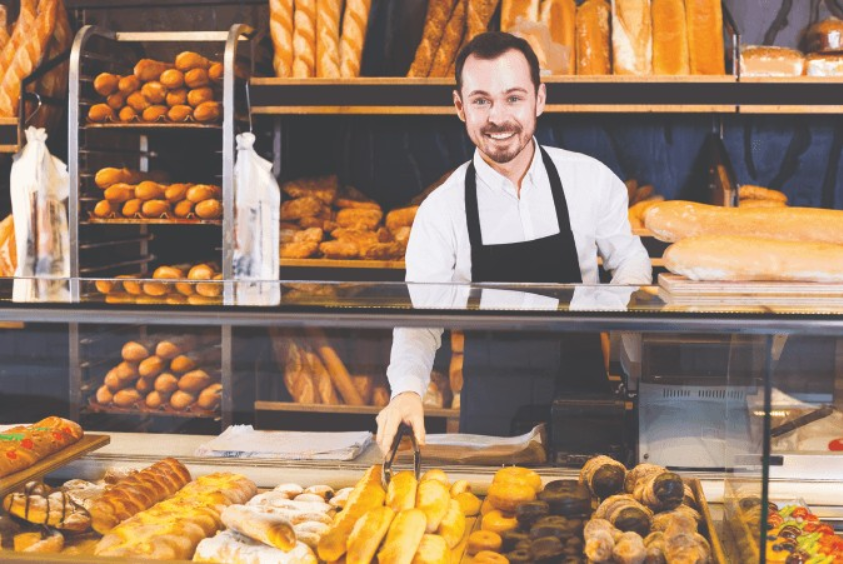 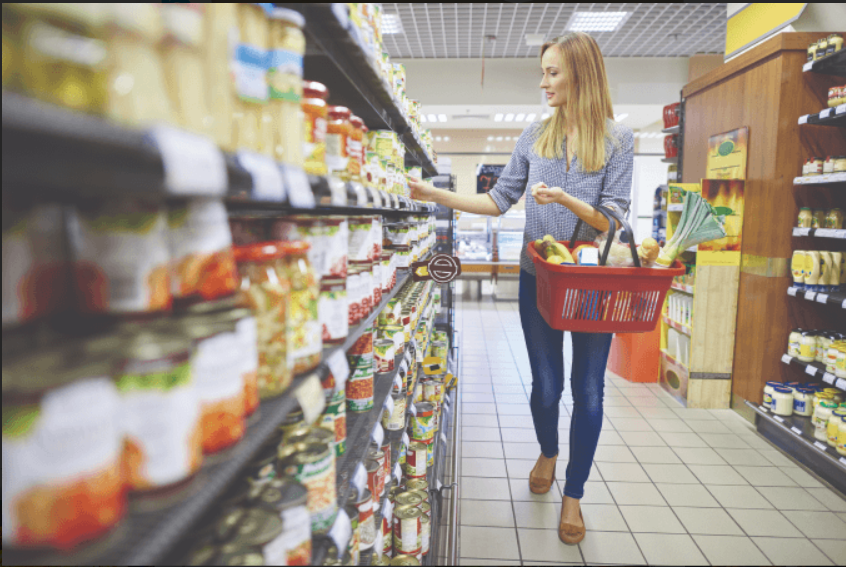 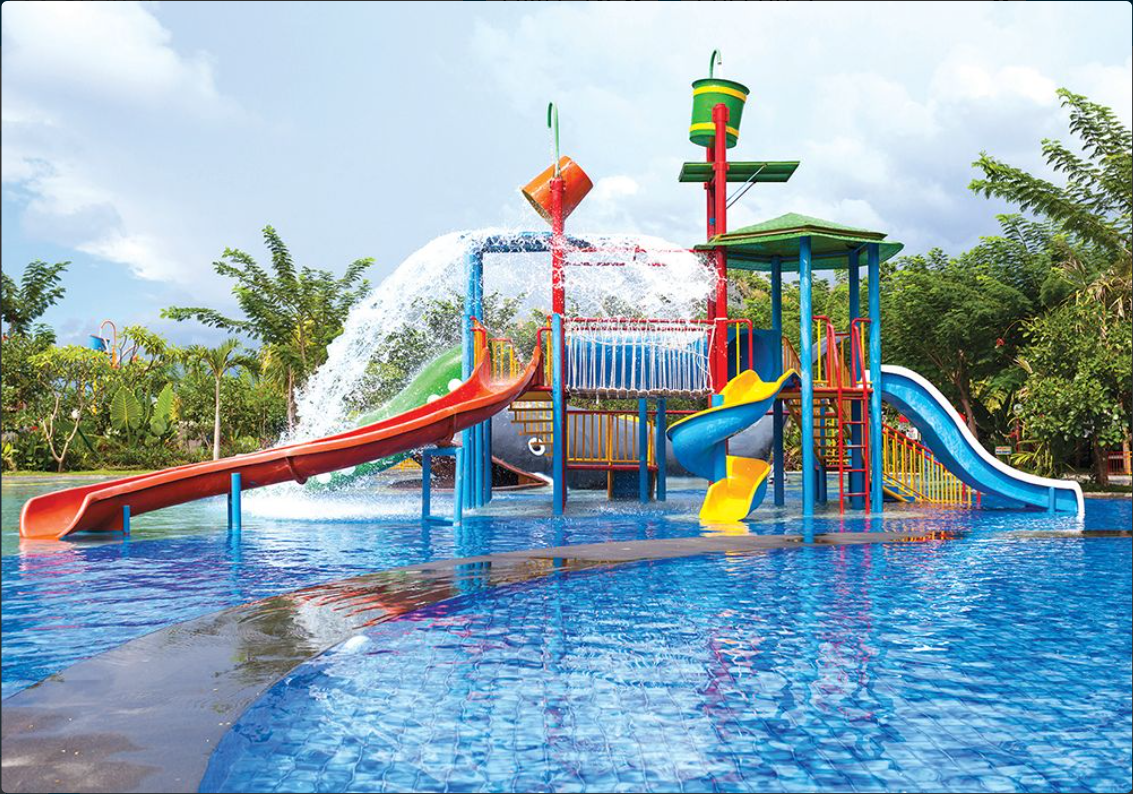 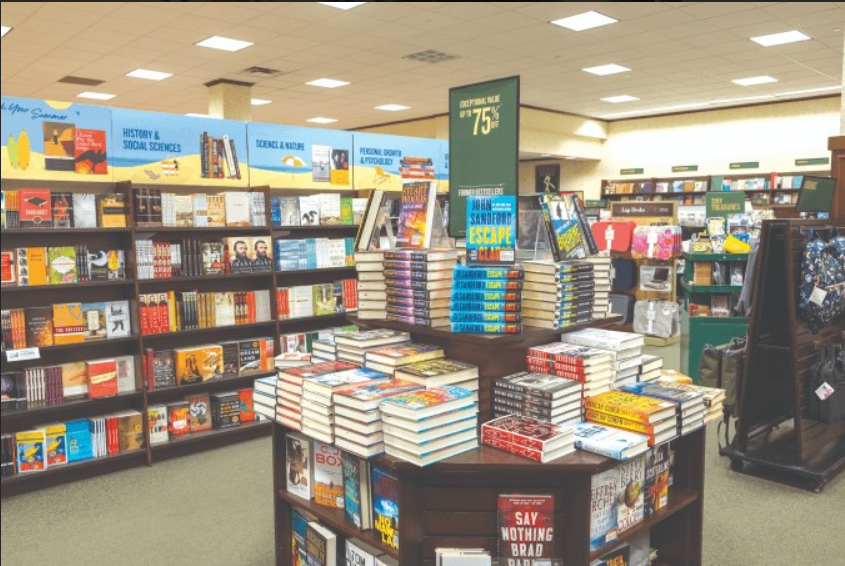 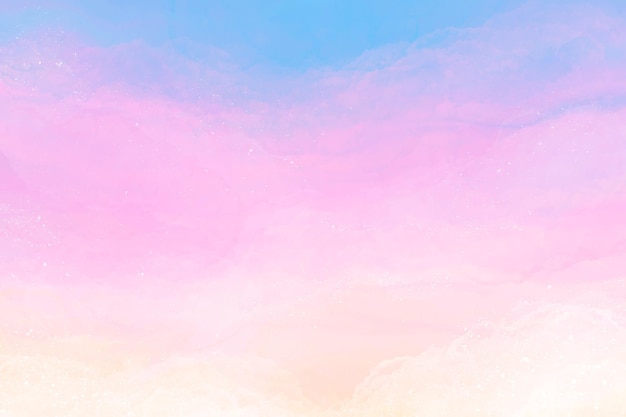 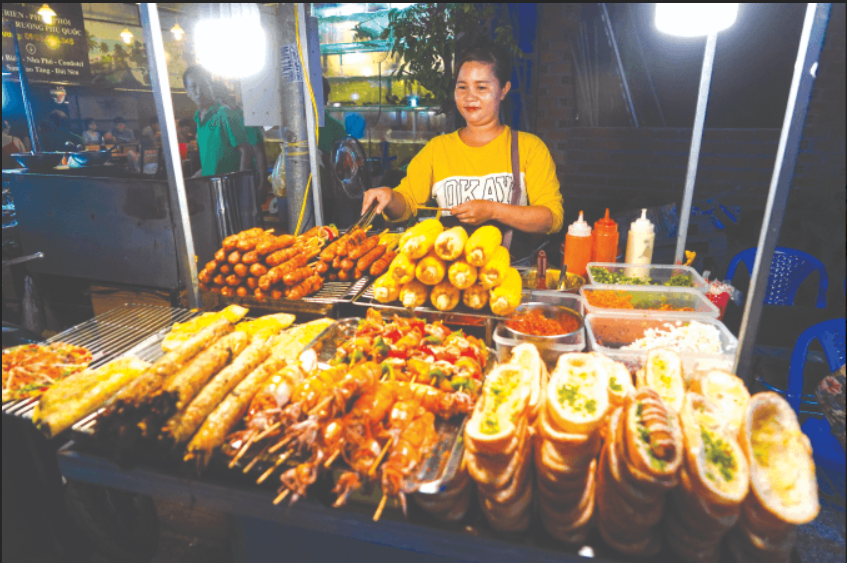 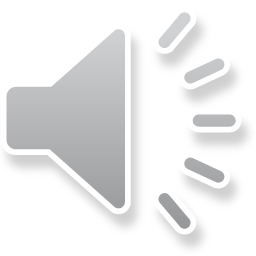 food stall
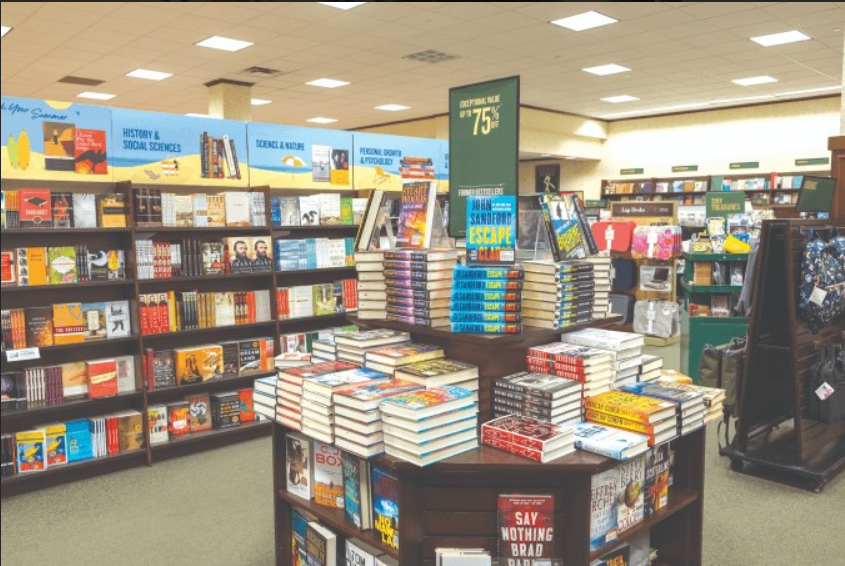 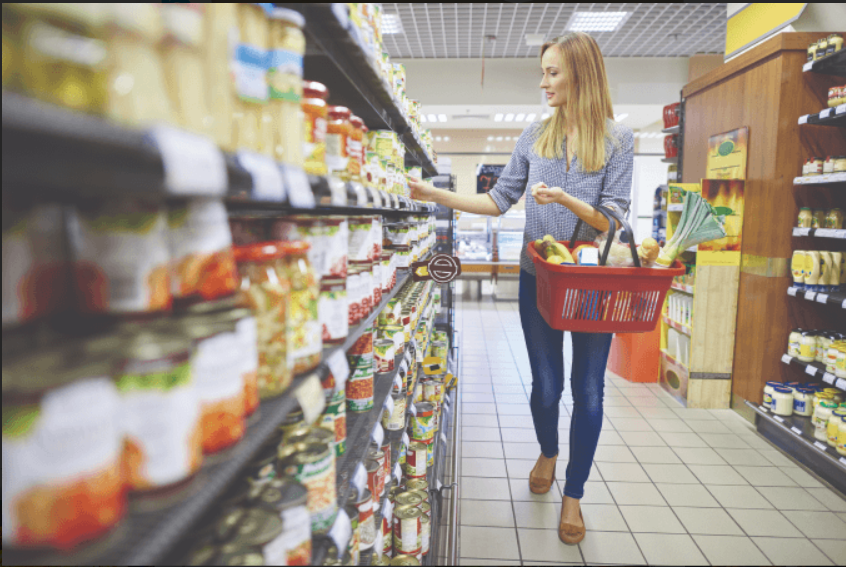 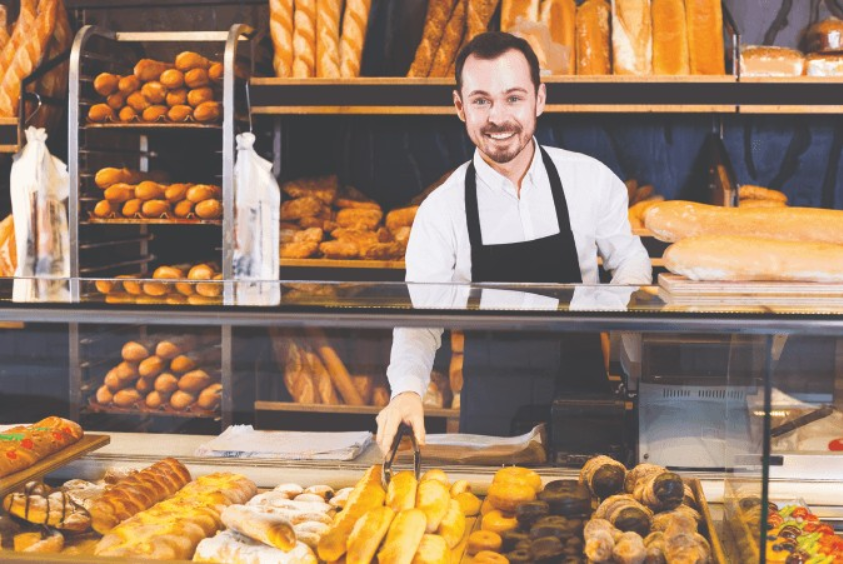 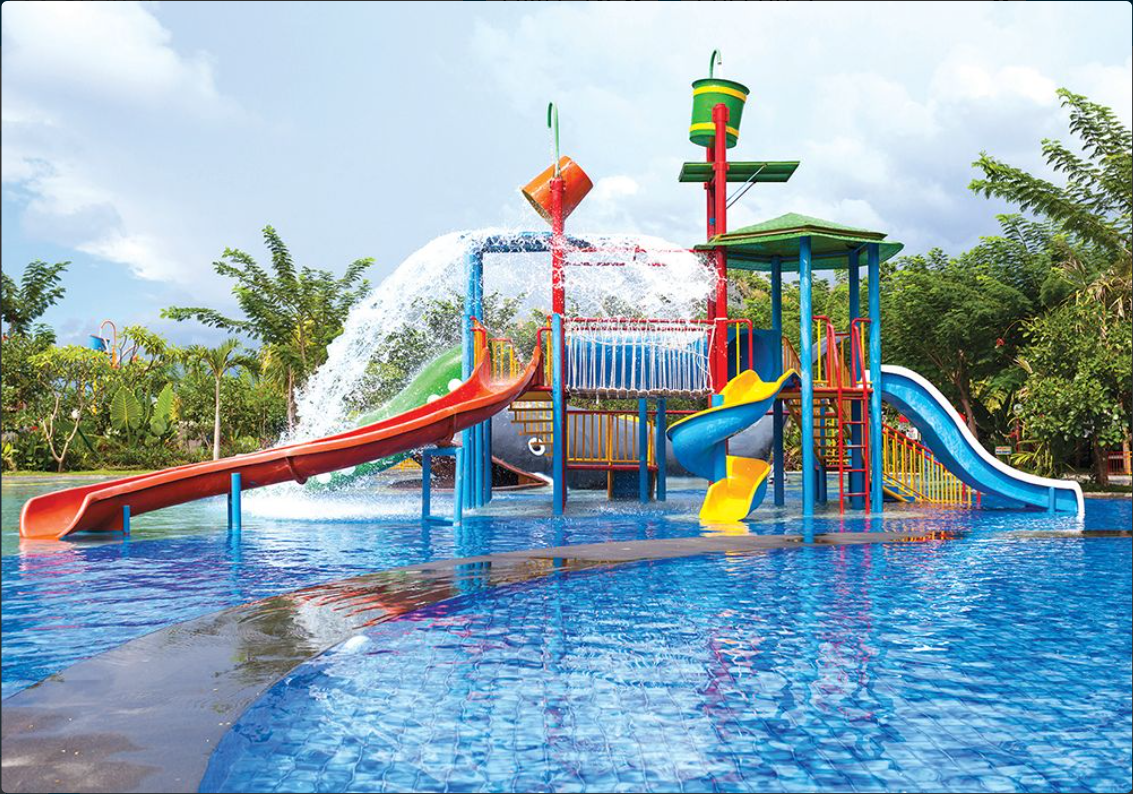 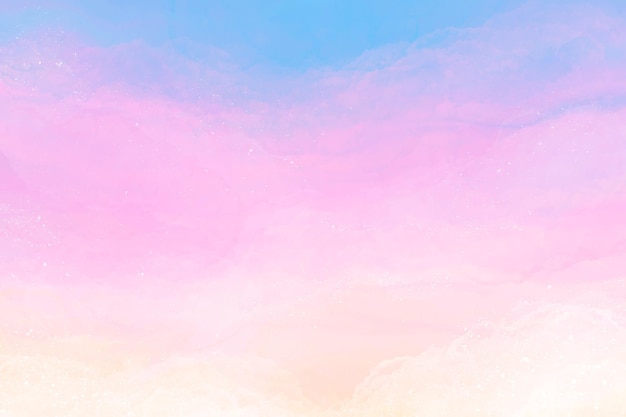 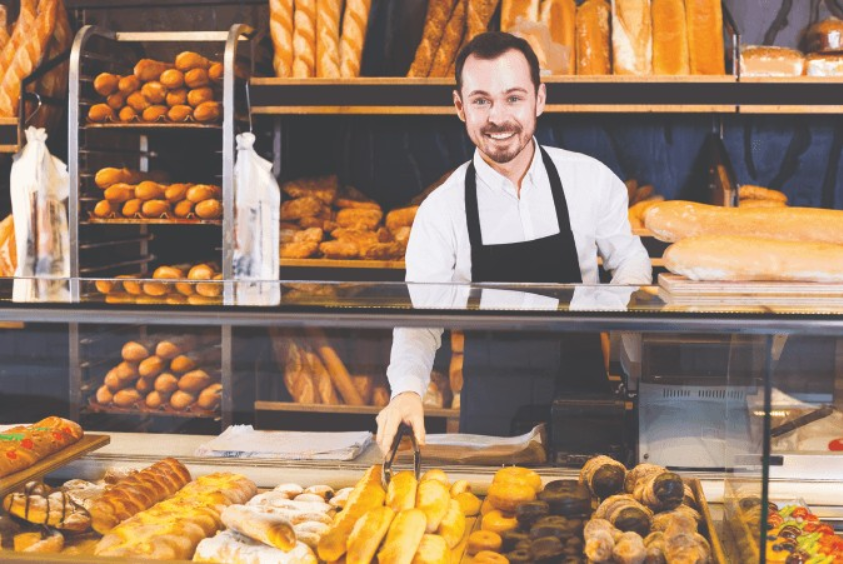 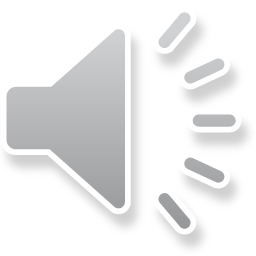 bakery
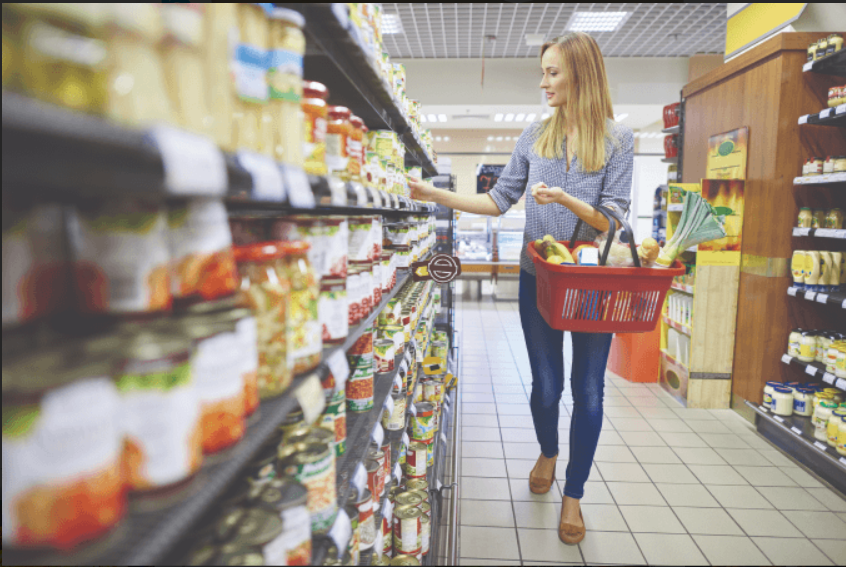 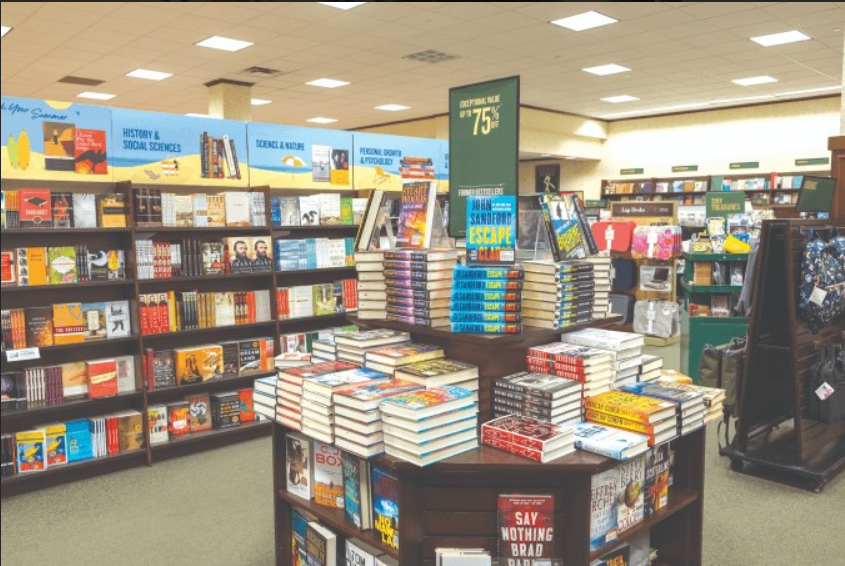 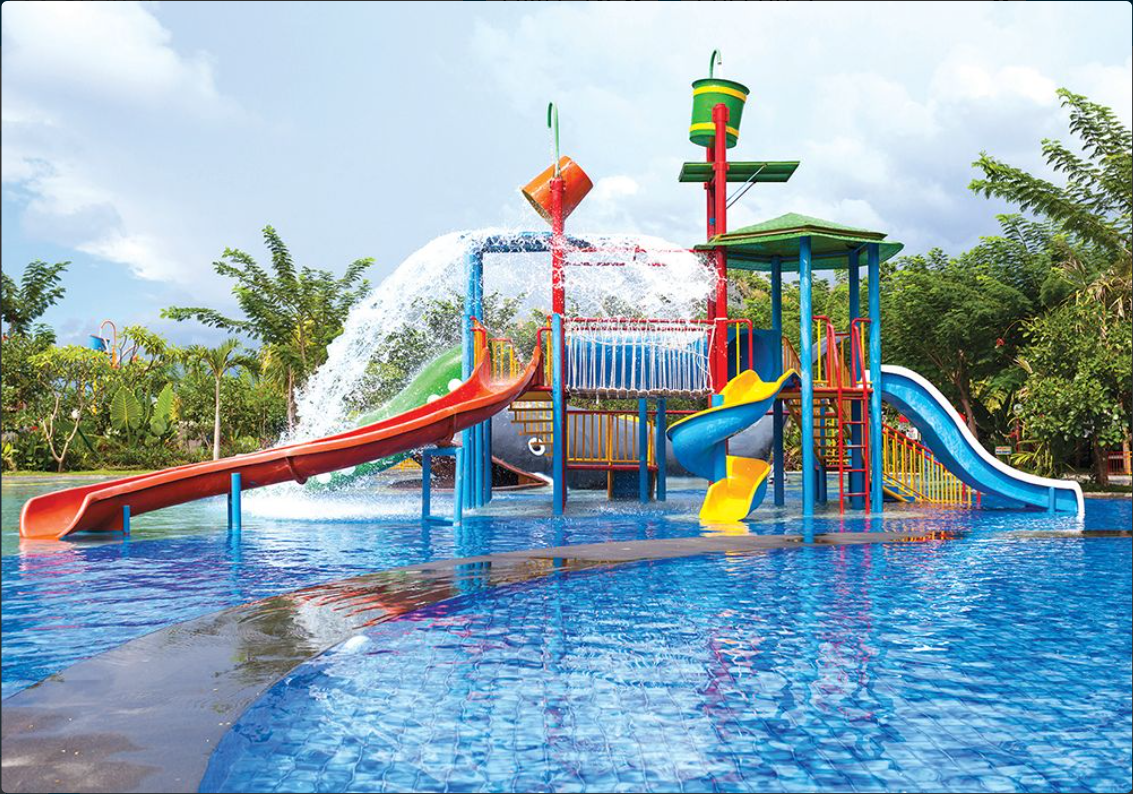 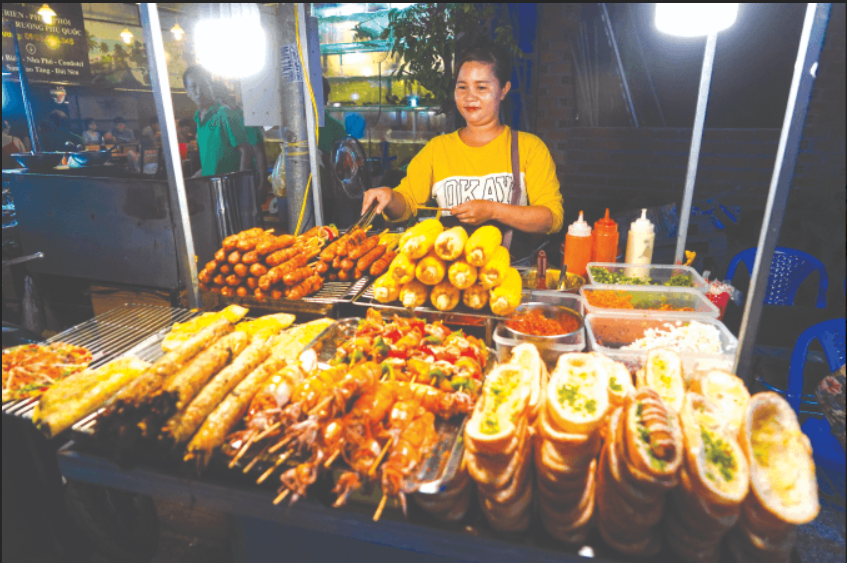 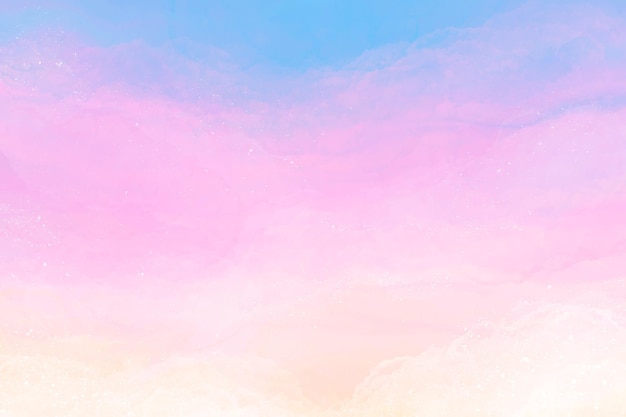 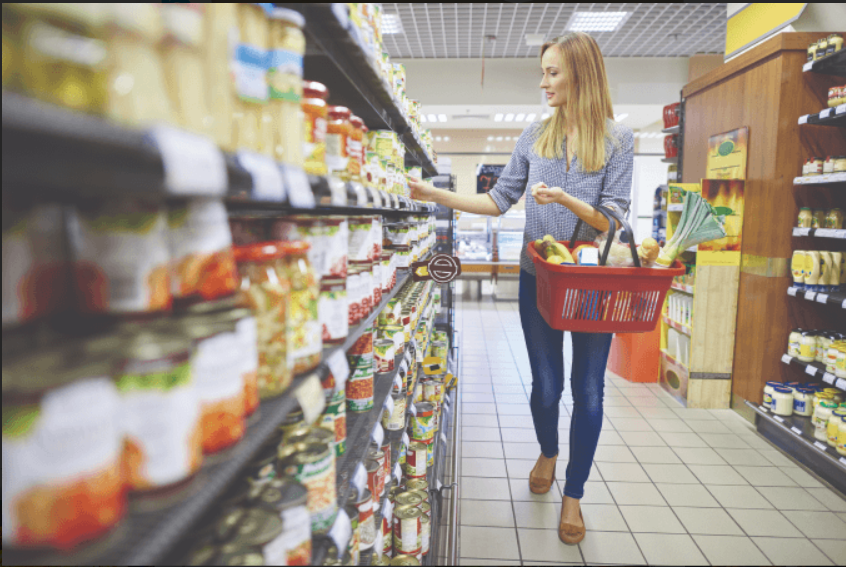 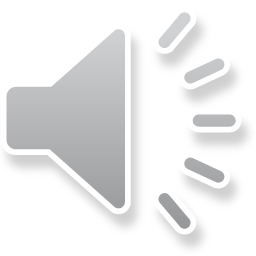 supermarket
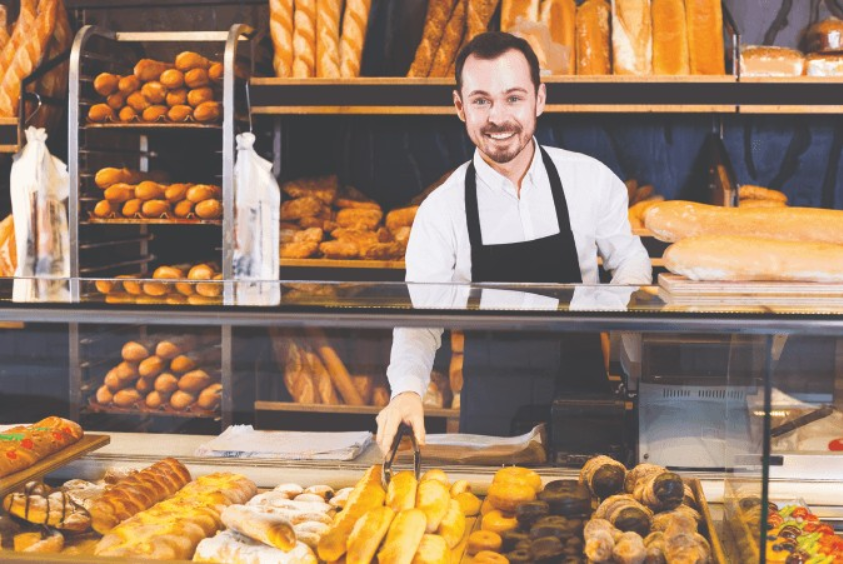 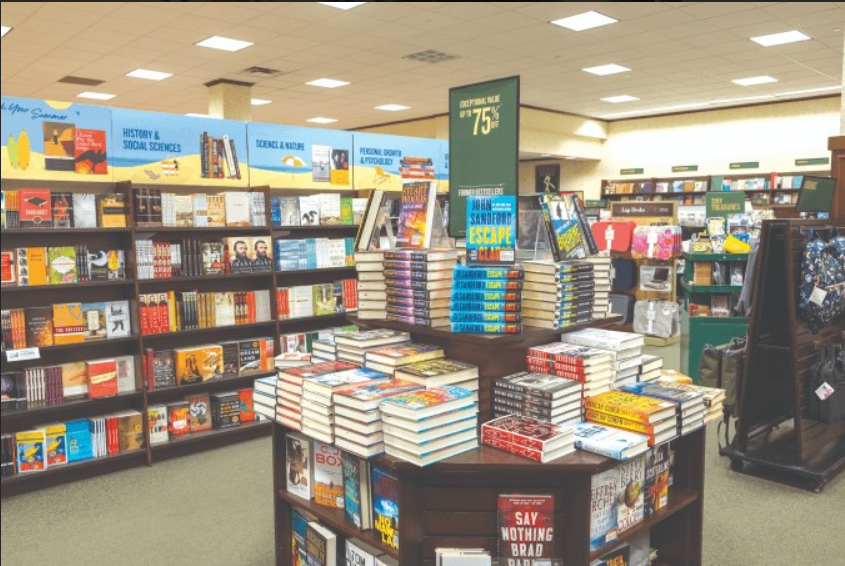 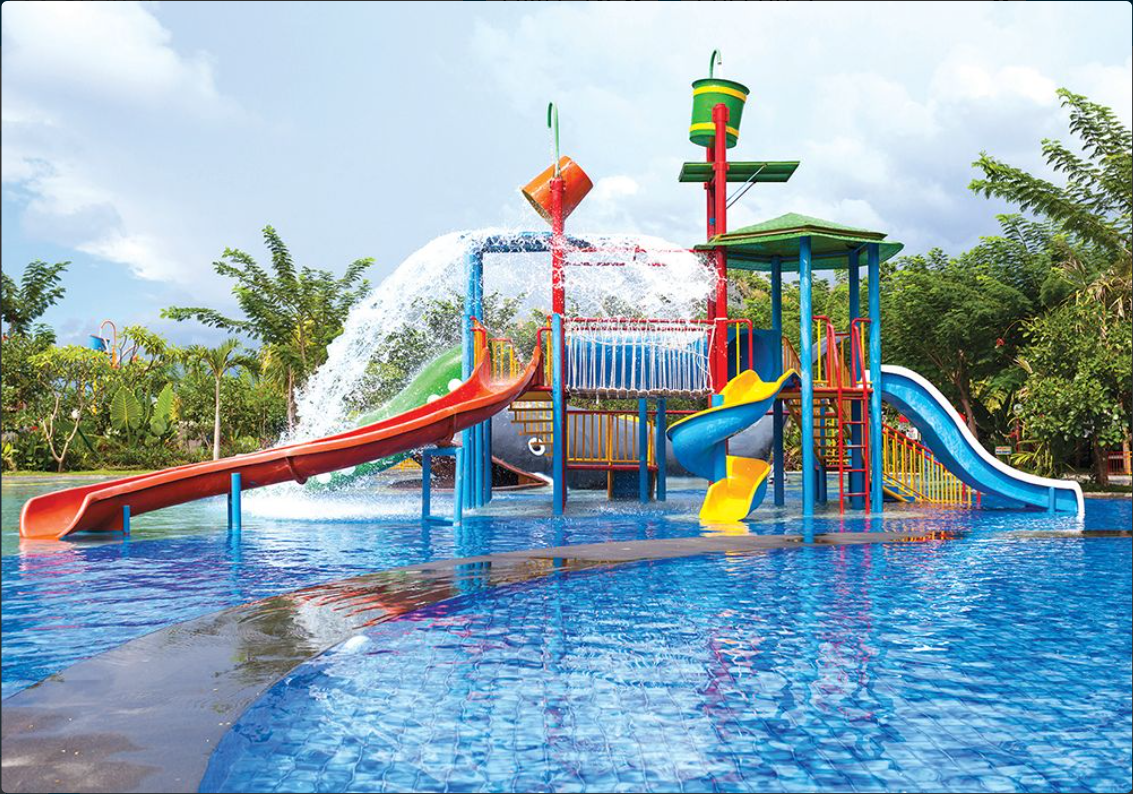 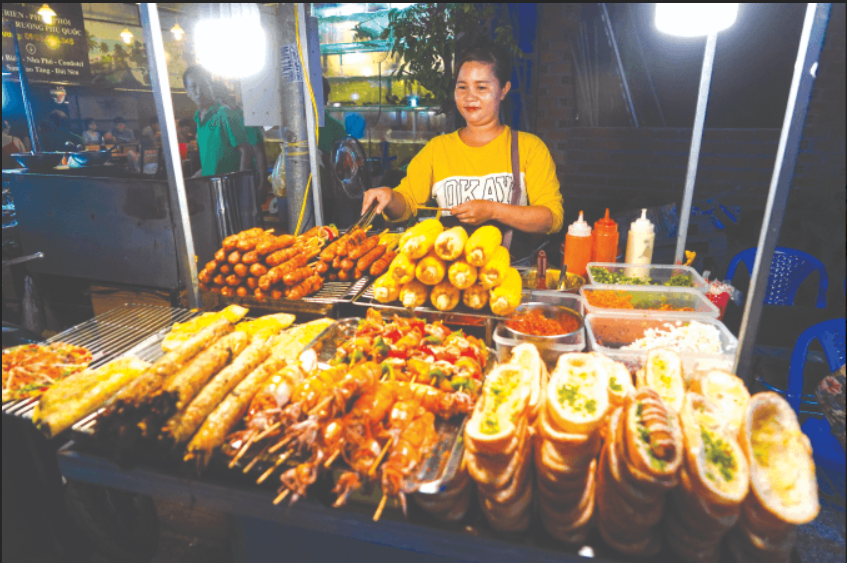 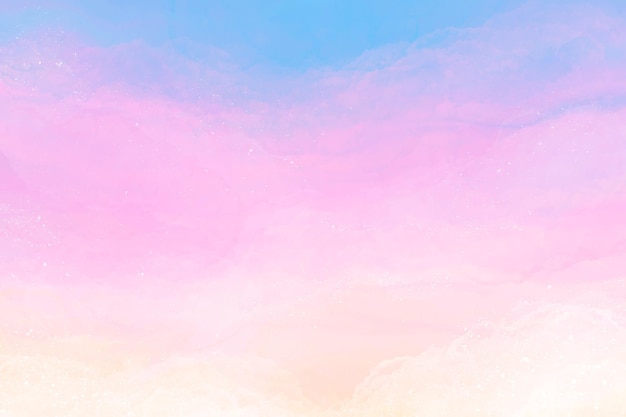 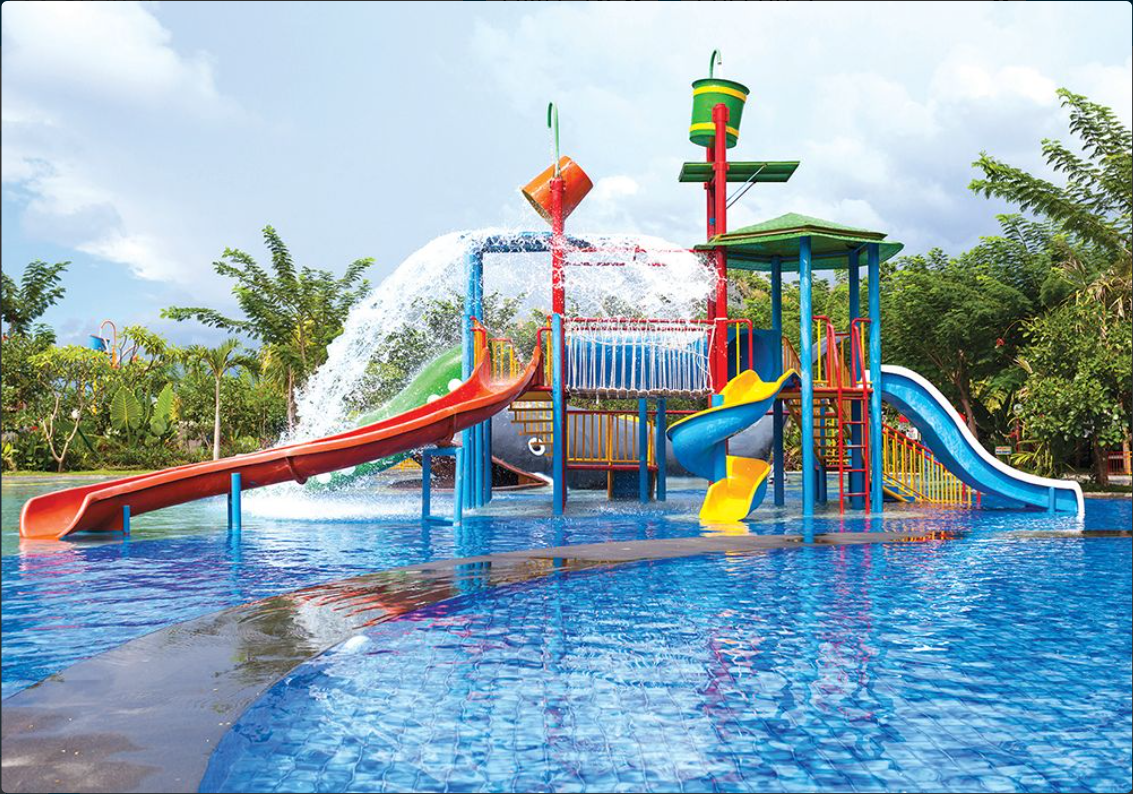 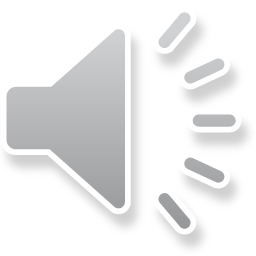 water park
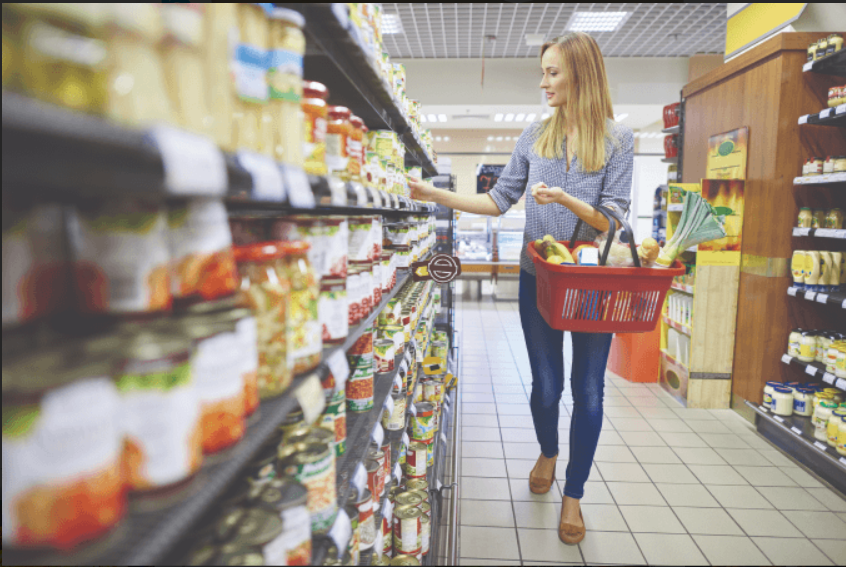 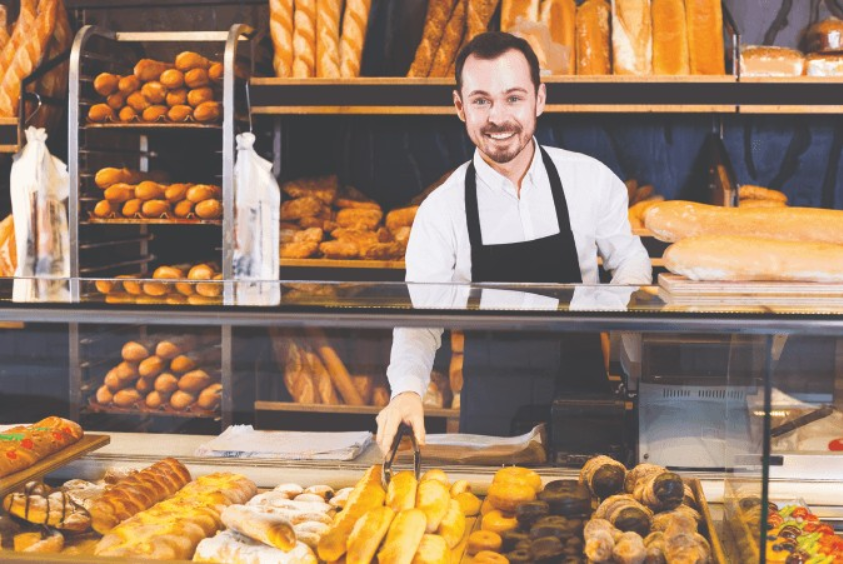 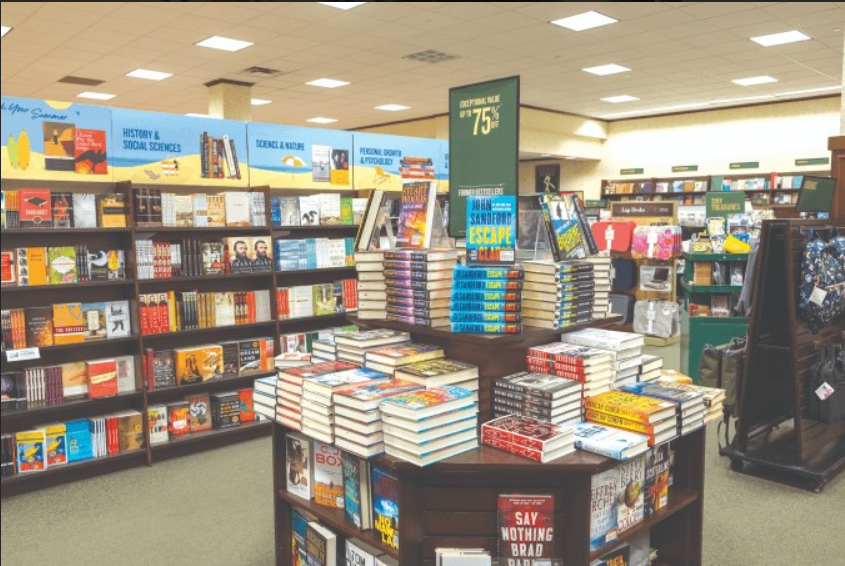 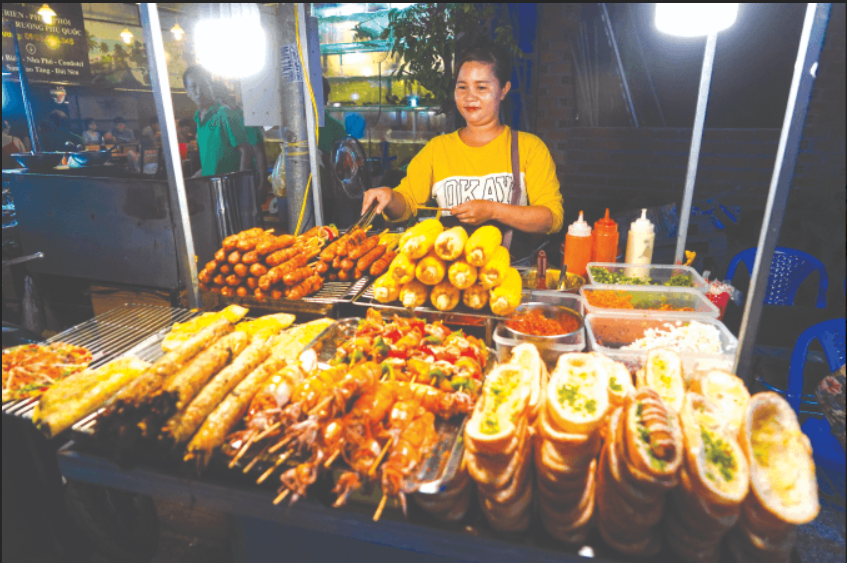 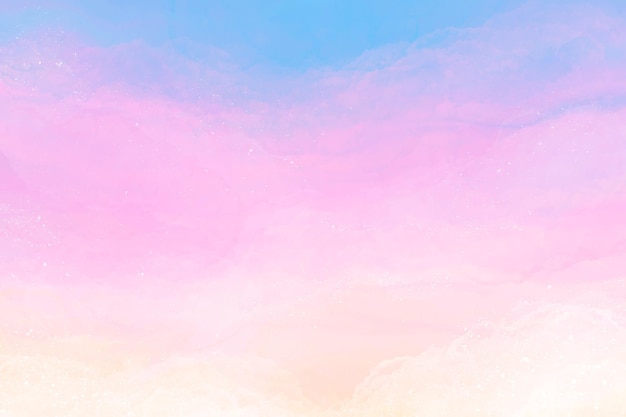 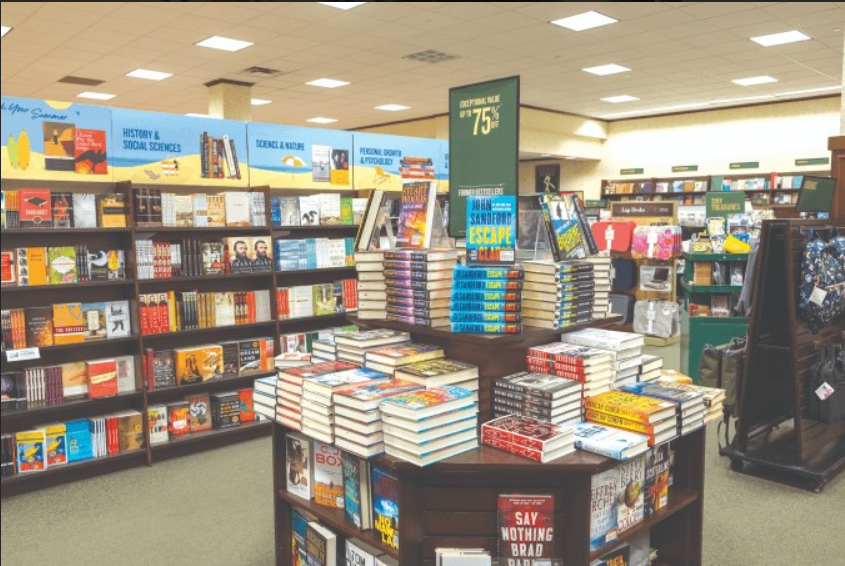 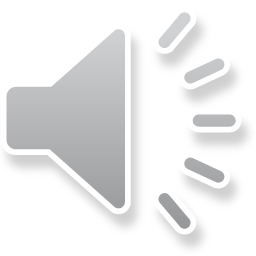 bookshop
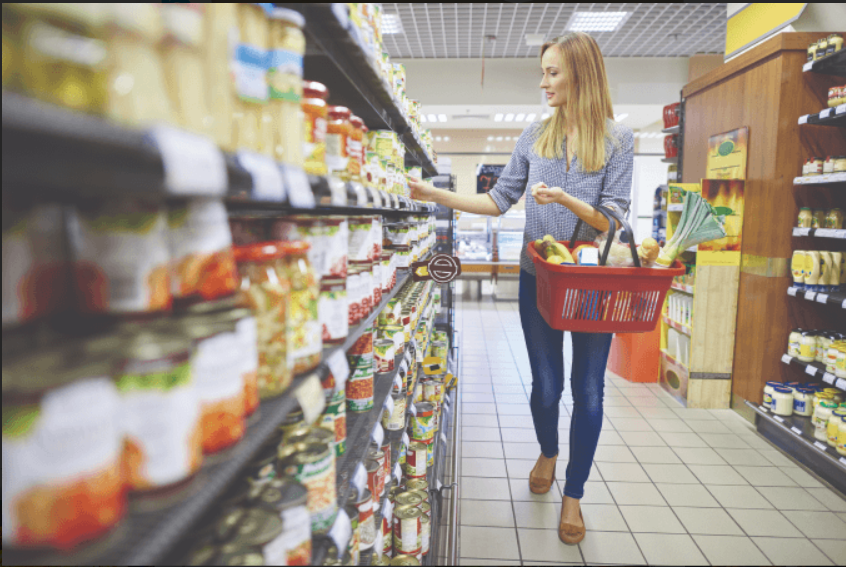 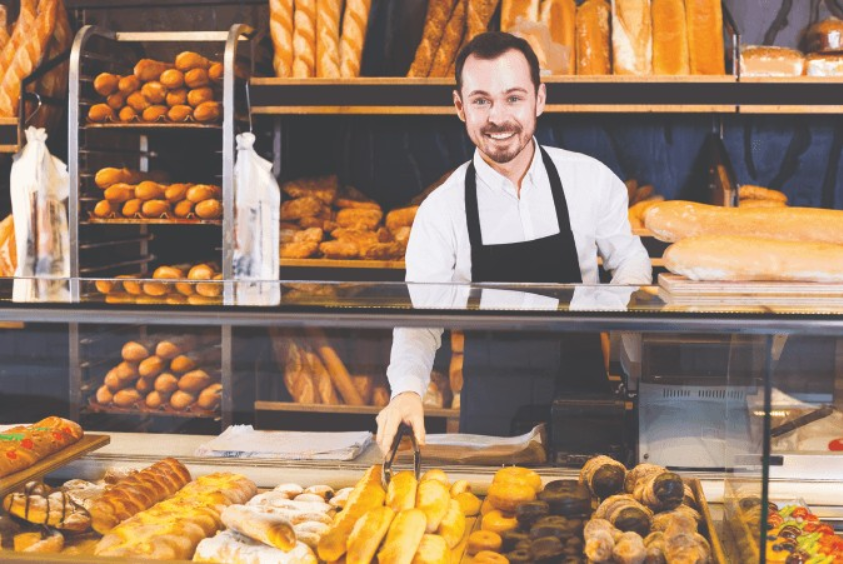 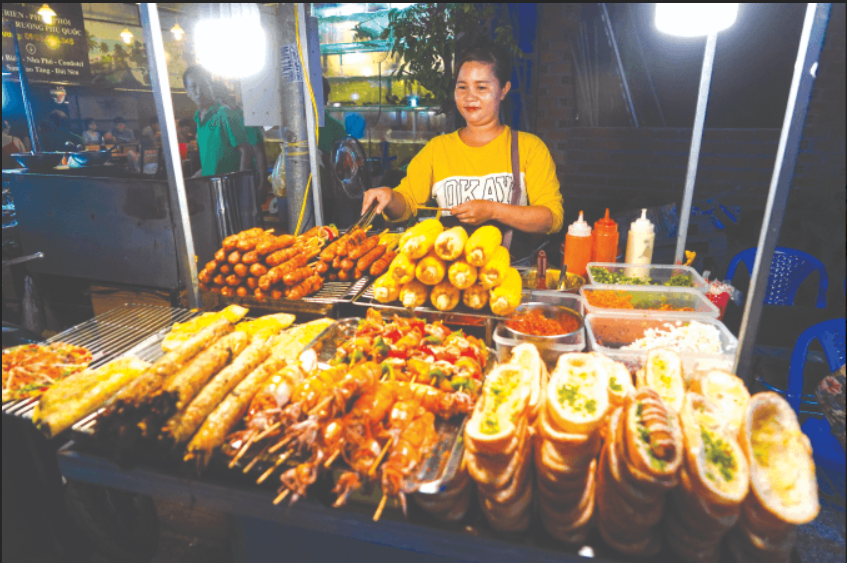 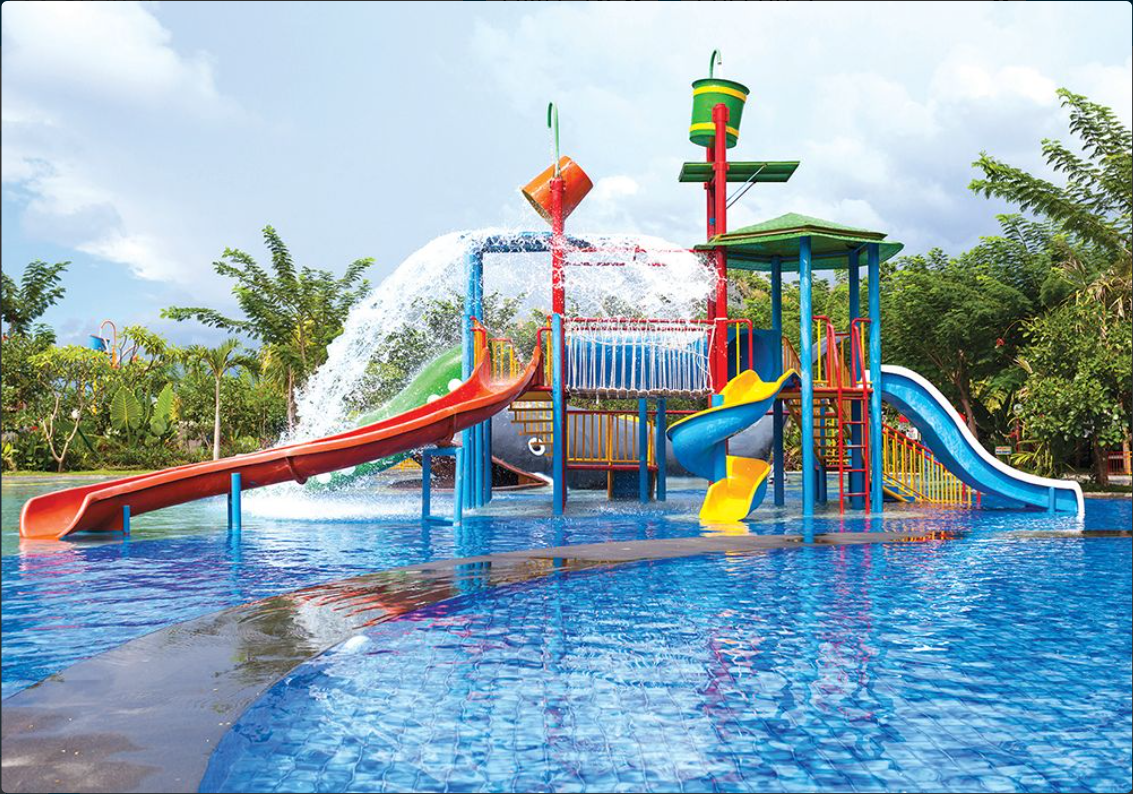 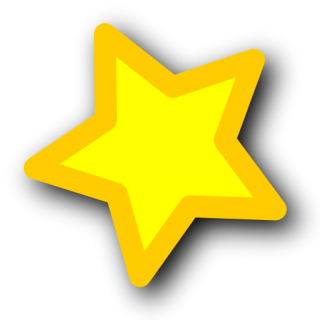 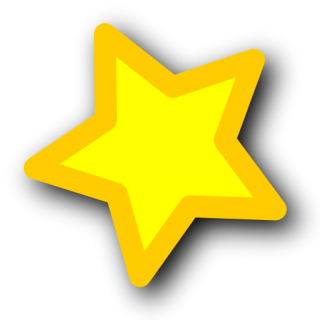 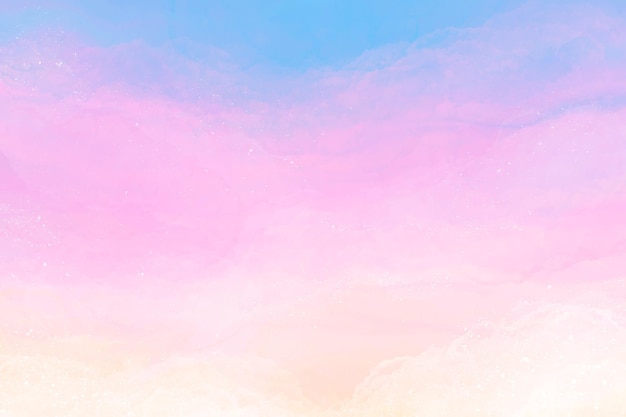 Do you want to go to the ___________?
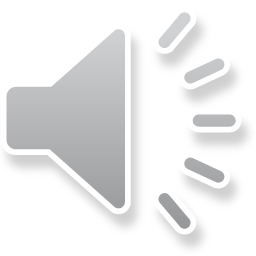 Great! Let’s go.
Sorry, I can’t.
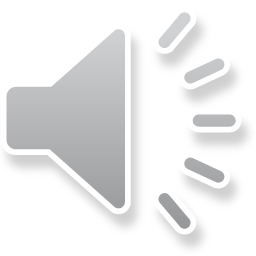 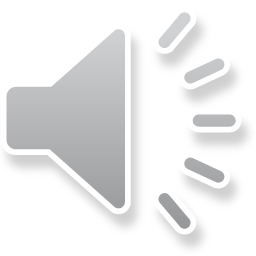 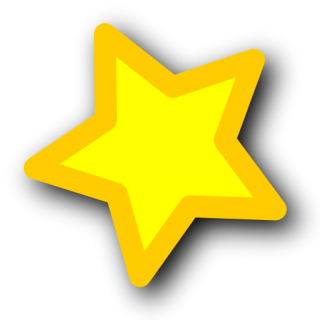 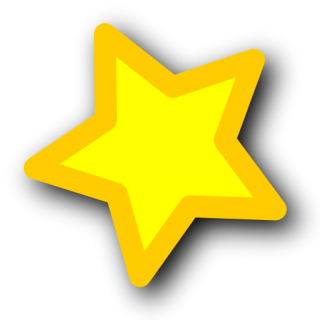 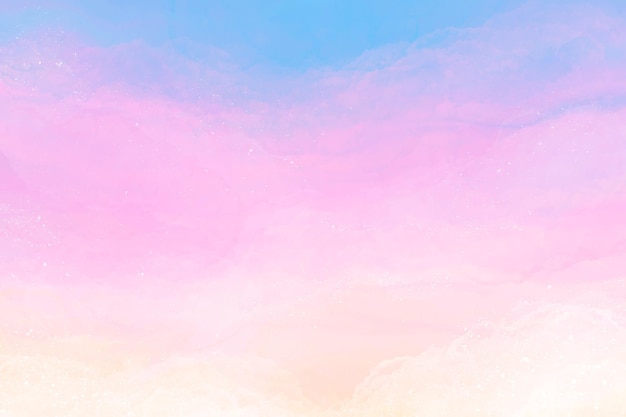 Do you want to go to the ___________?
food stall
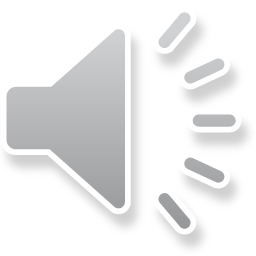 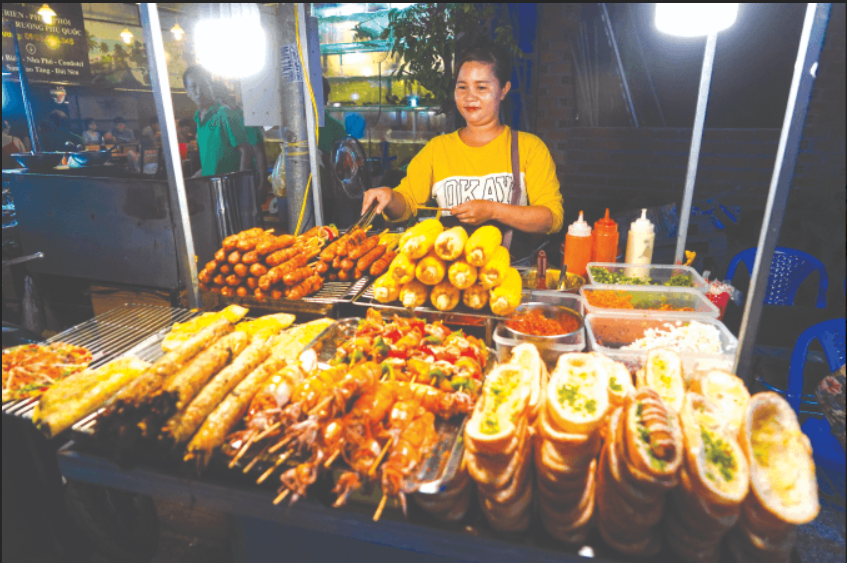 Great! Let’s go.
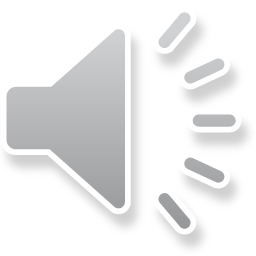 Sorry, I can’t.
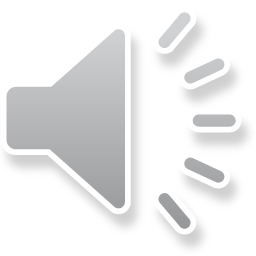 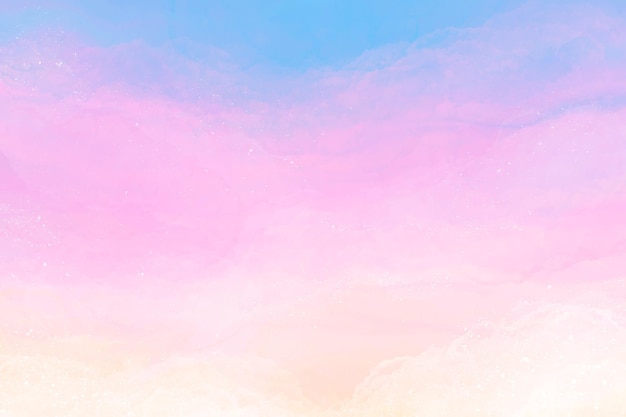 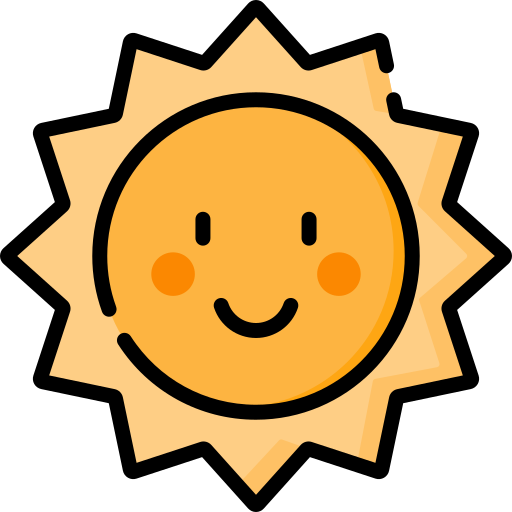 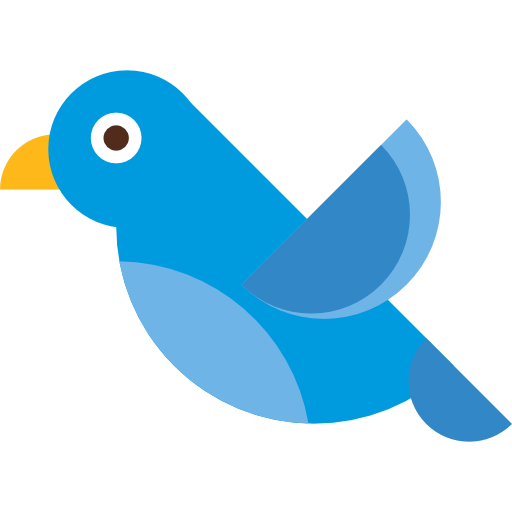 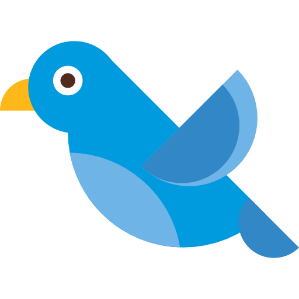 New lesson
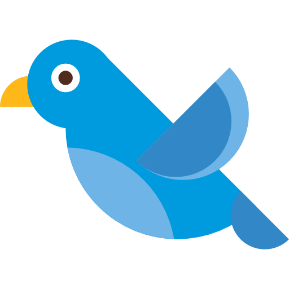 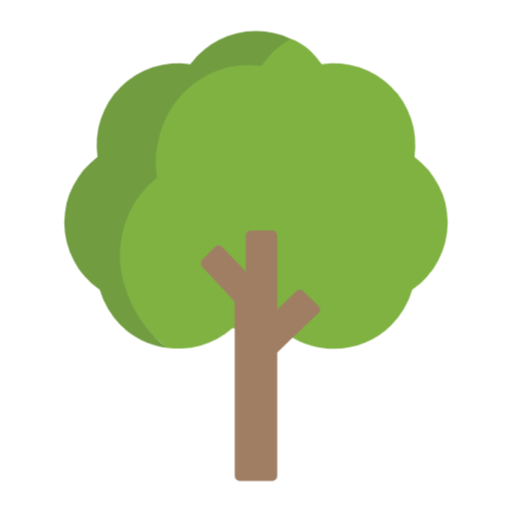 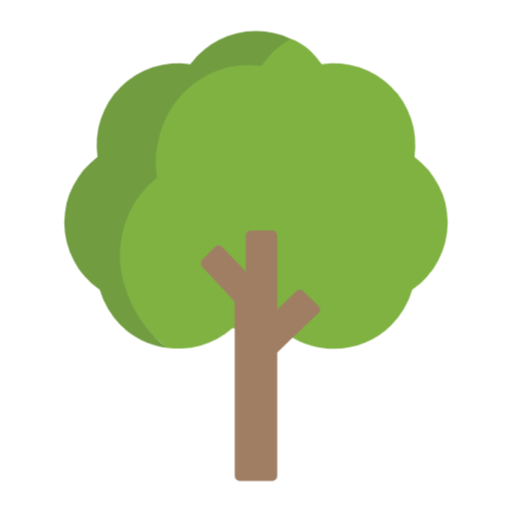 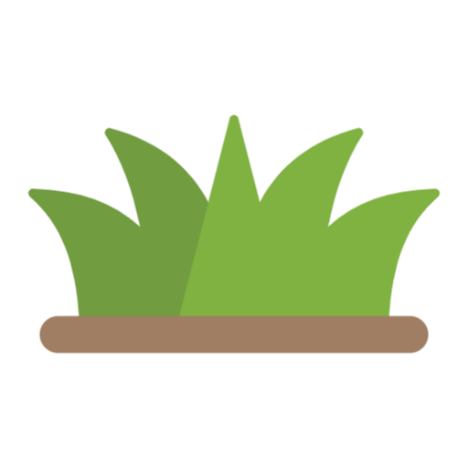 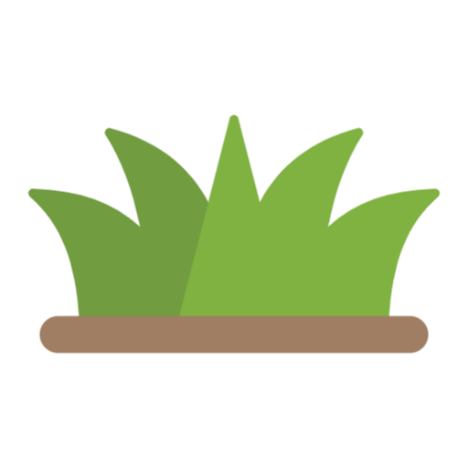 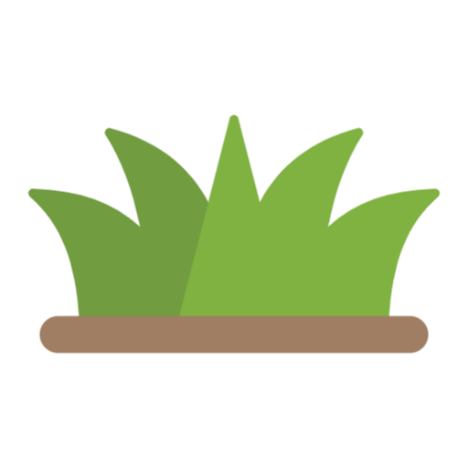 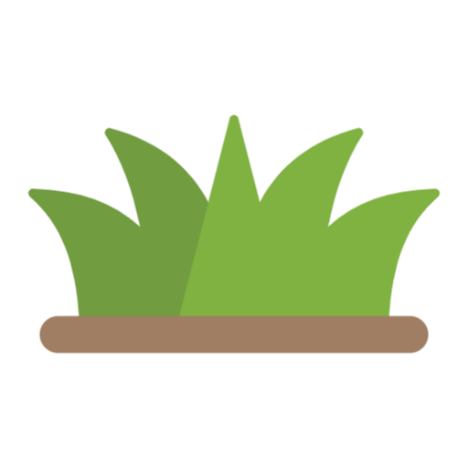 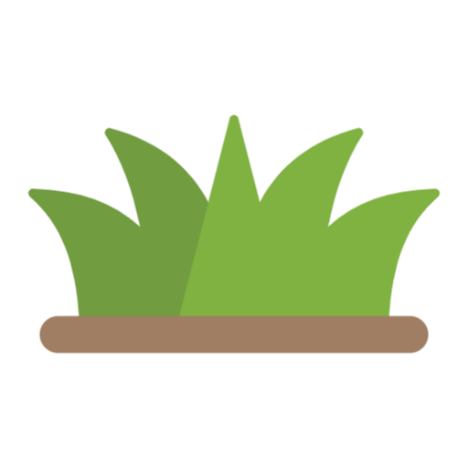 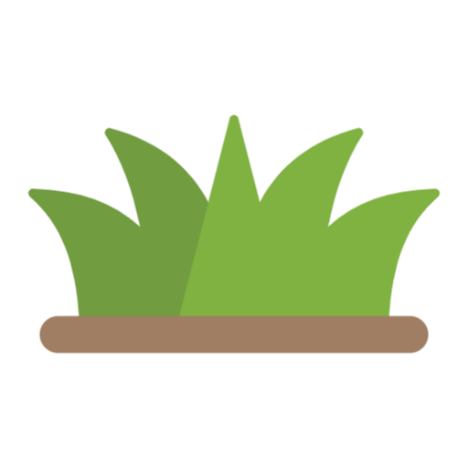 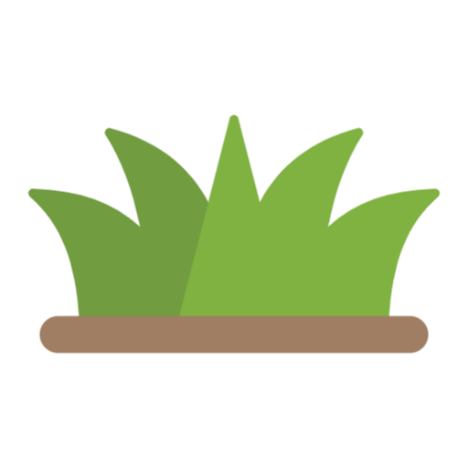 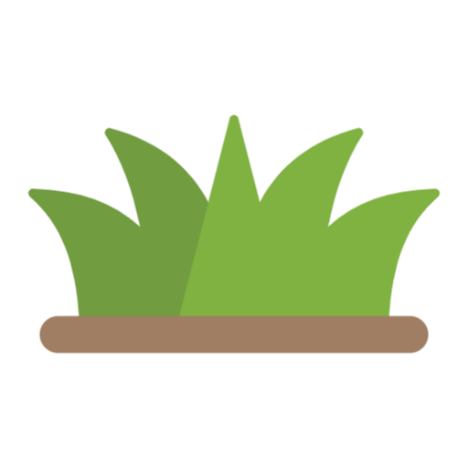 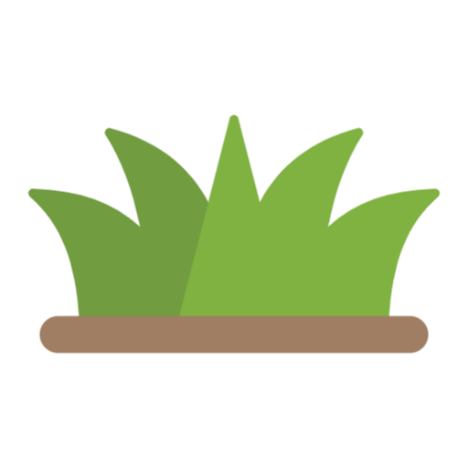 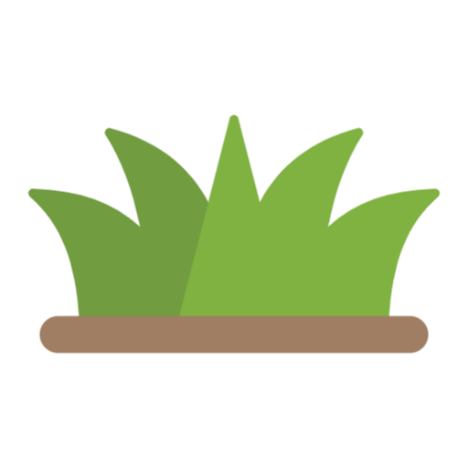 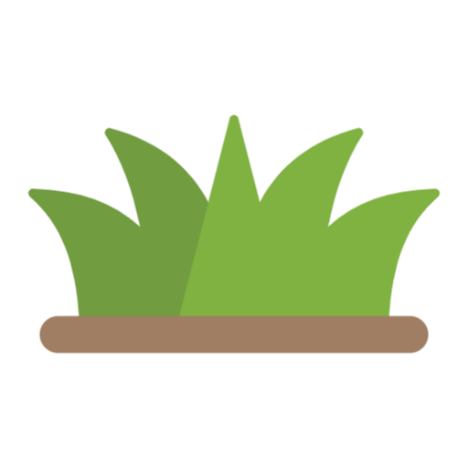 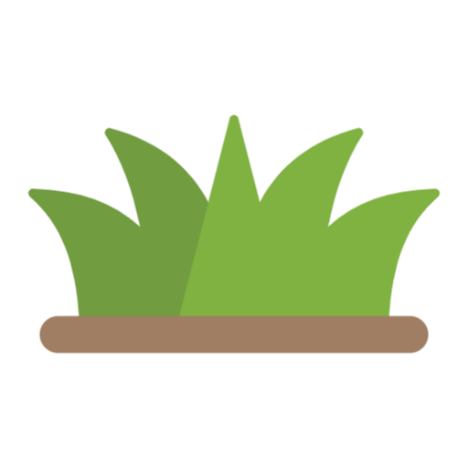 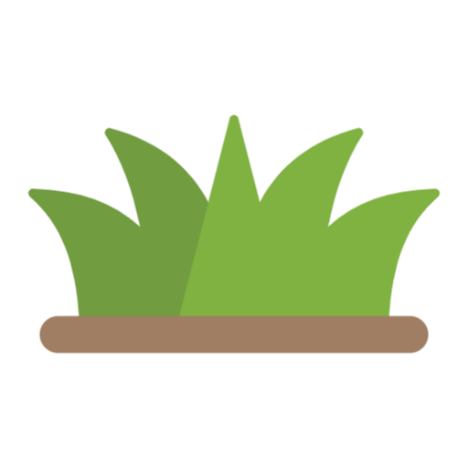 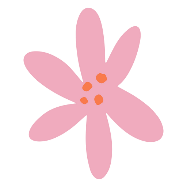 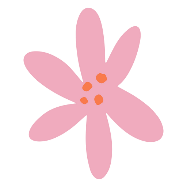 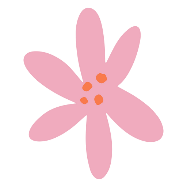 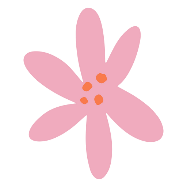 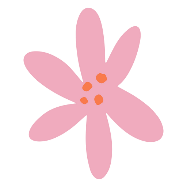 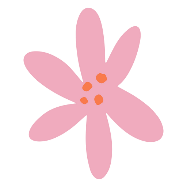 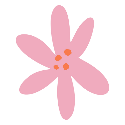 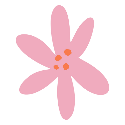 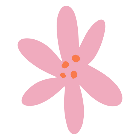 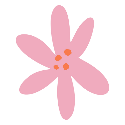 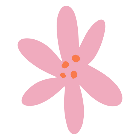 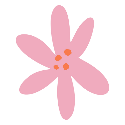 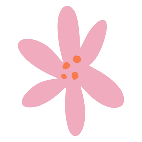 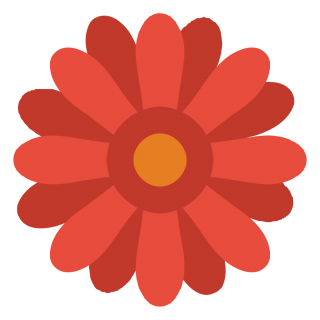 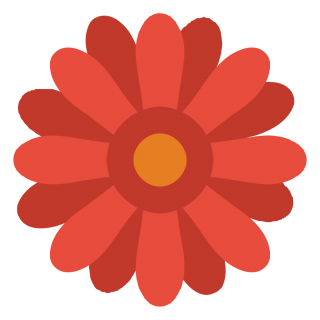 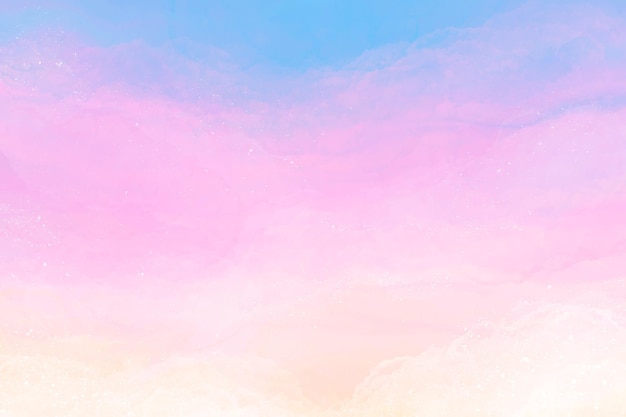 Unit 16: Weather
Lesson 2 (4-5-6)
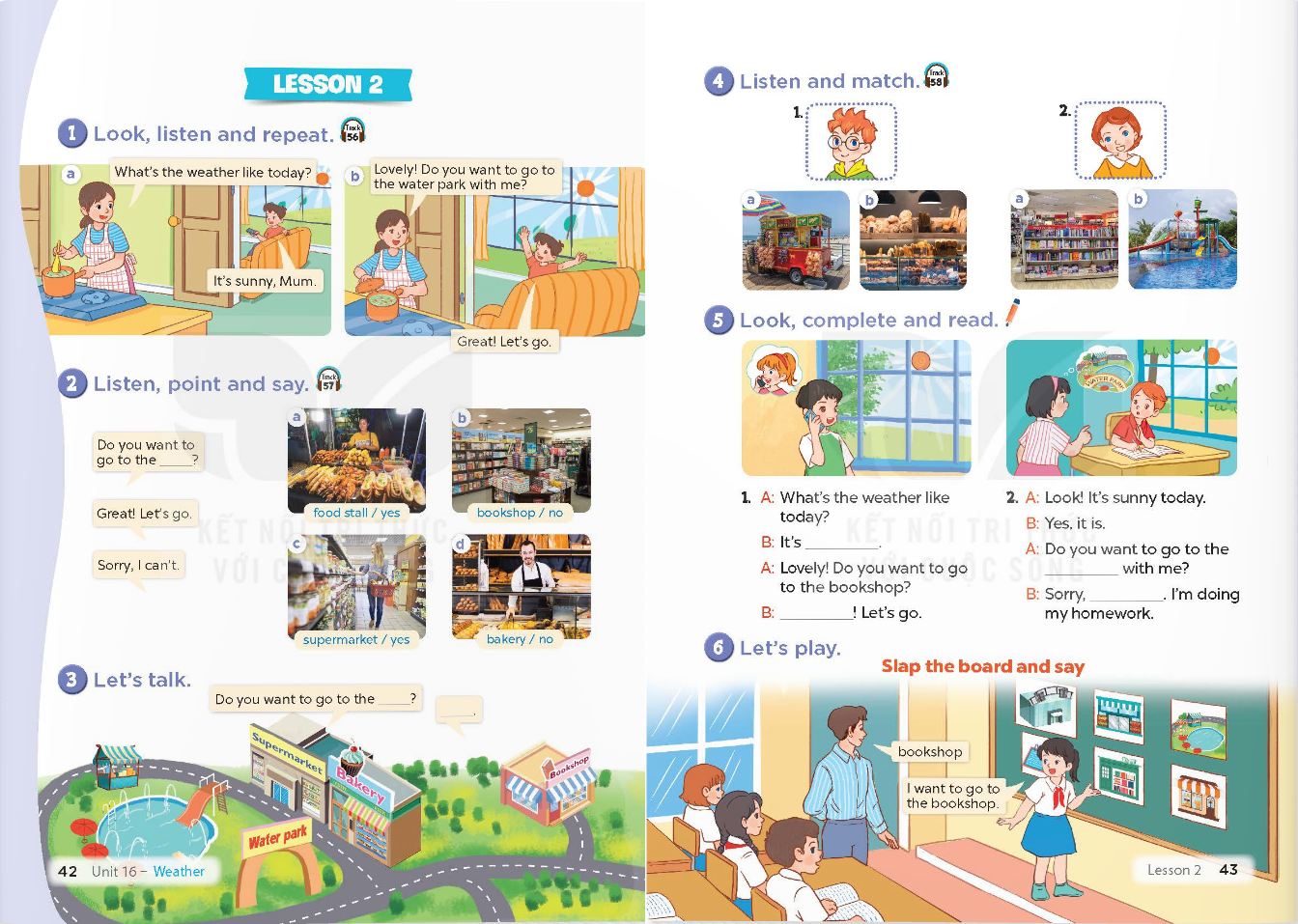 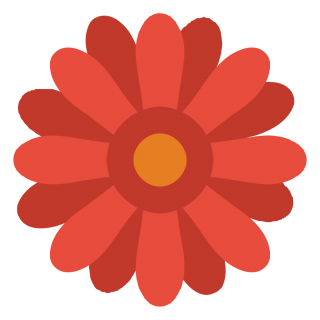 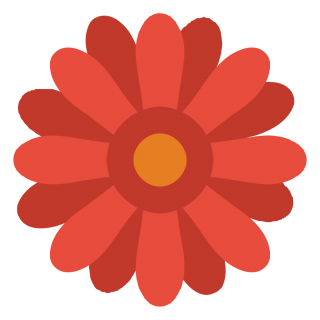 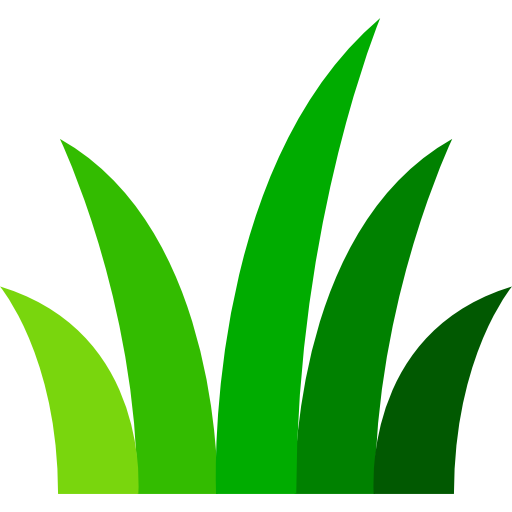 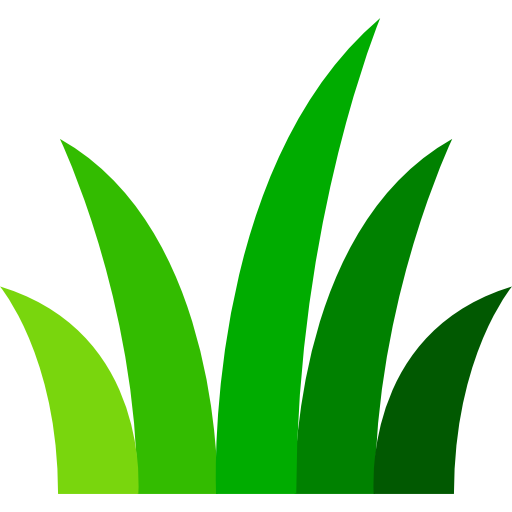 Listen and match
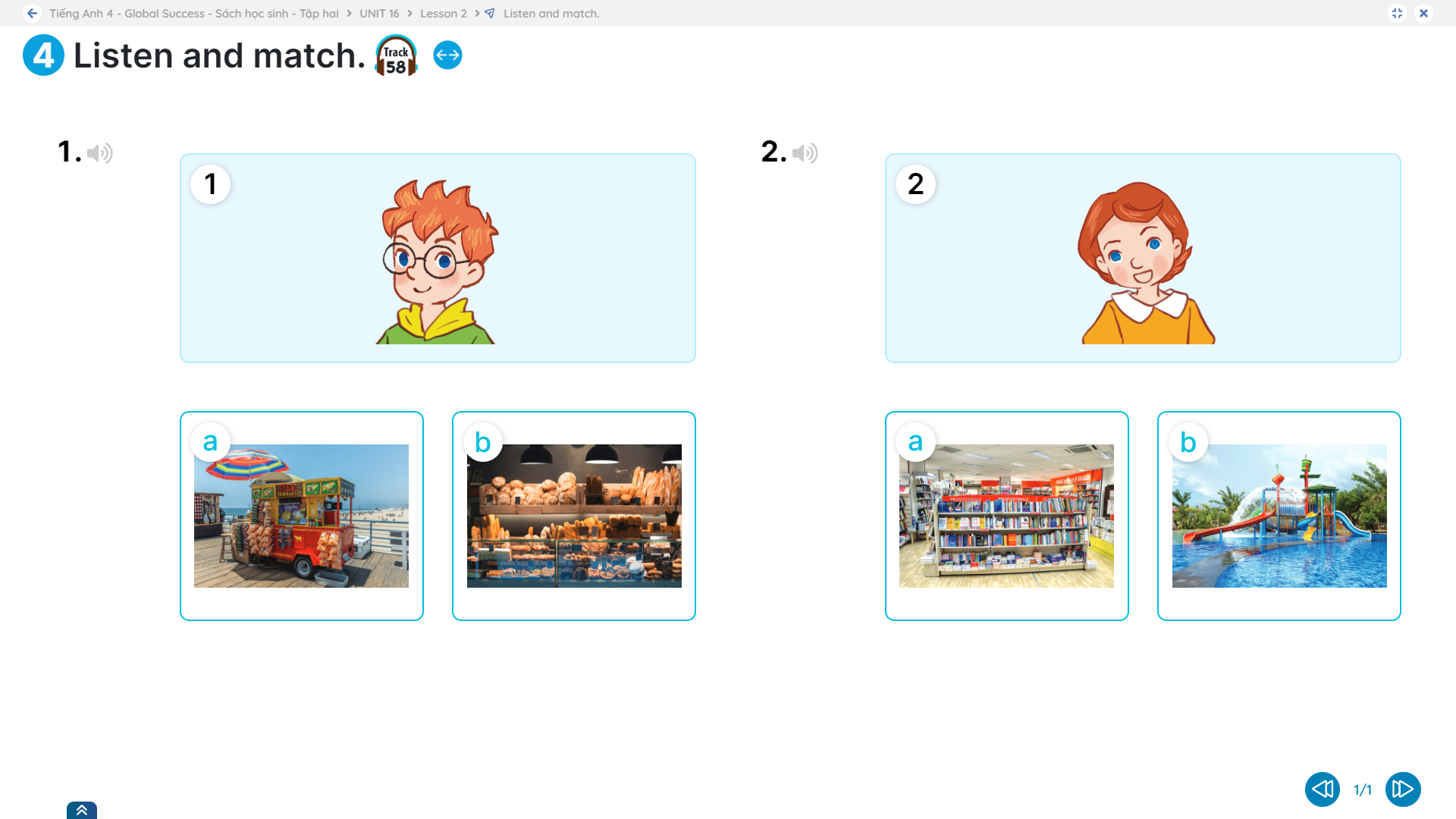 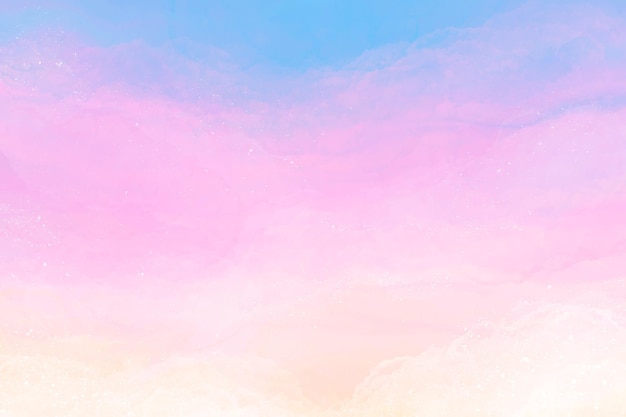 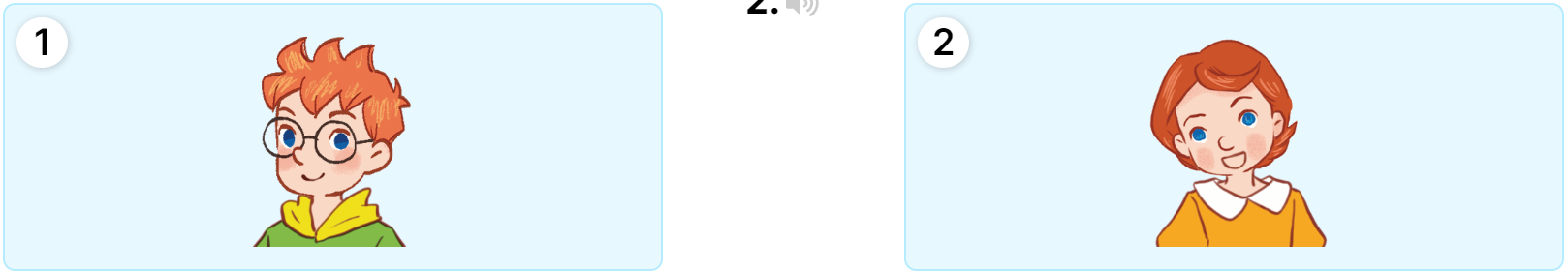 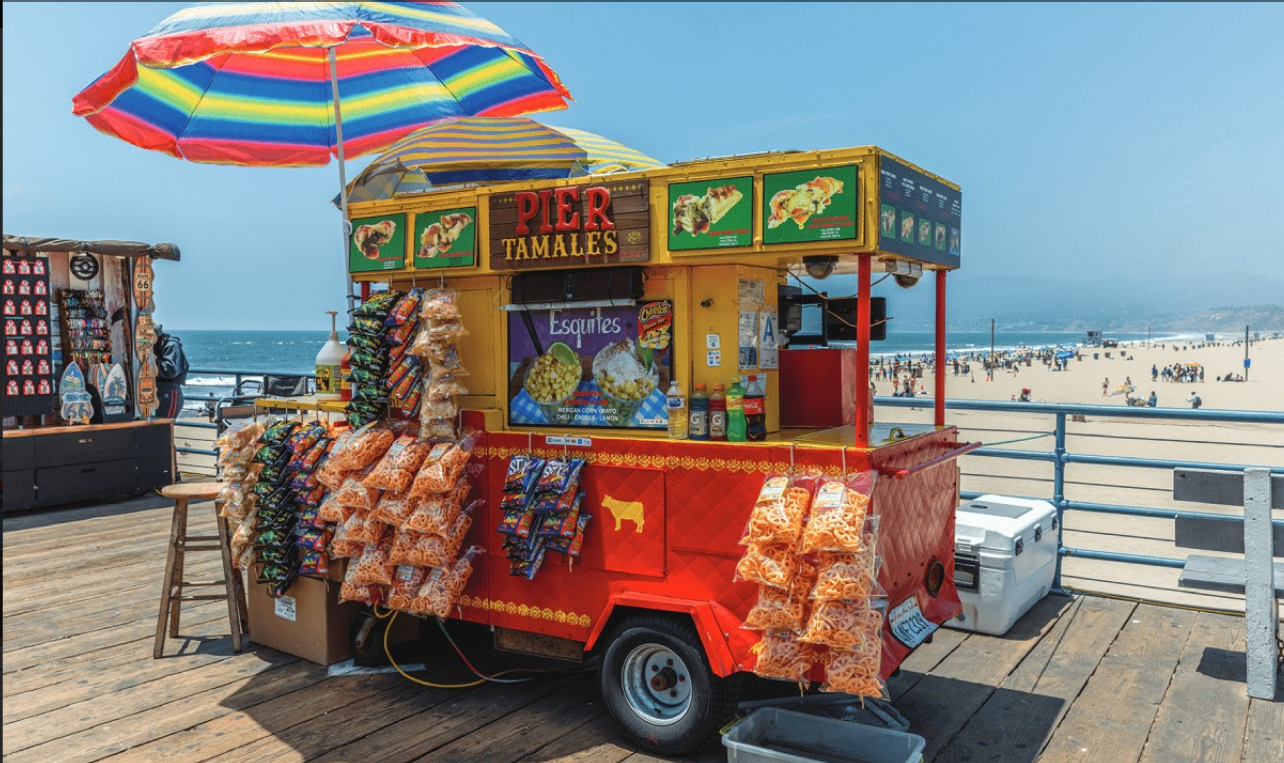 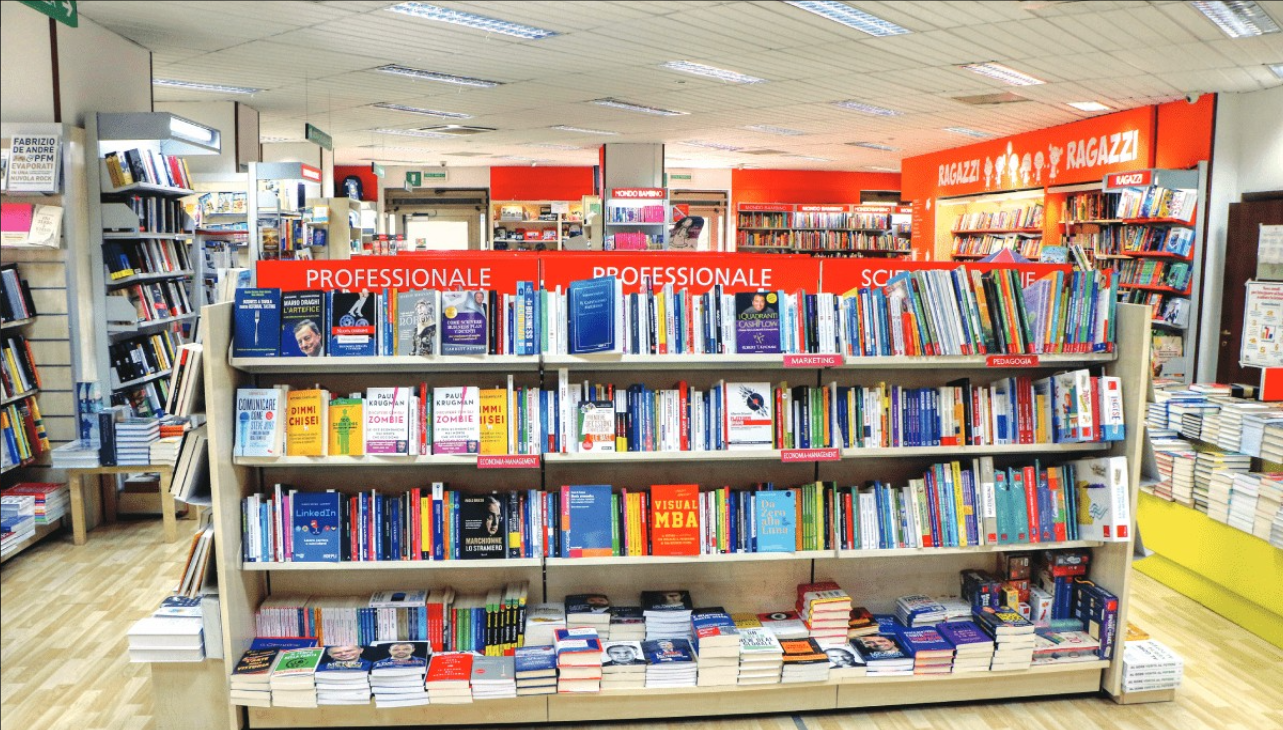 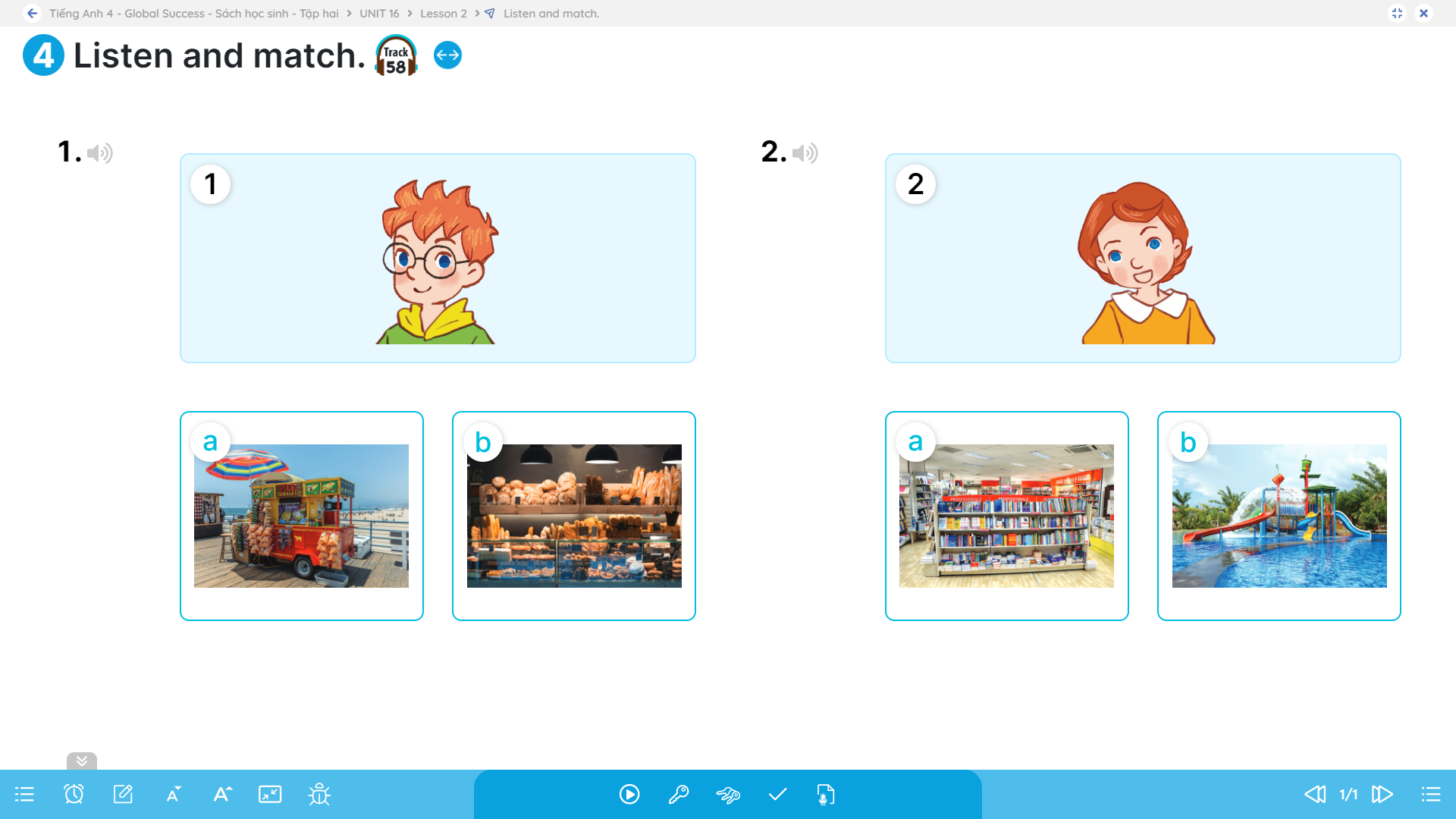 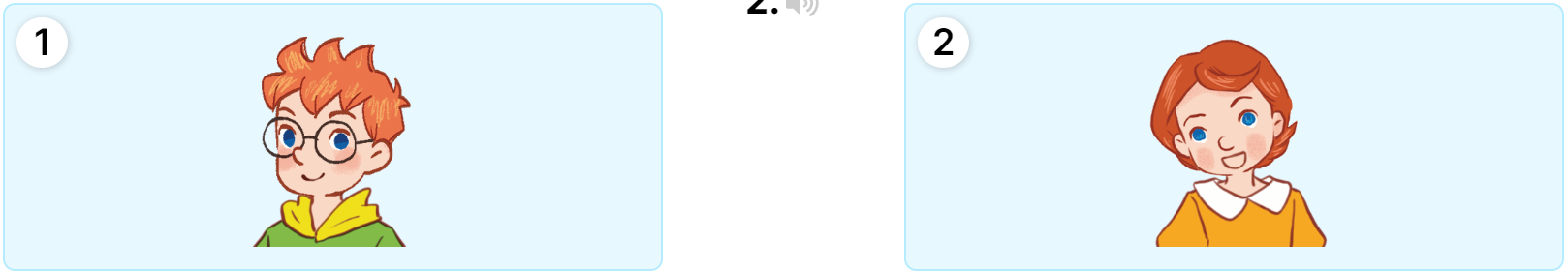 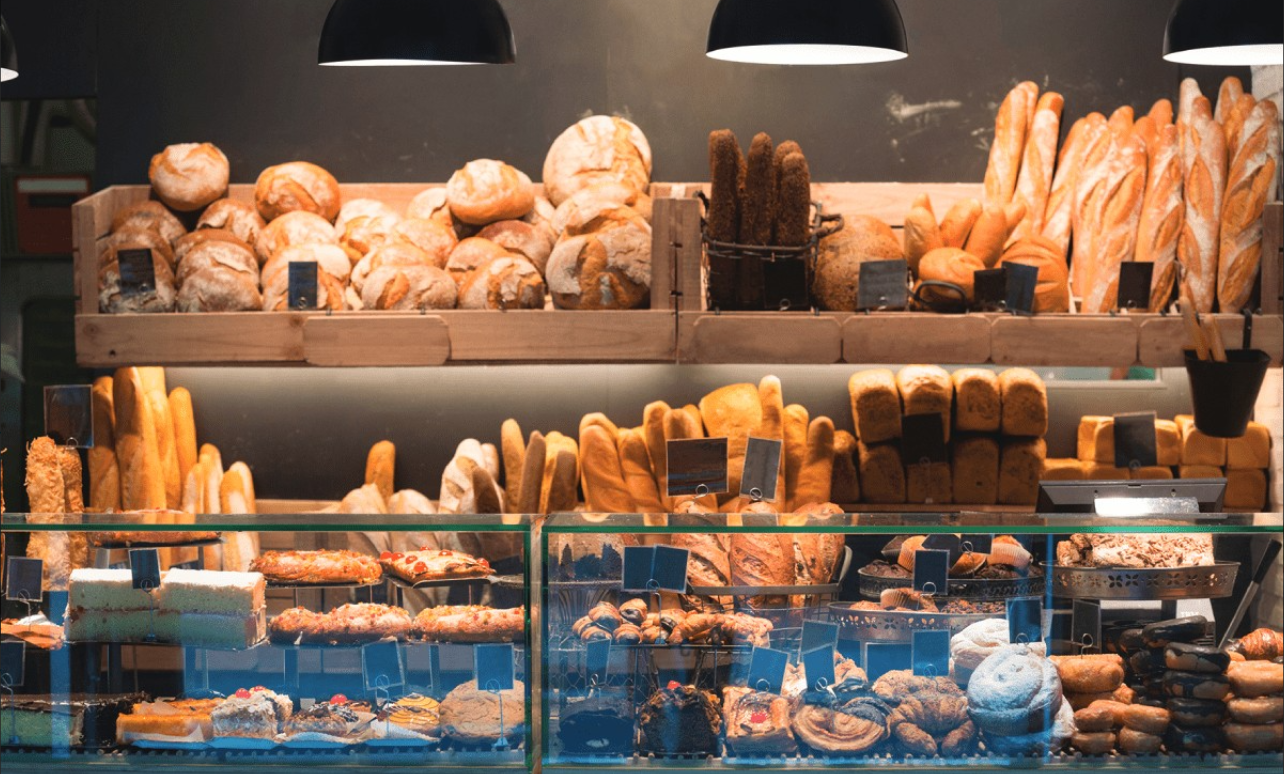 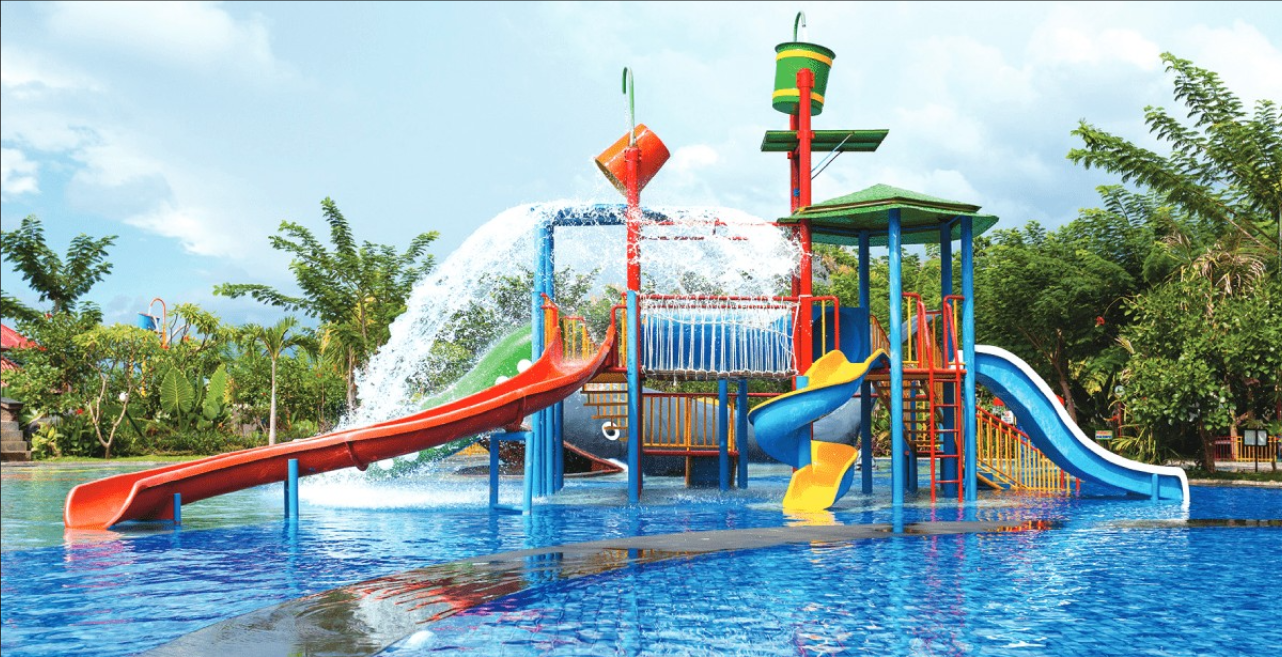 Ben
water park
food stall
Lucy
bookshop
bakery
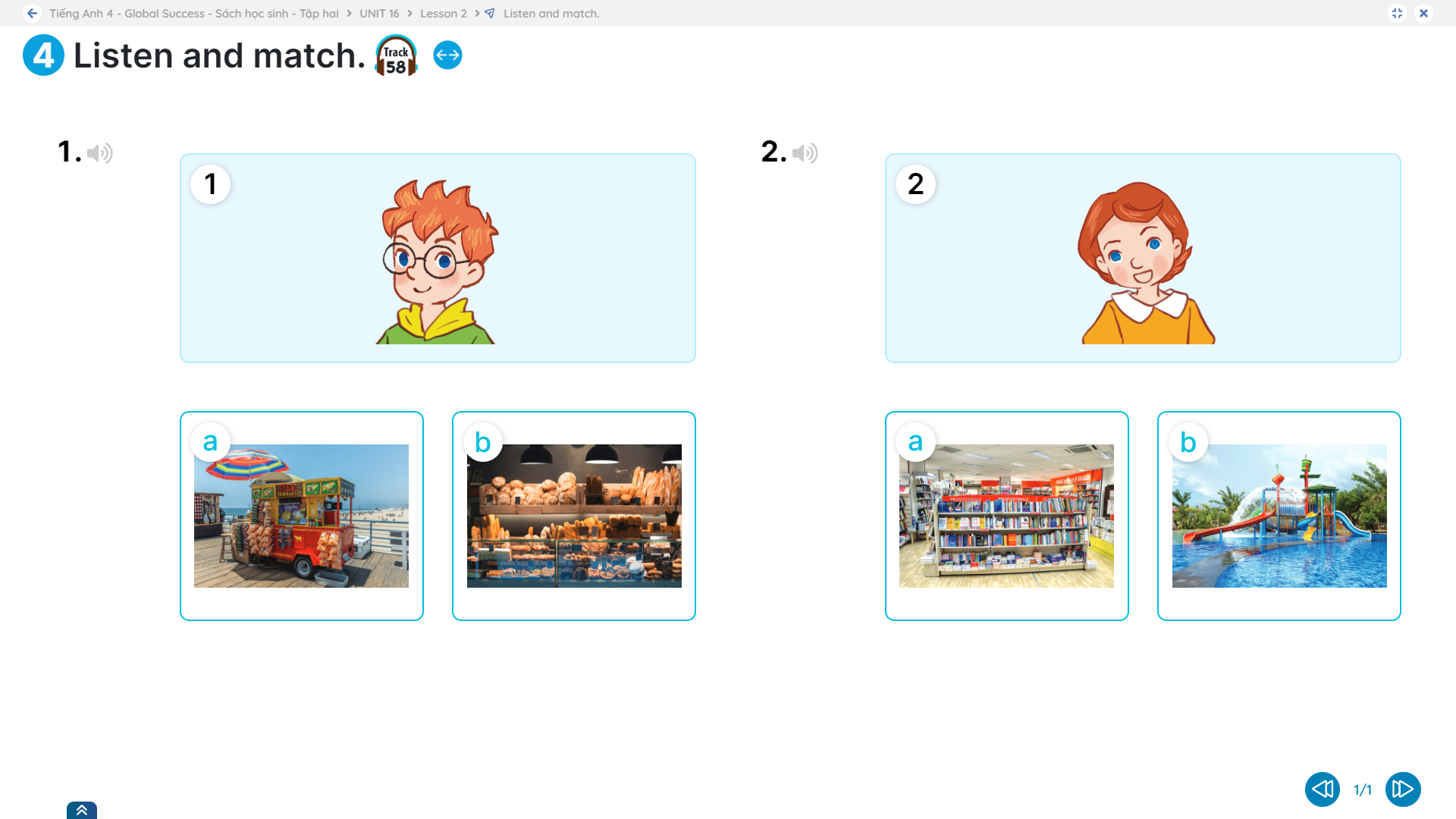 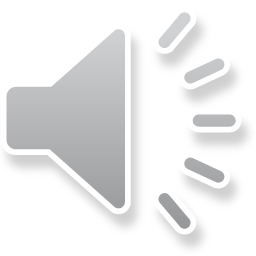 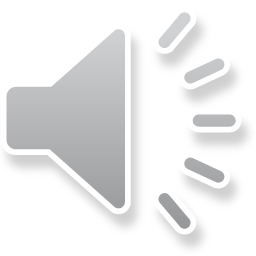 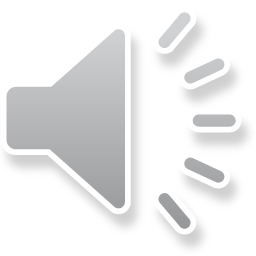 Look, complete
and read
1
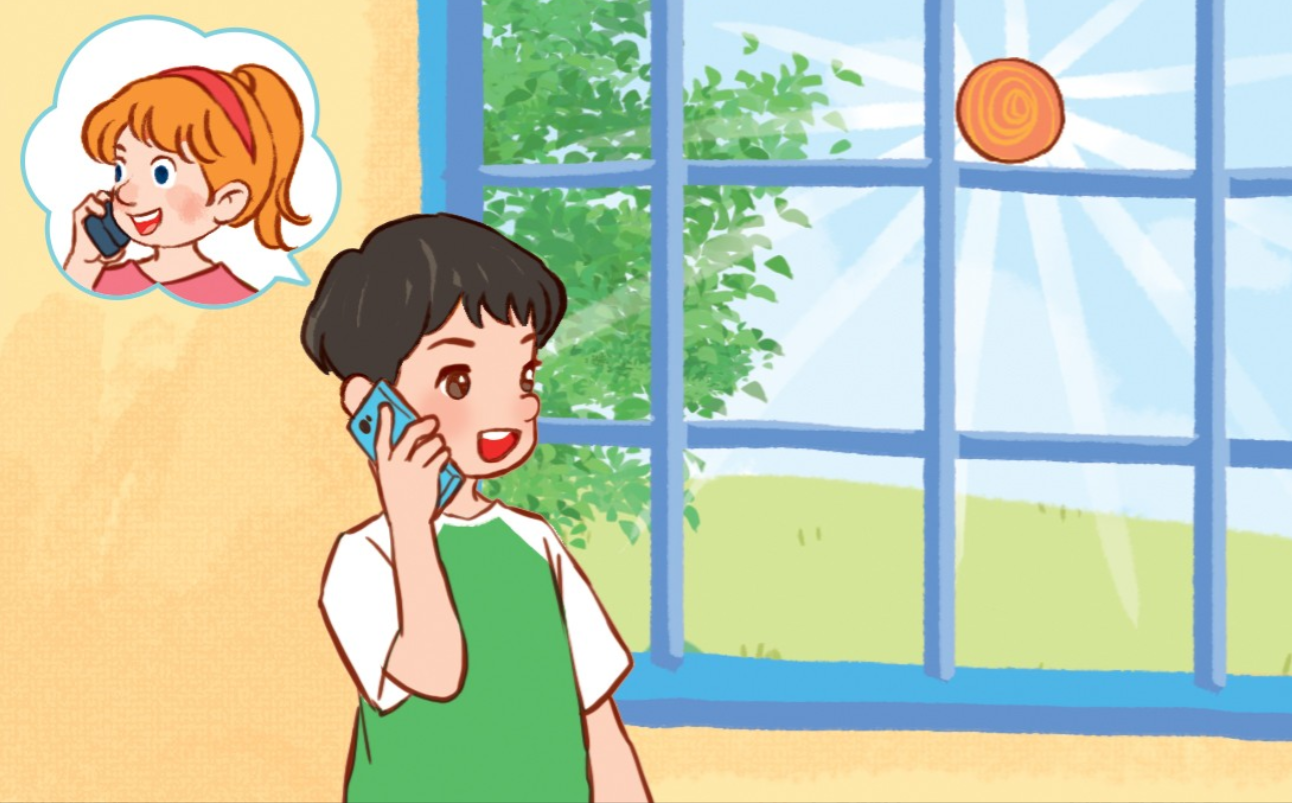 What’s the weather like today?
a. It’s sunny.
b. It’s rainy.
c. It’s windy.
2
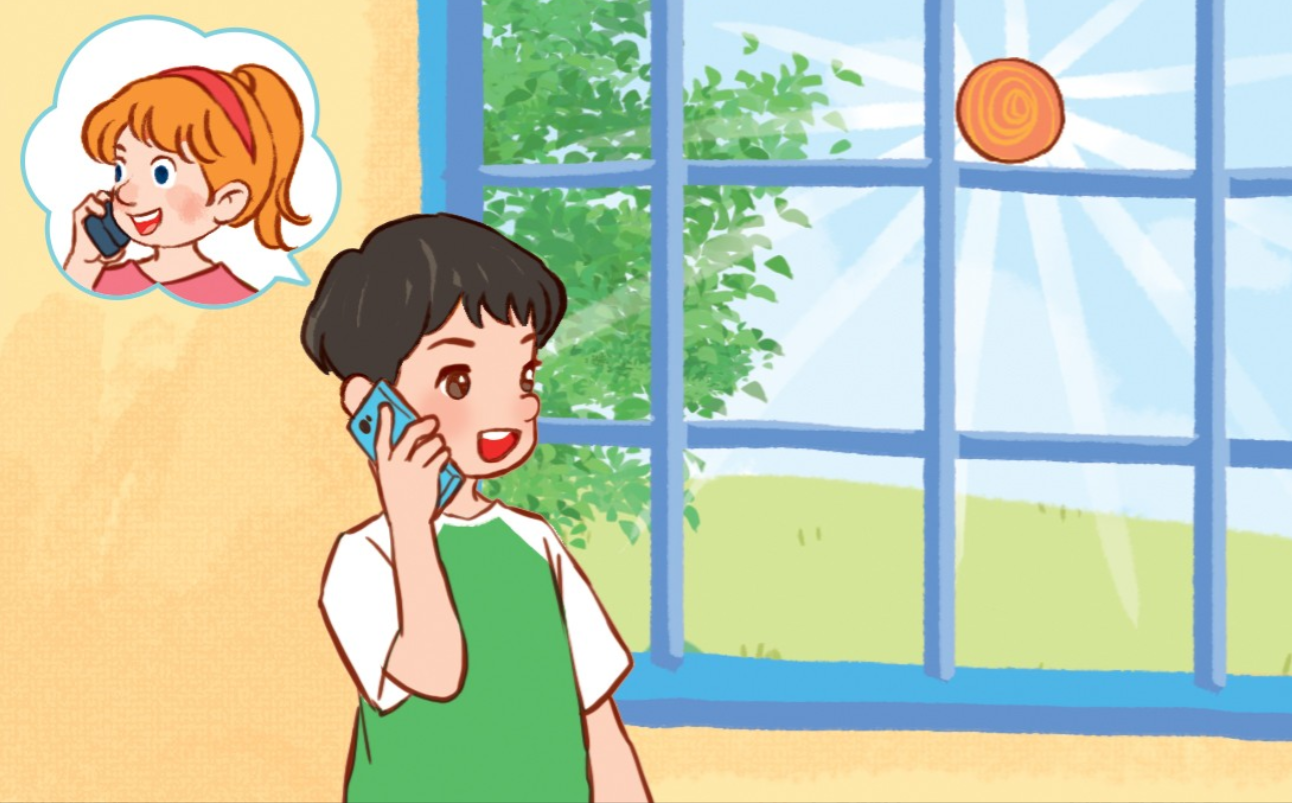 Do you want to go to the bookshop?
a. OK! I can’t.
b. Sorry. Let’s go.
c. Great! Let’s go.
3
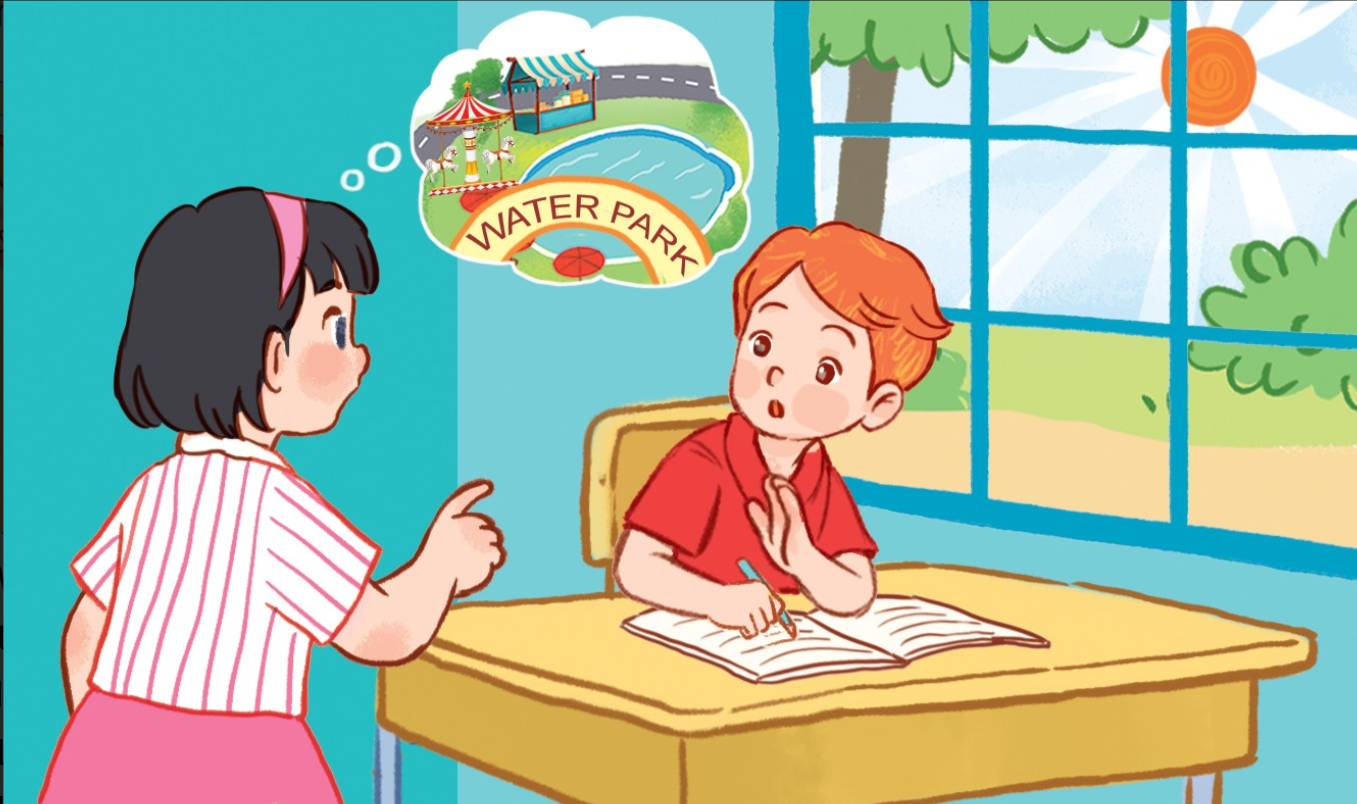 Do you want to go to the ______________?
a. swimming pool
b.water park
c. park
4
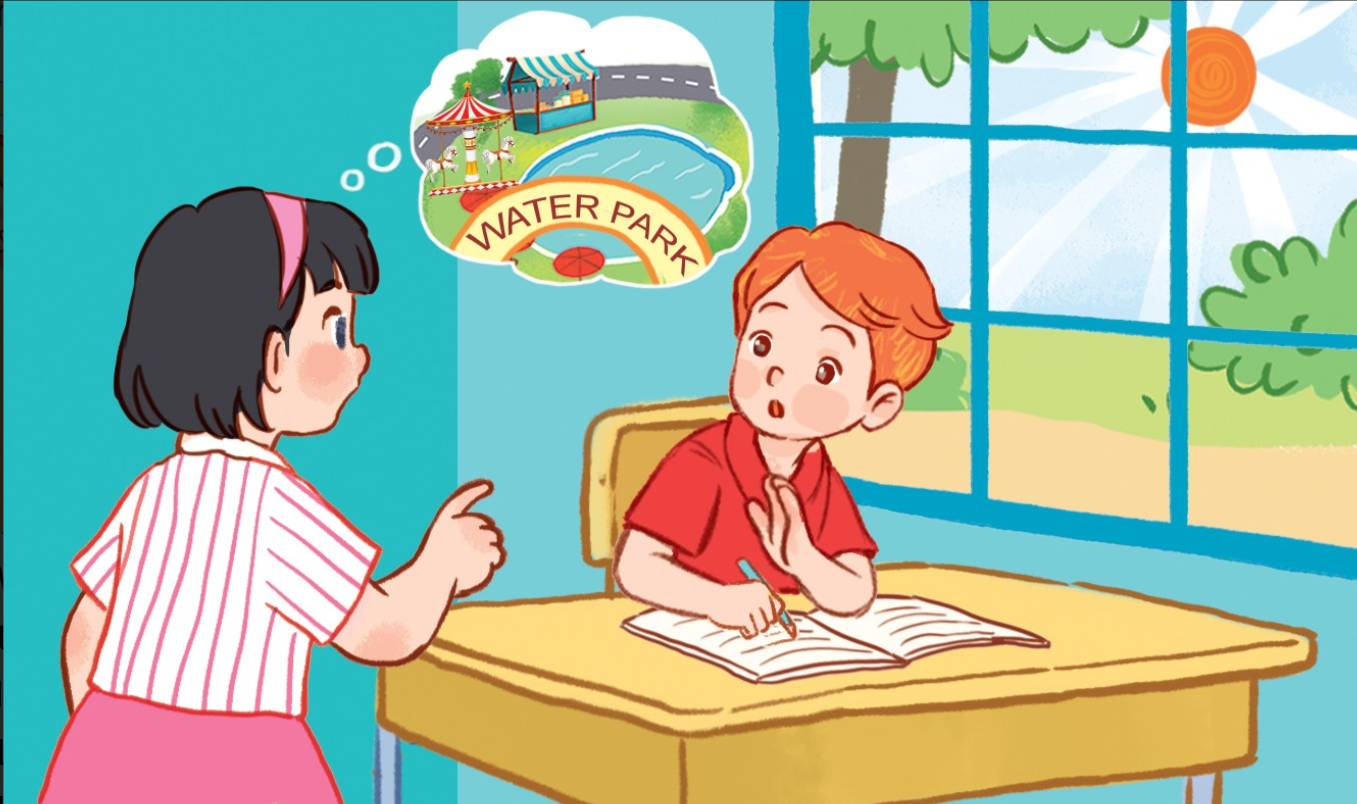 Do you want to go to the water park? Sorry, __.
a. I can
b. I do
c. I can’t
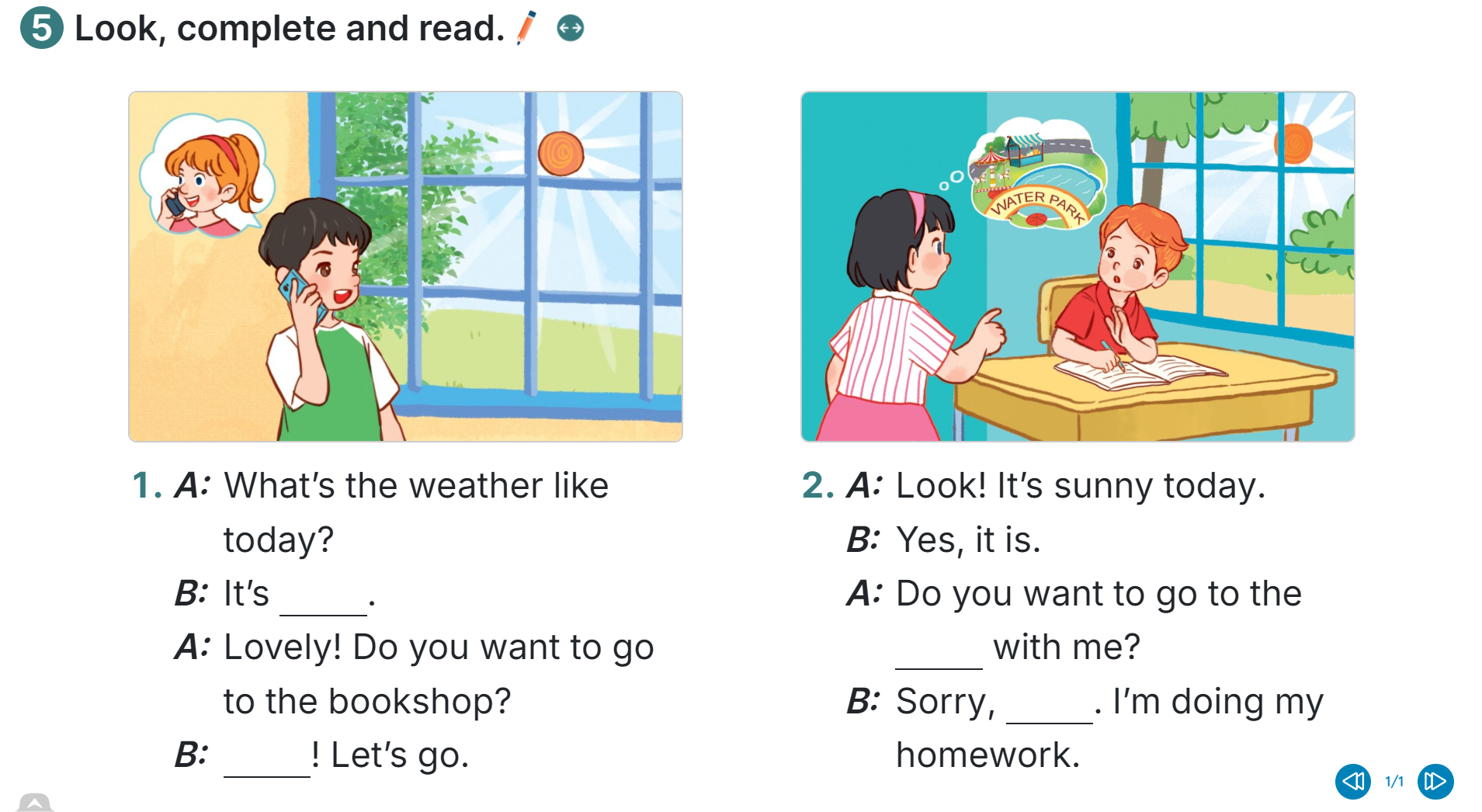 sunny
water park
I can’t
Great
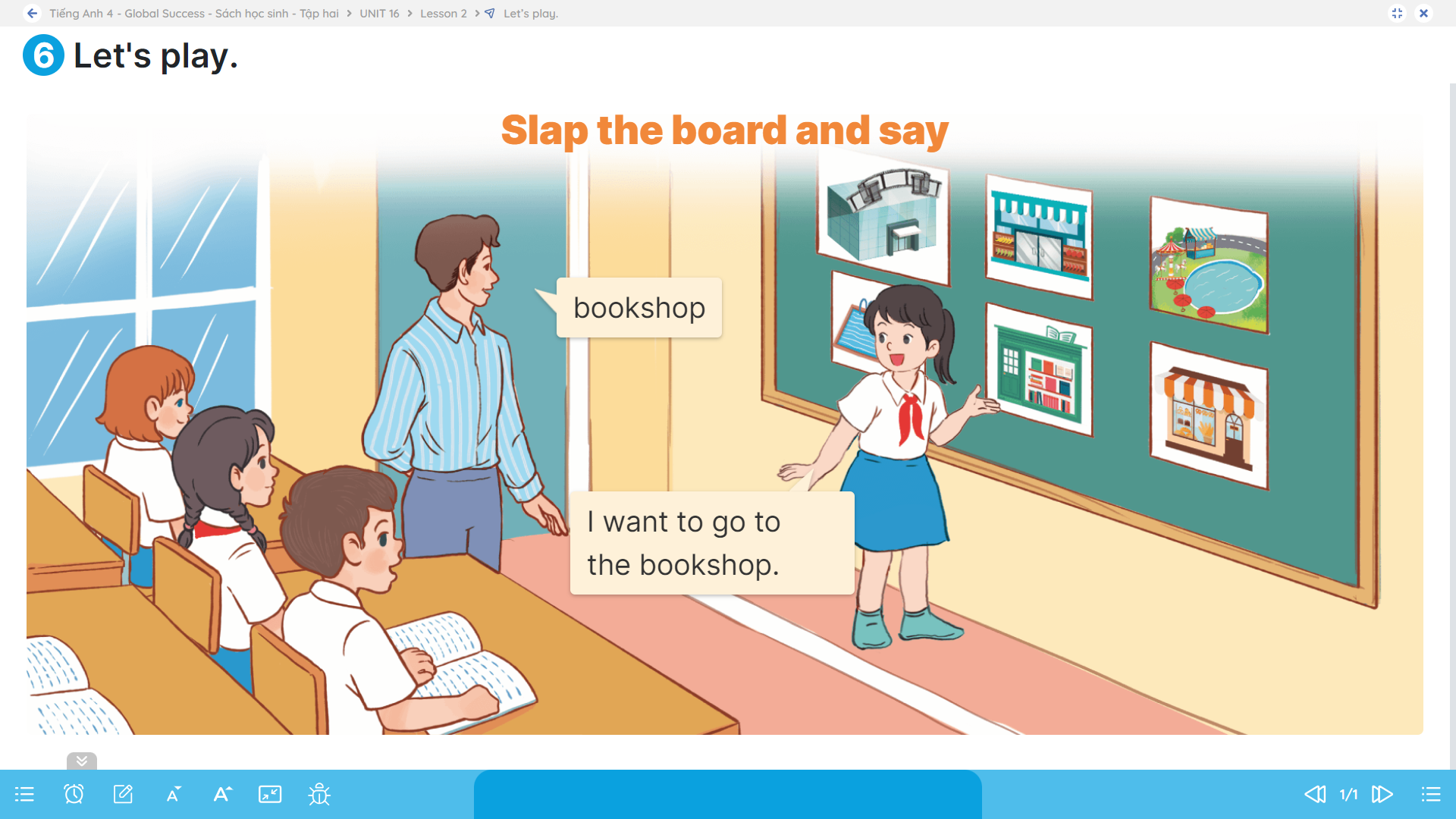 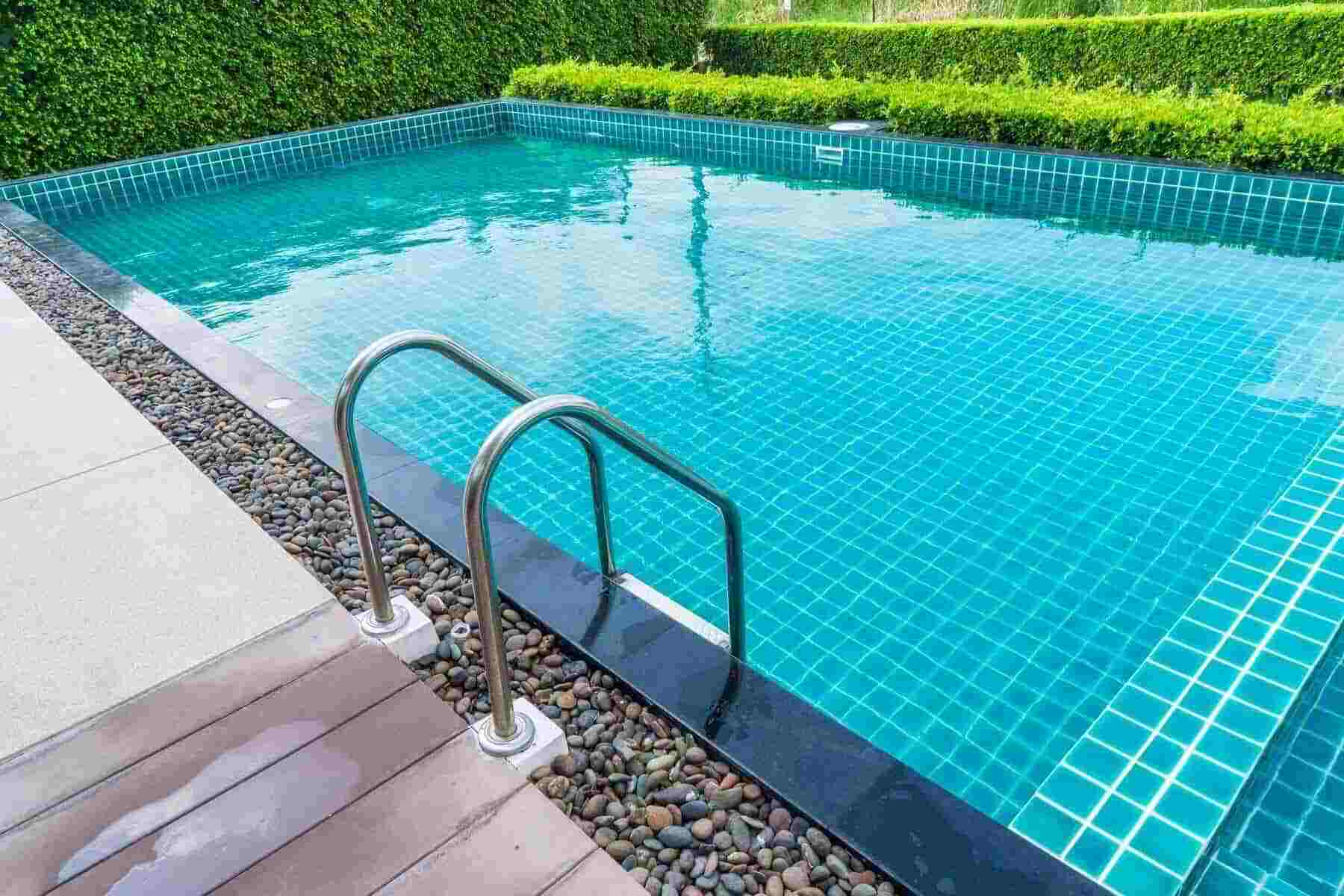 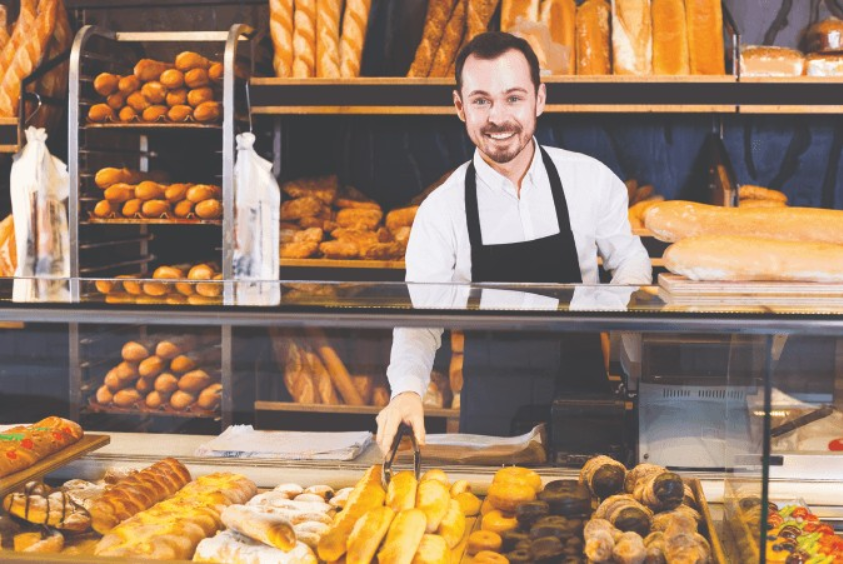 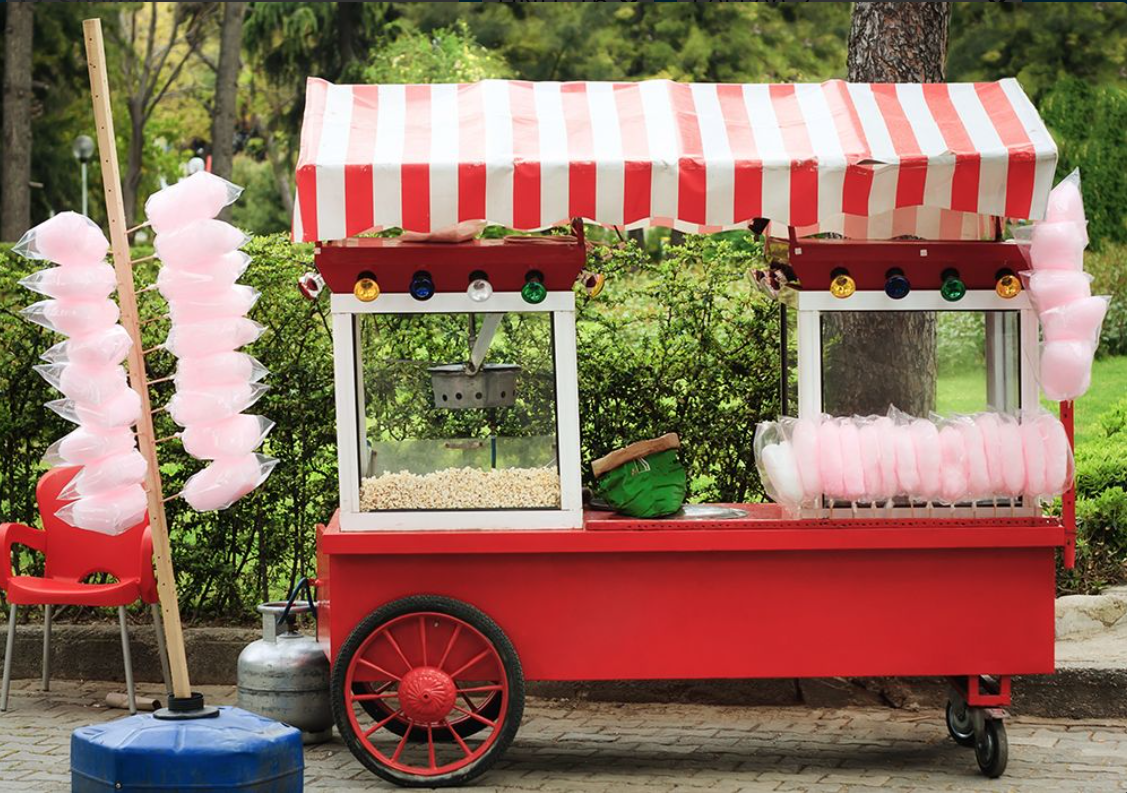 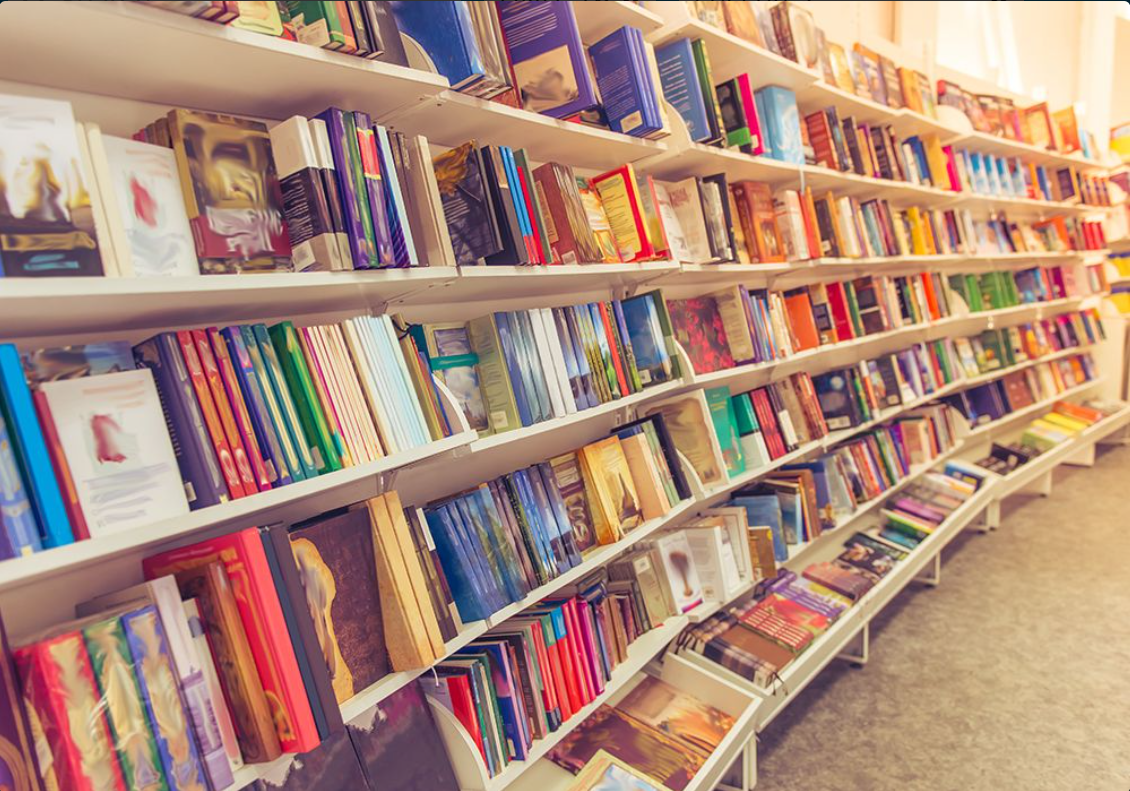 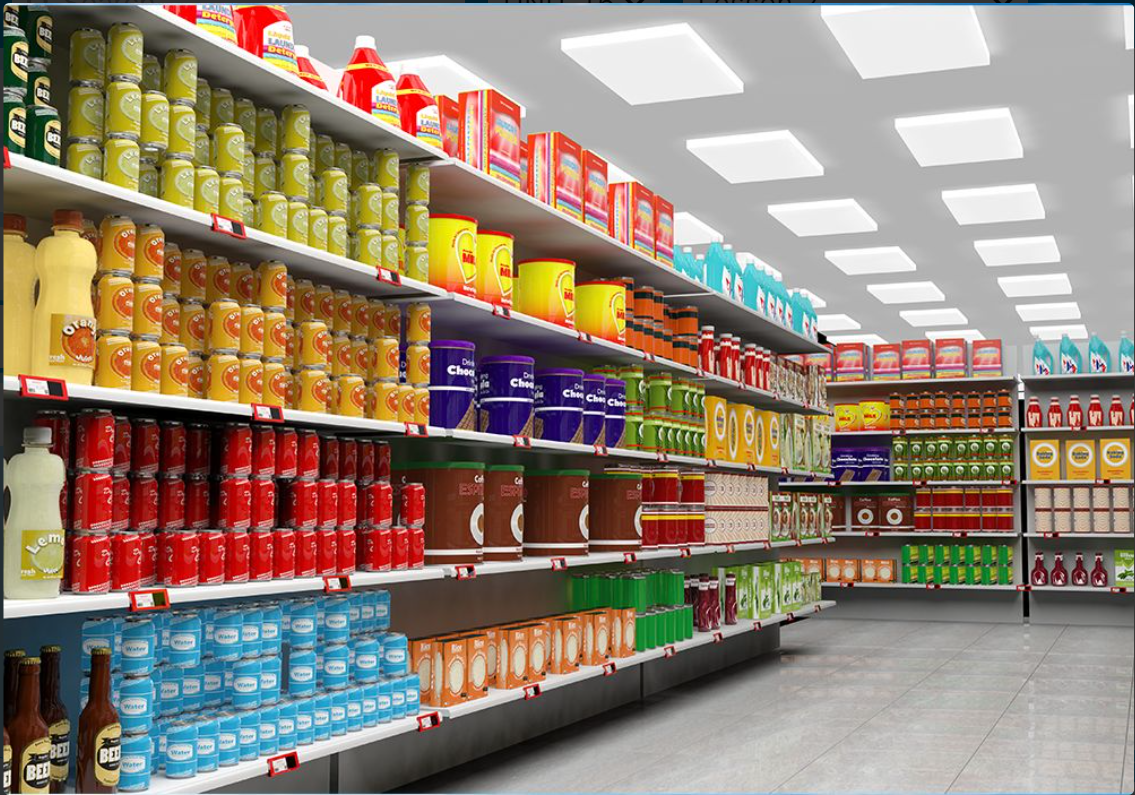 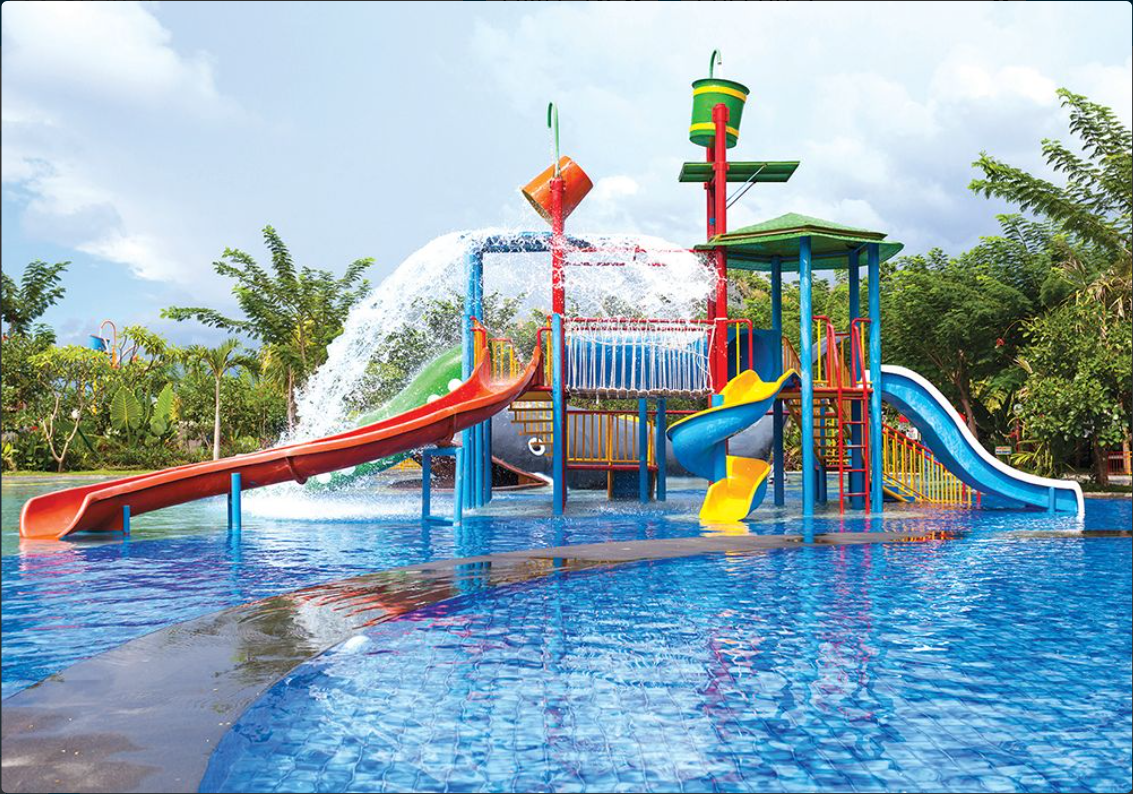 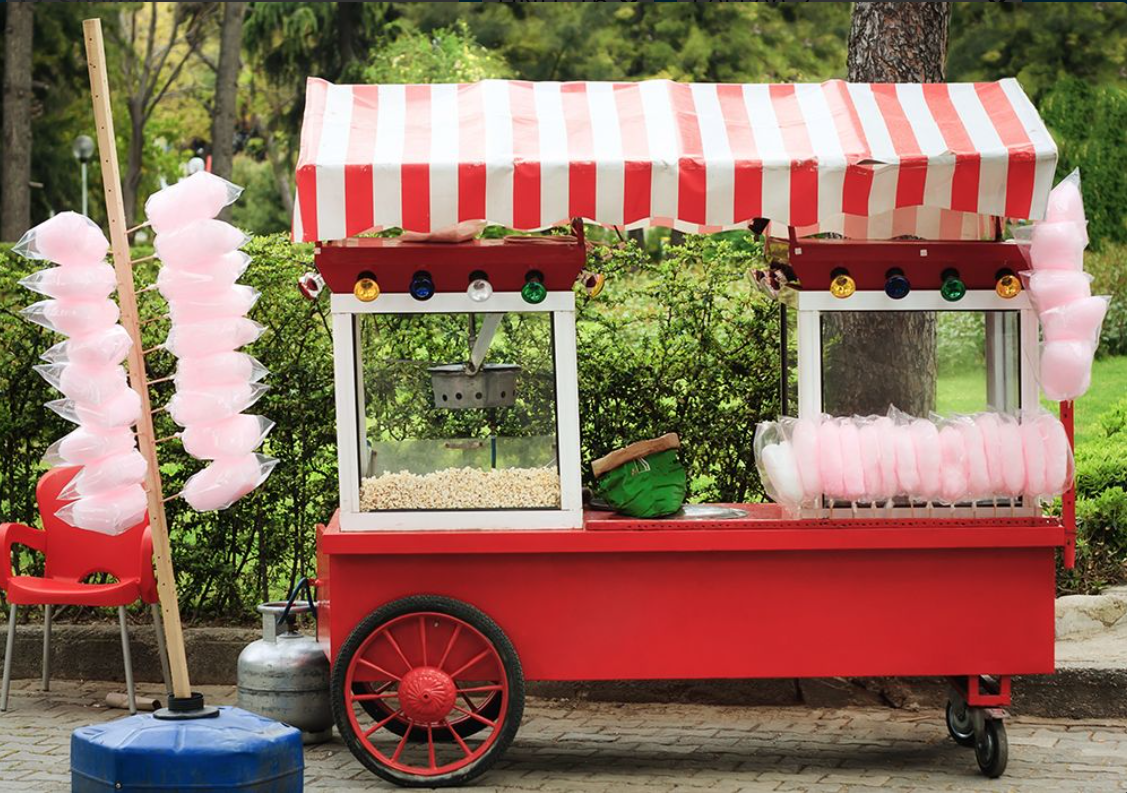 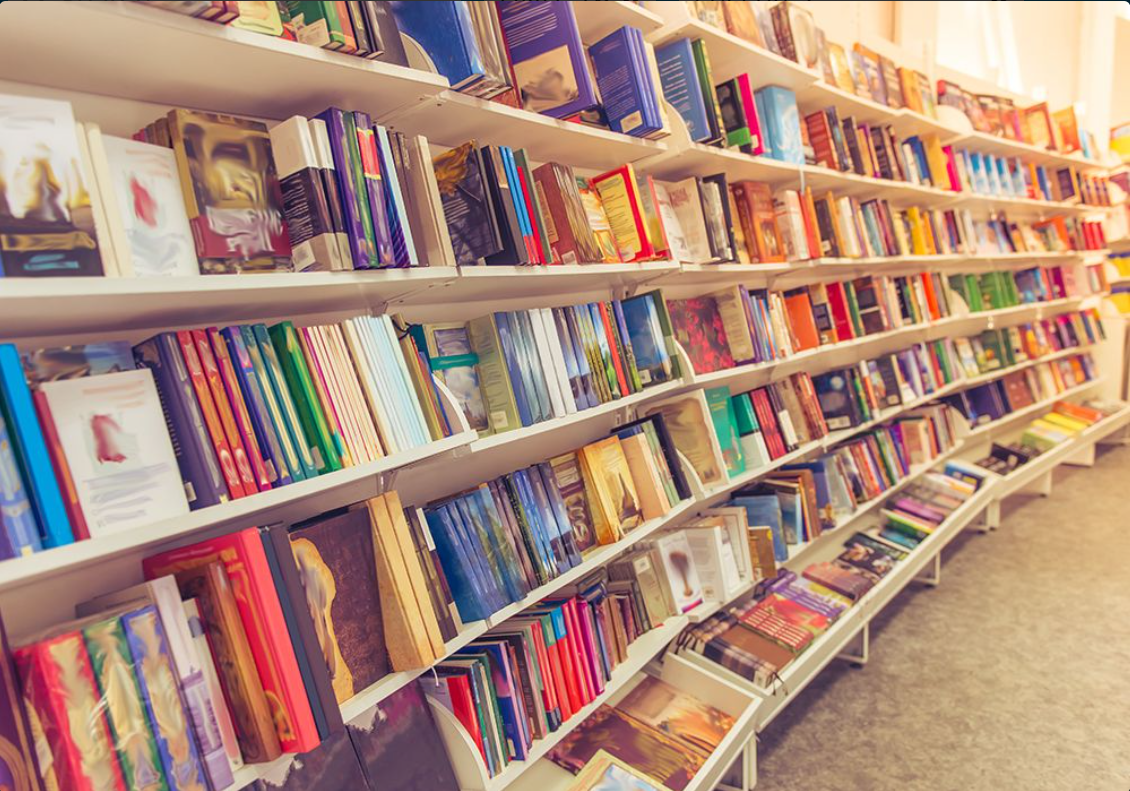 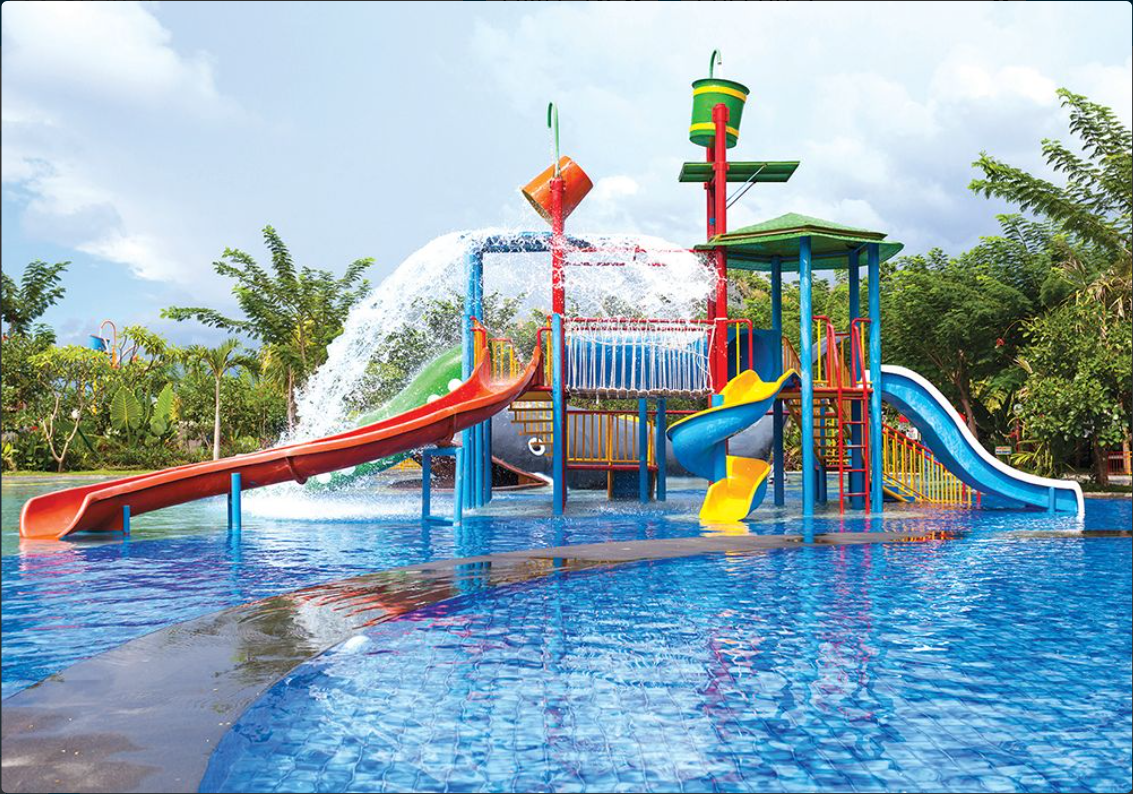 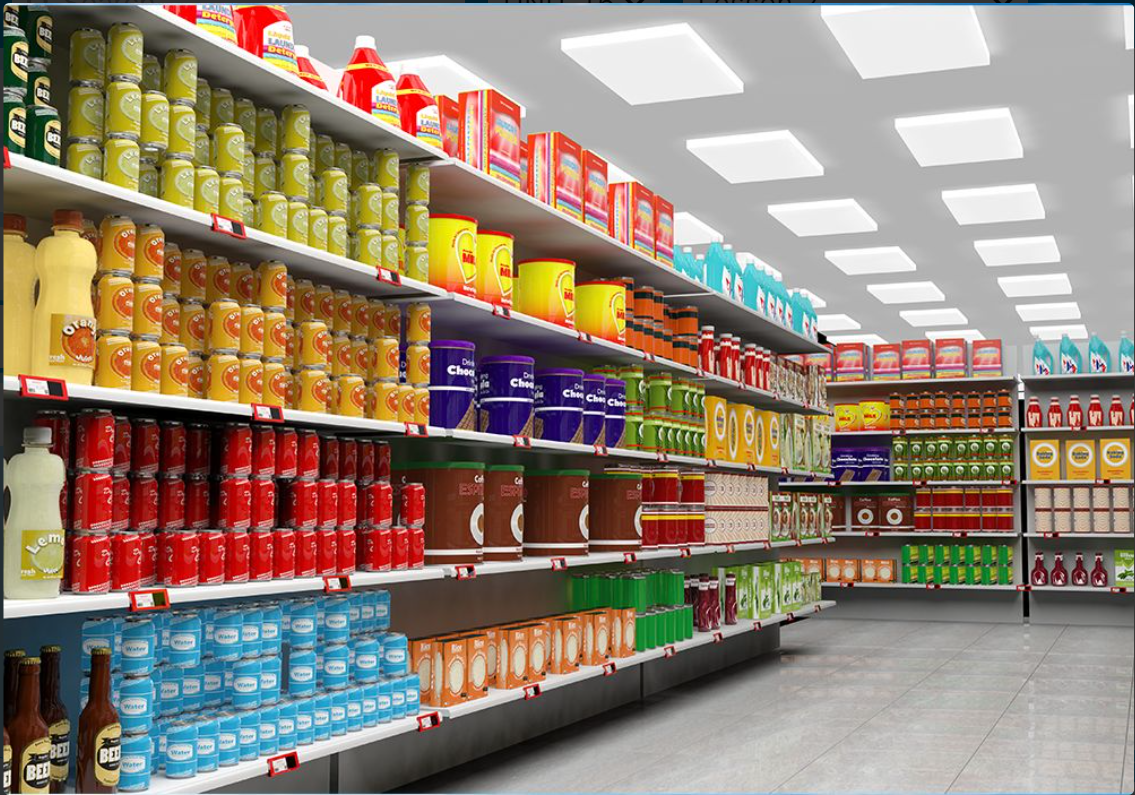 I want to go to the bookshop.
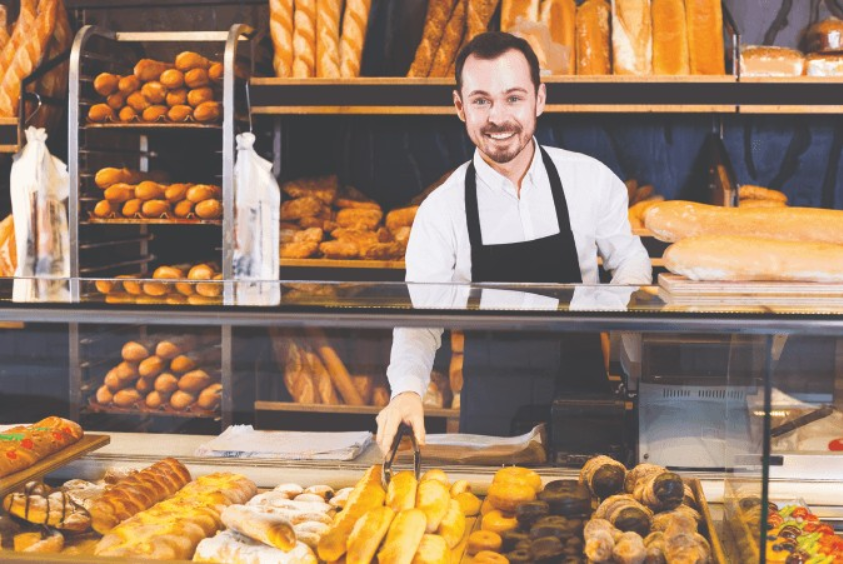 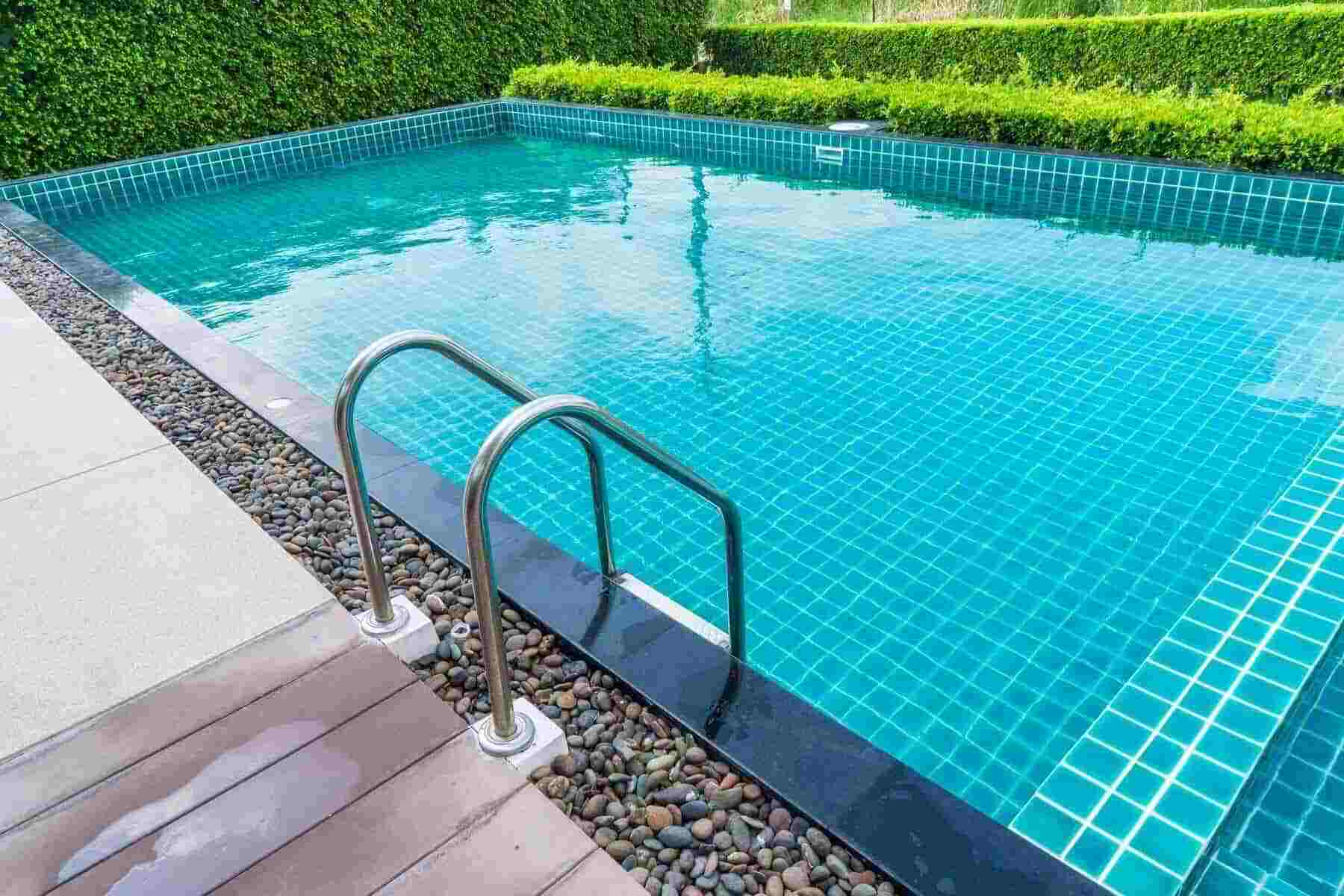 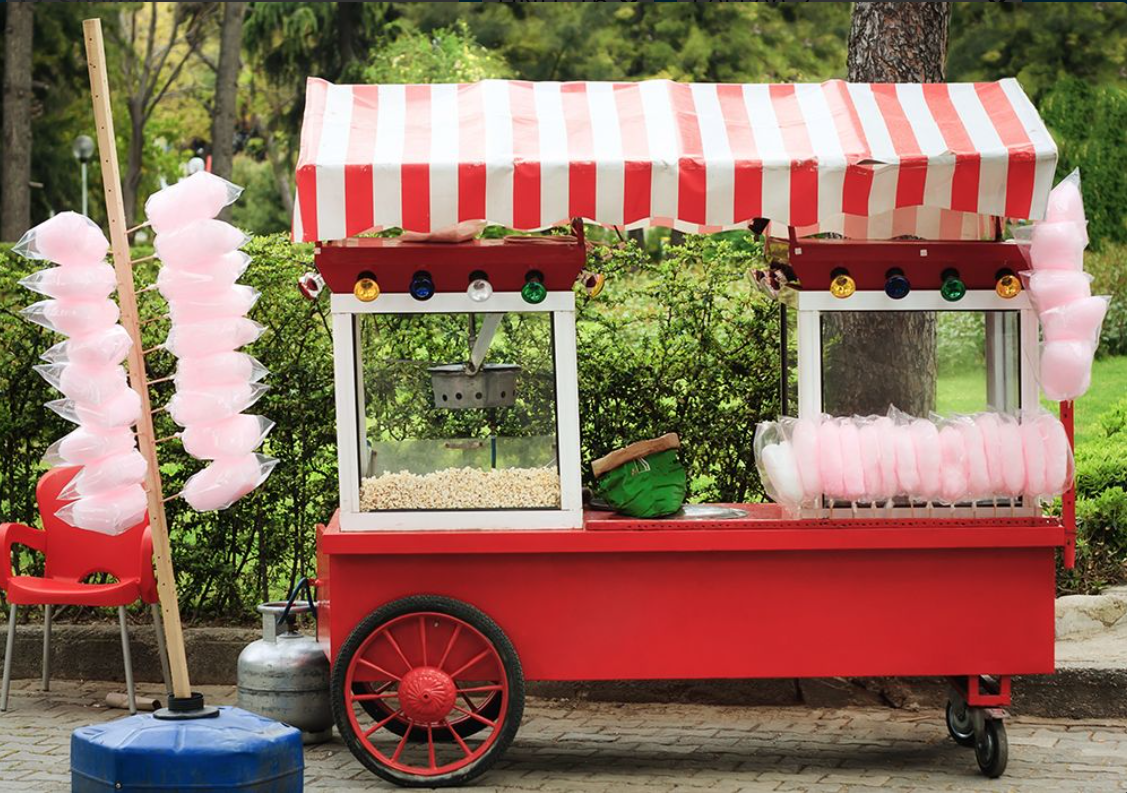 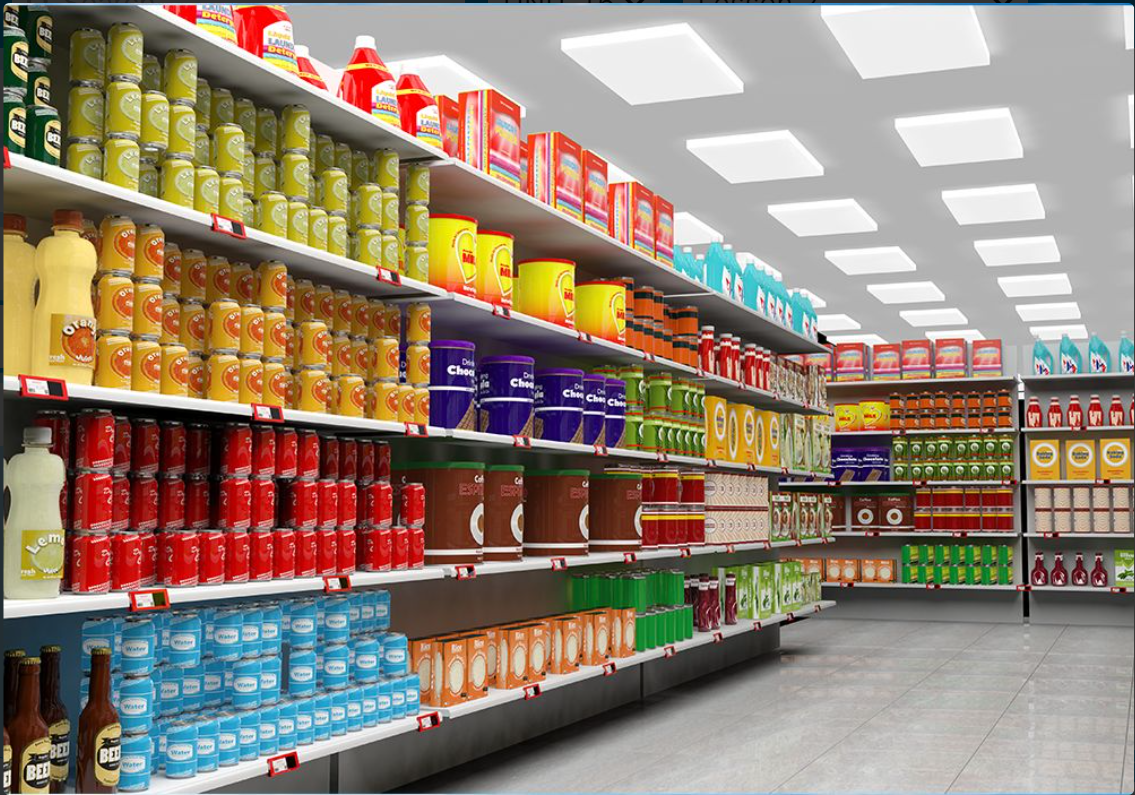 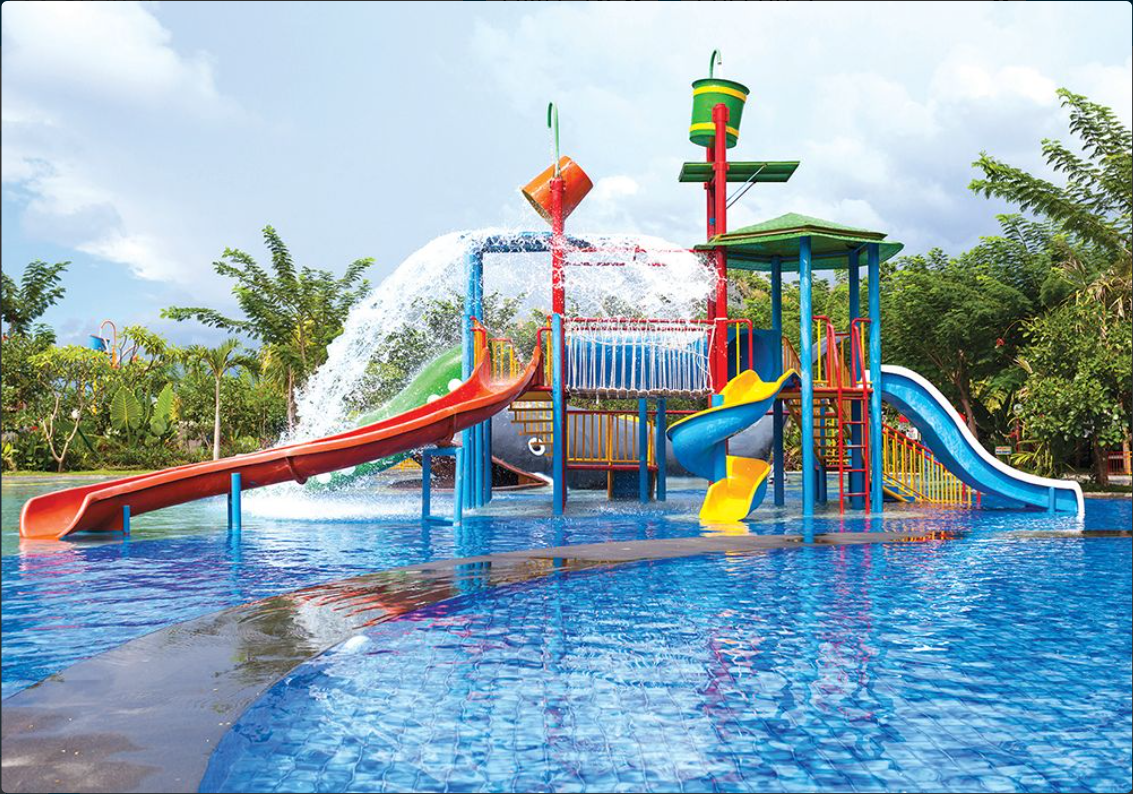 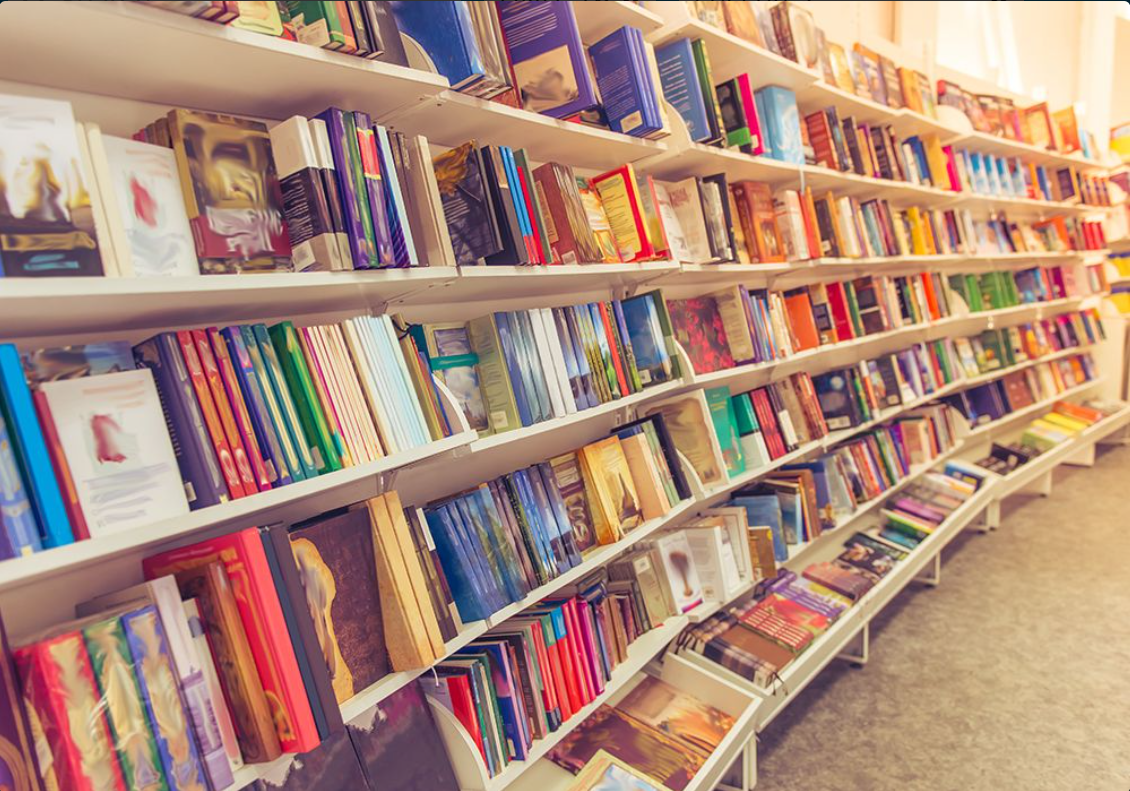 I want to go to the supermarket.
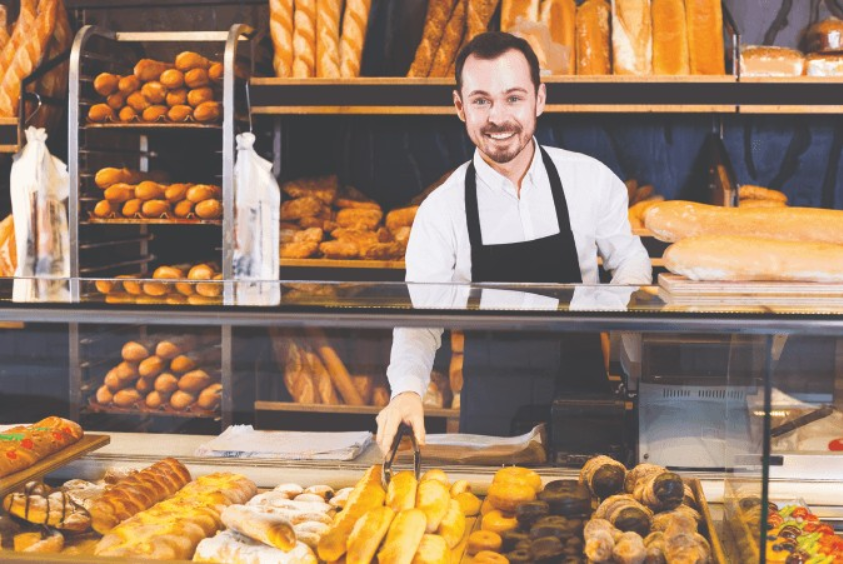 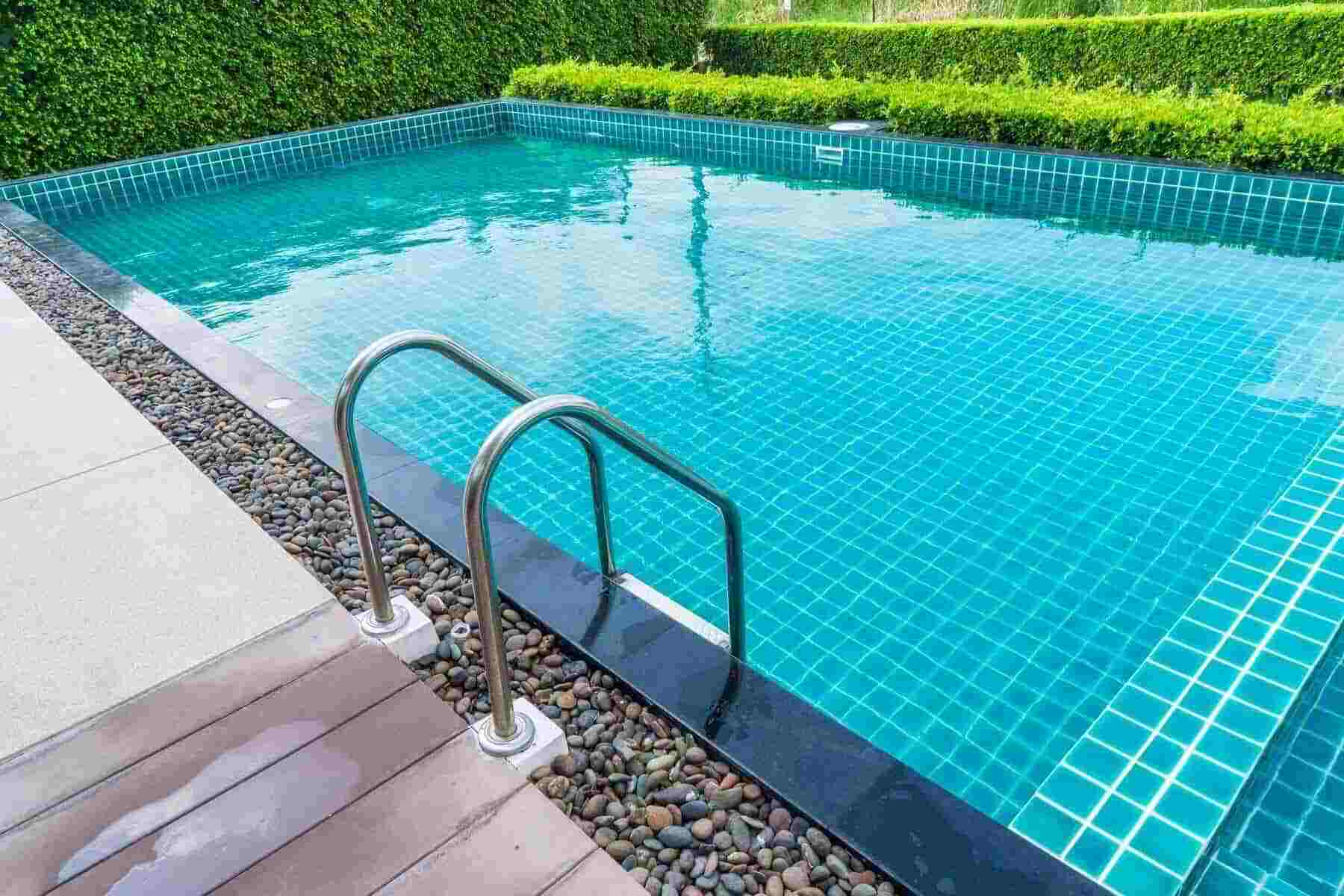 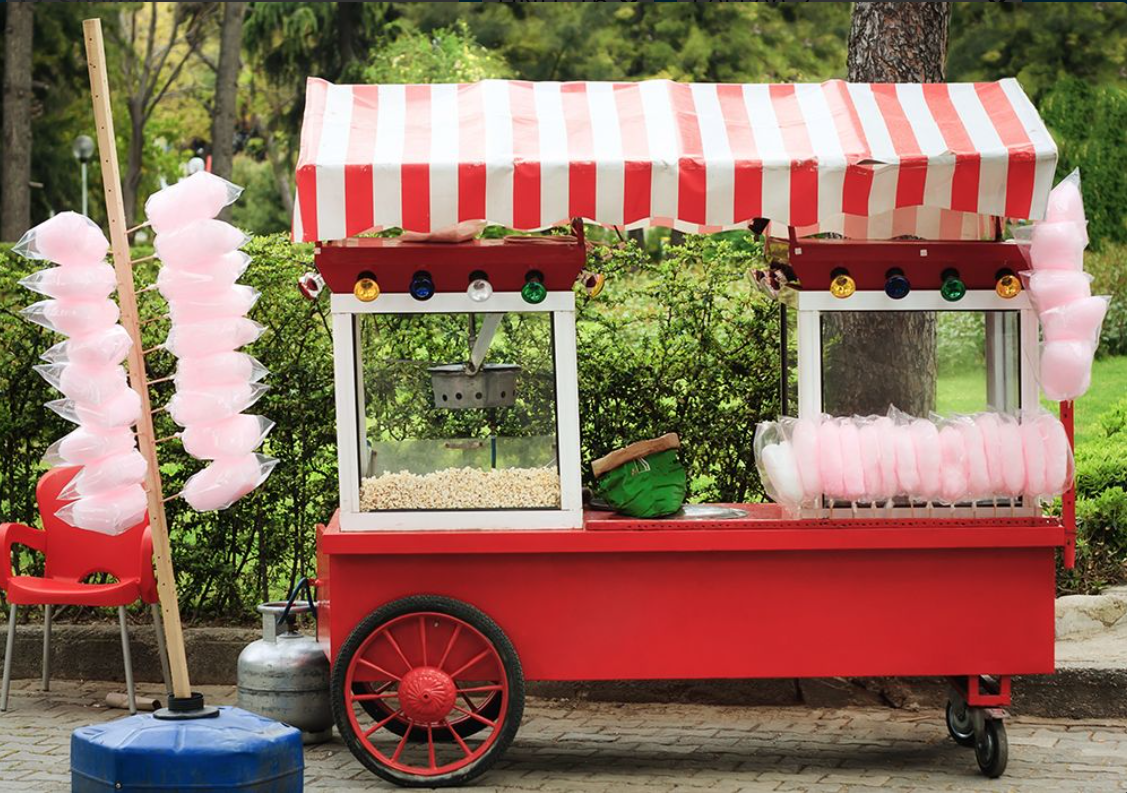 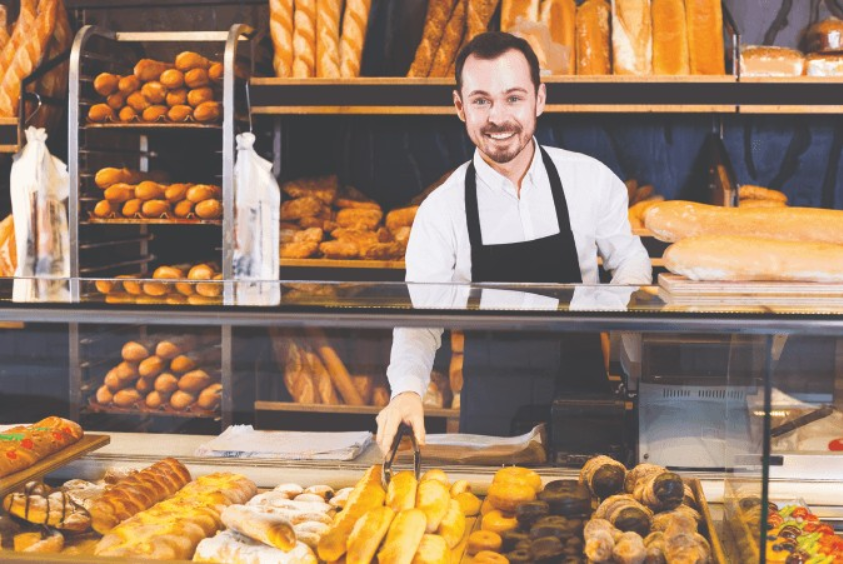 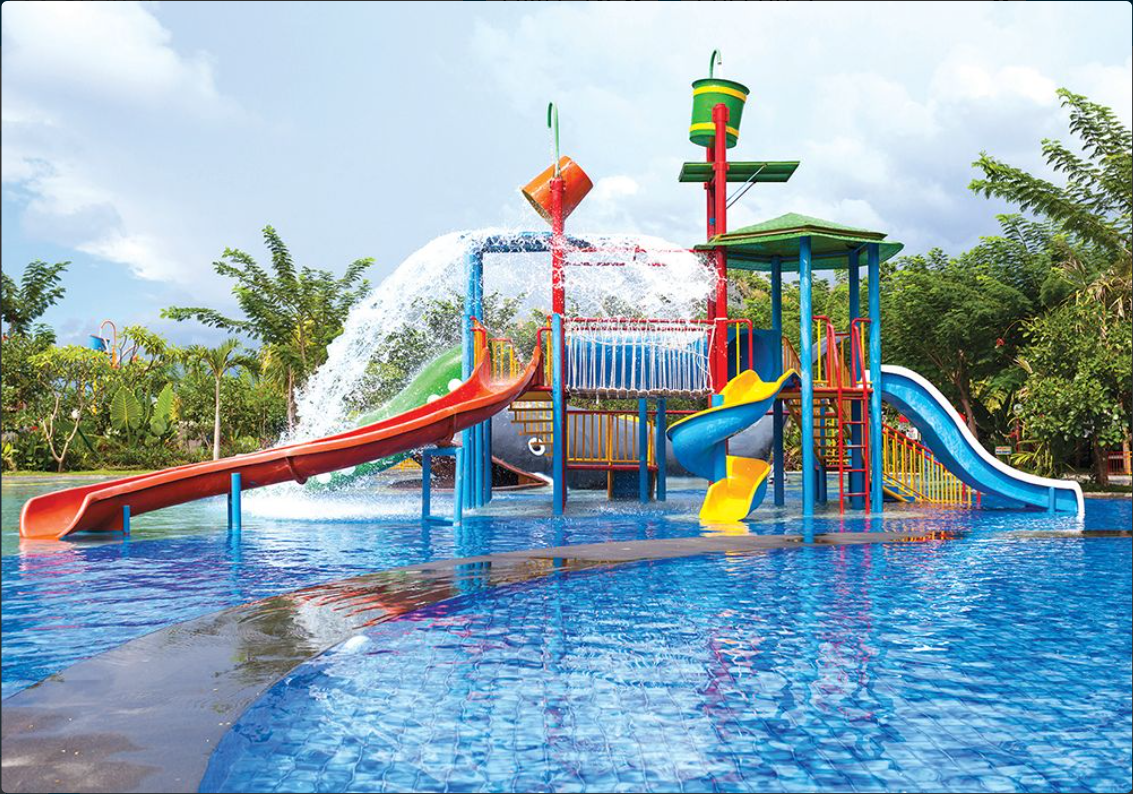 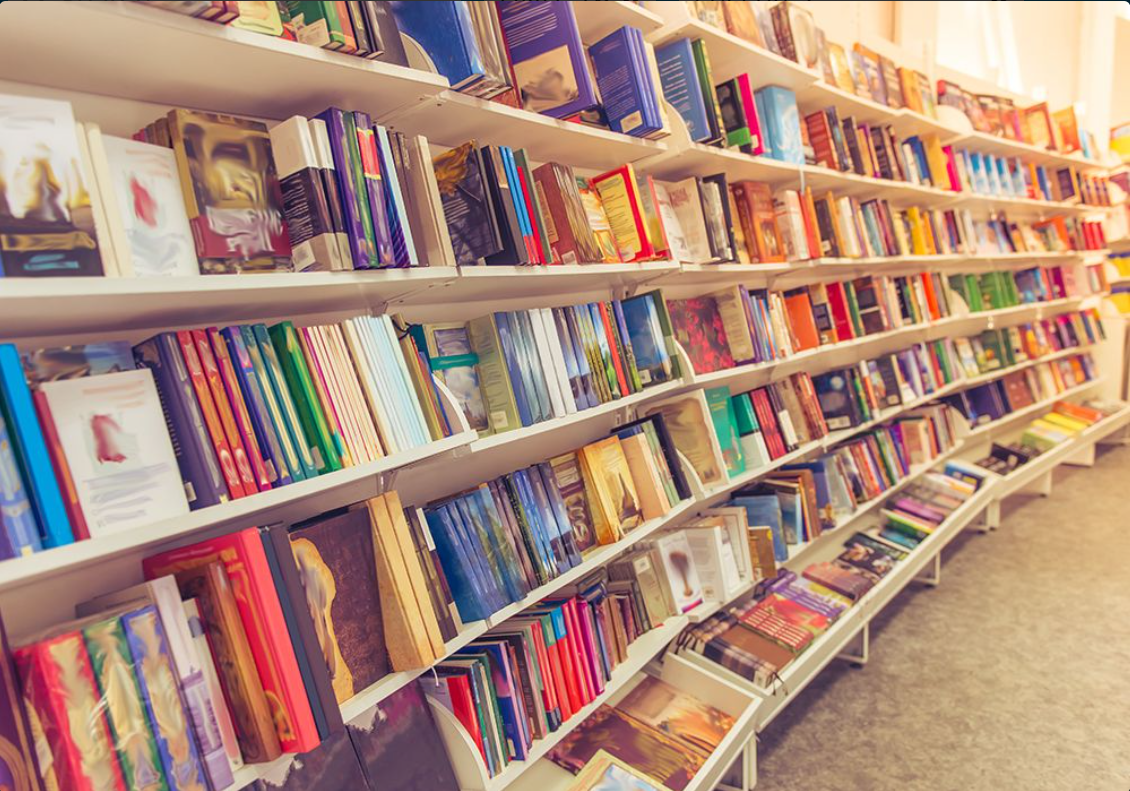 I want to go to the bakery.
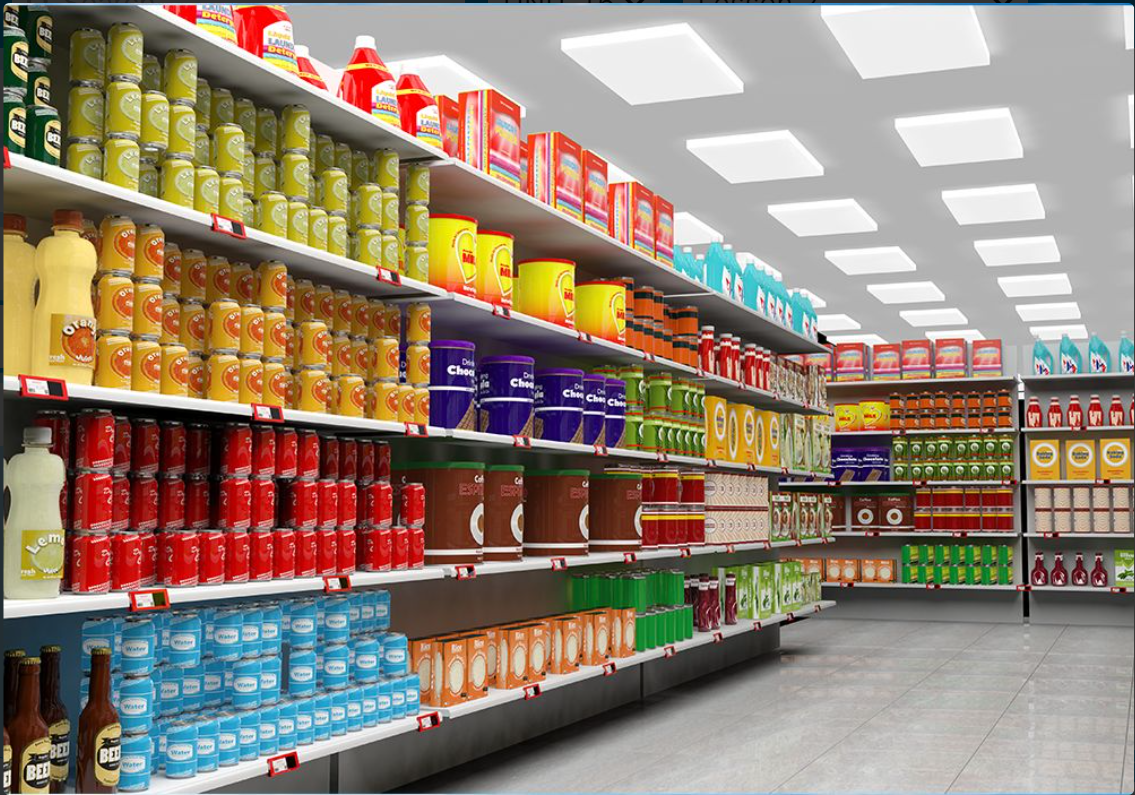 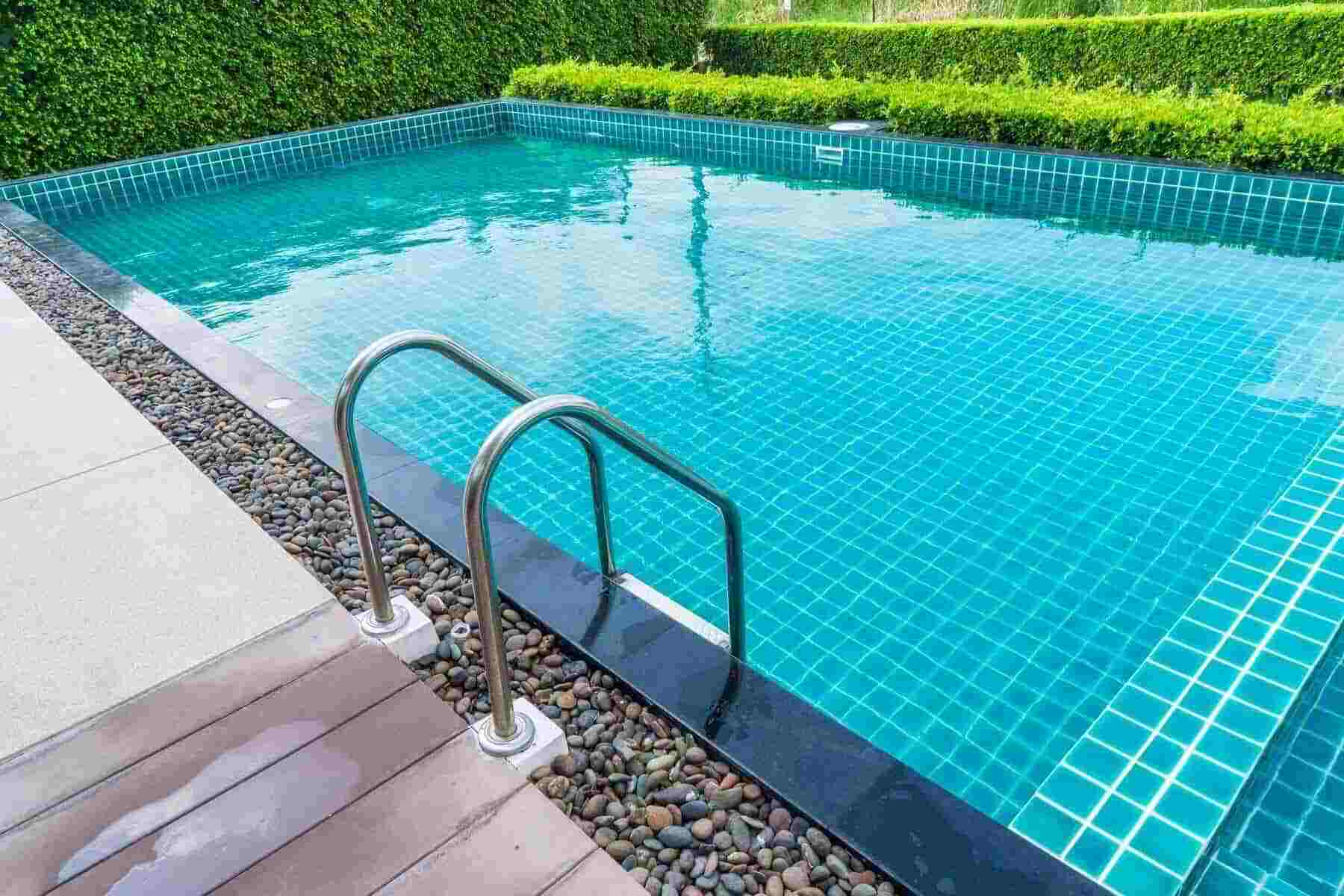 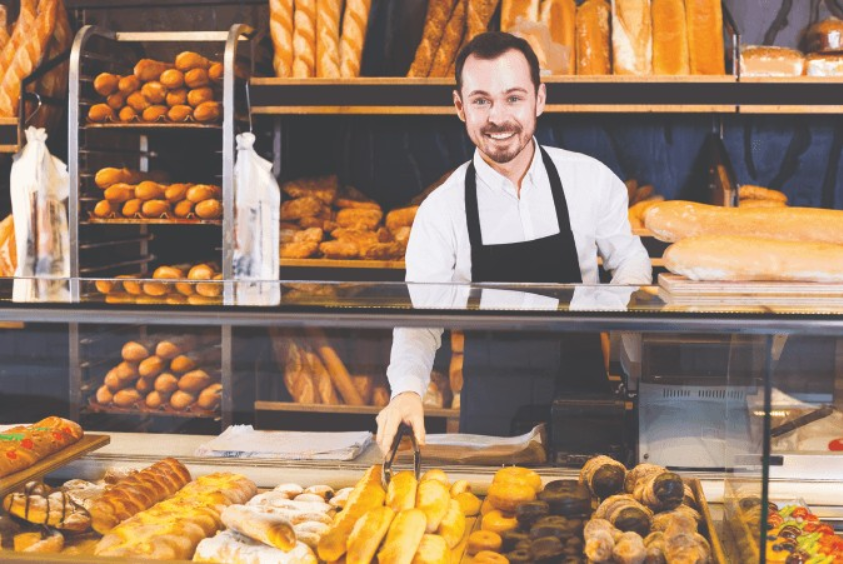 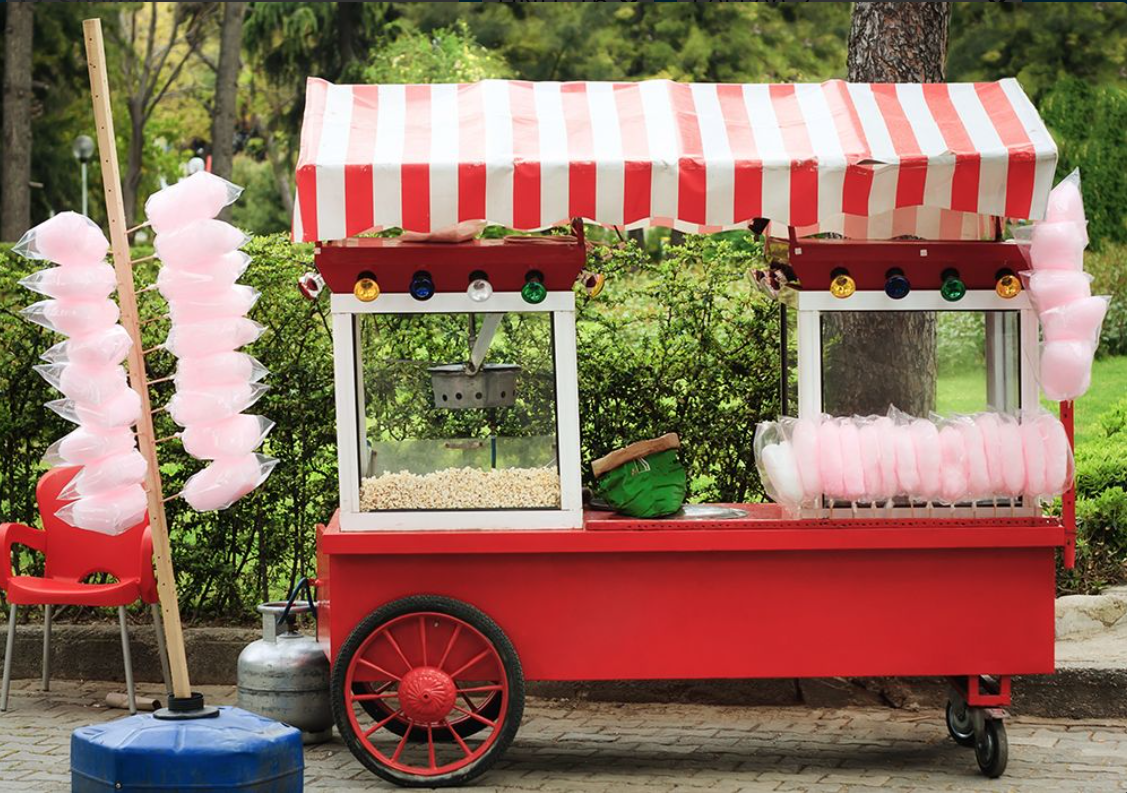 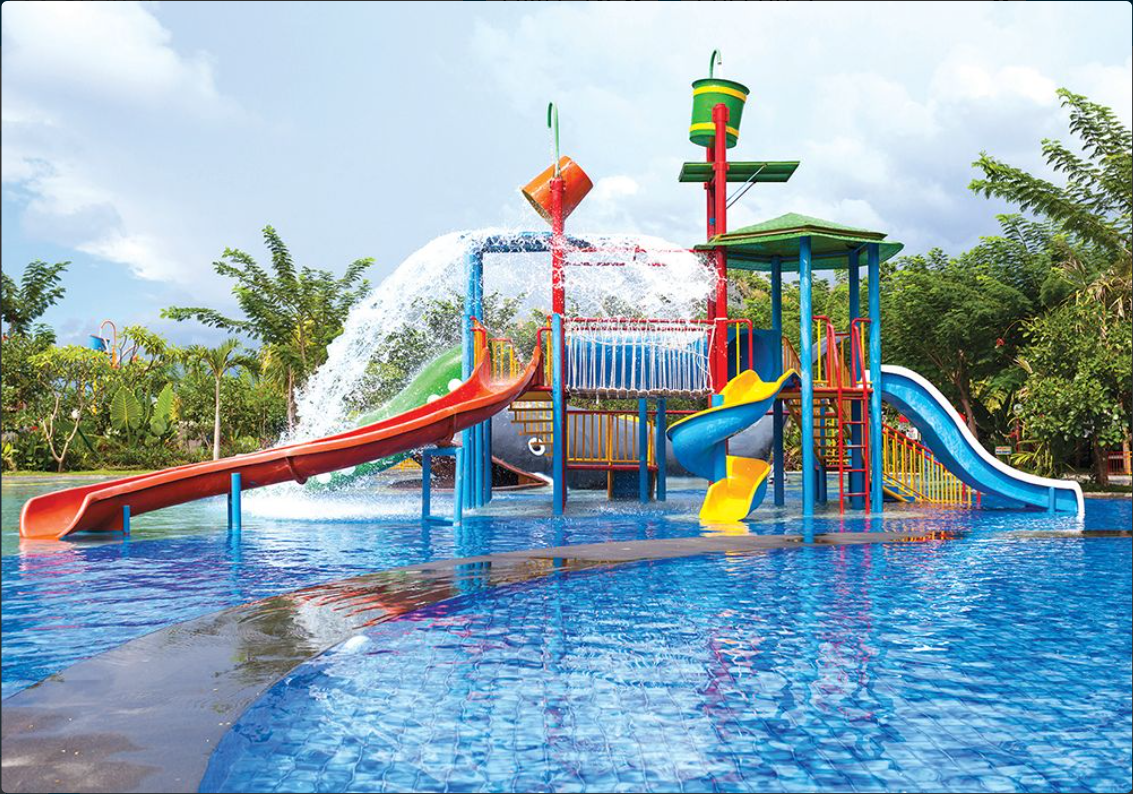 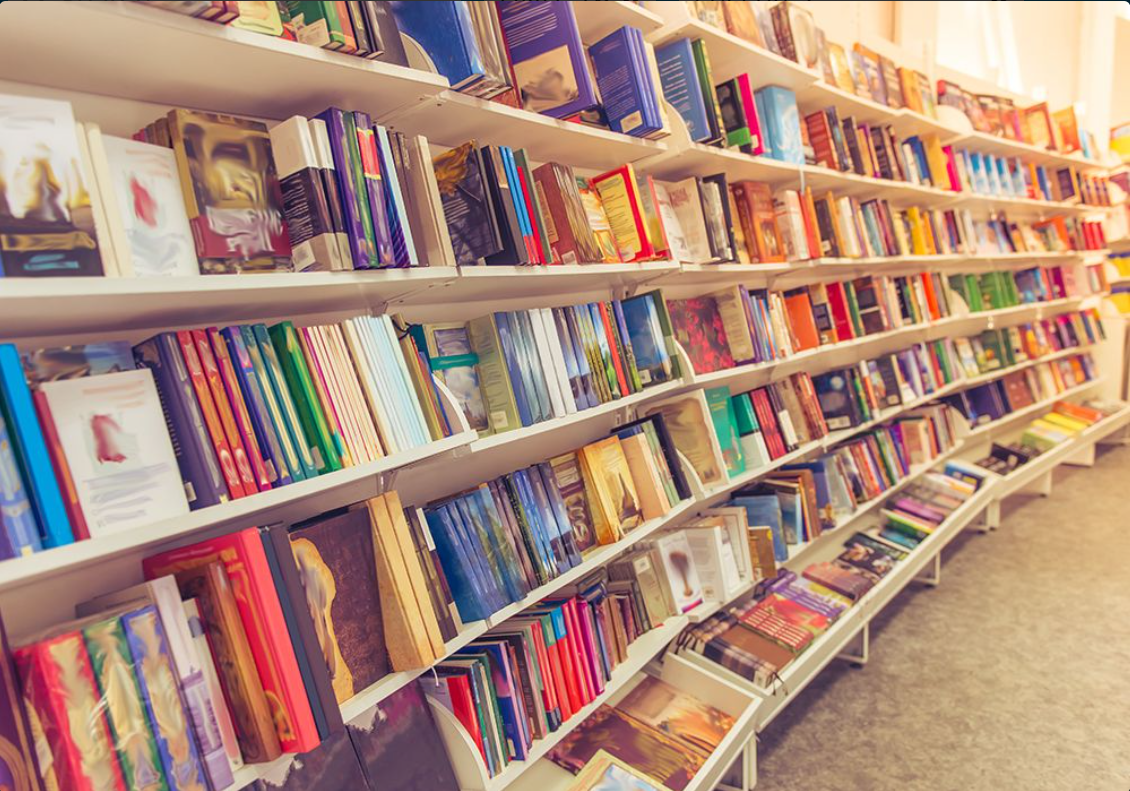 I want to go to the food stall.
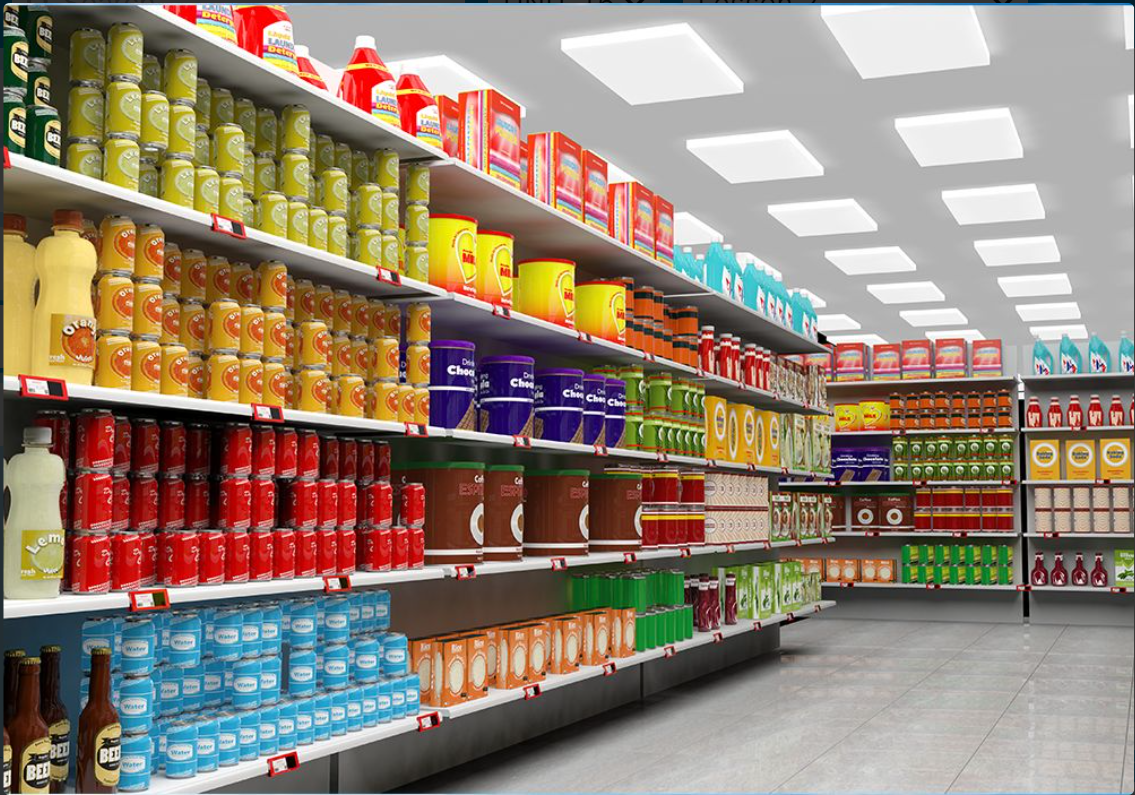 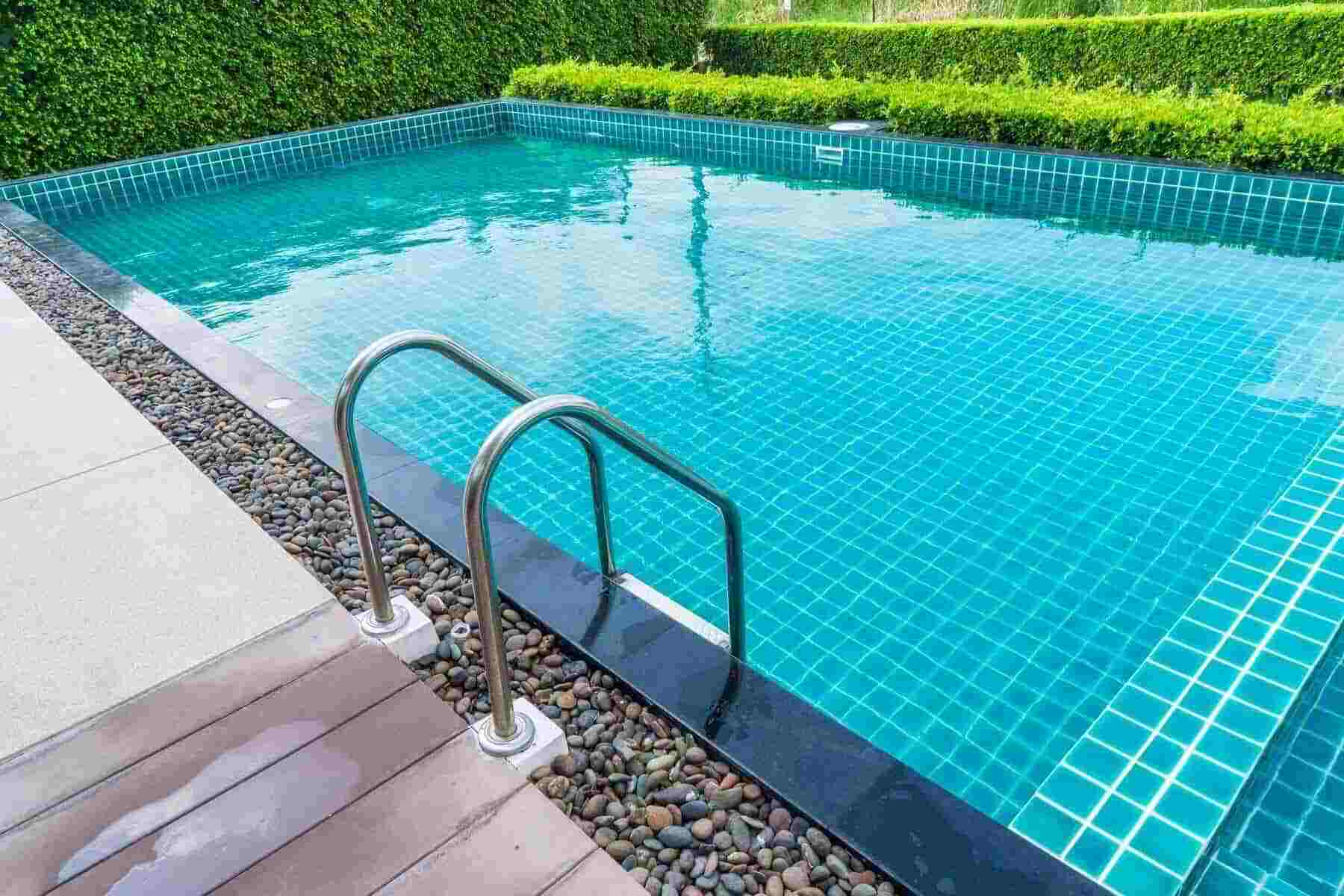 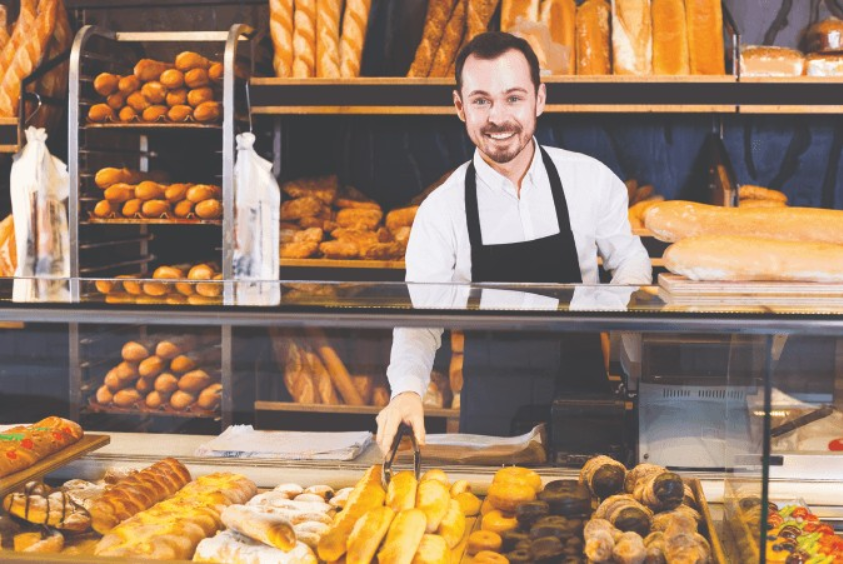 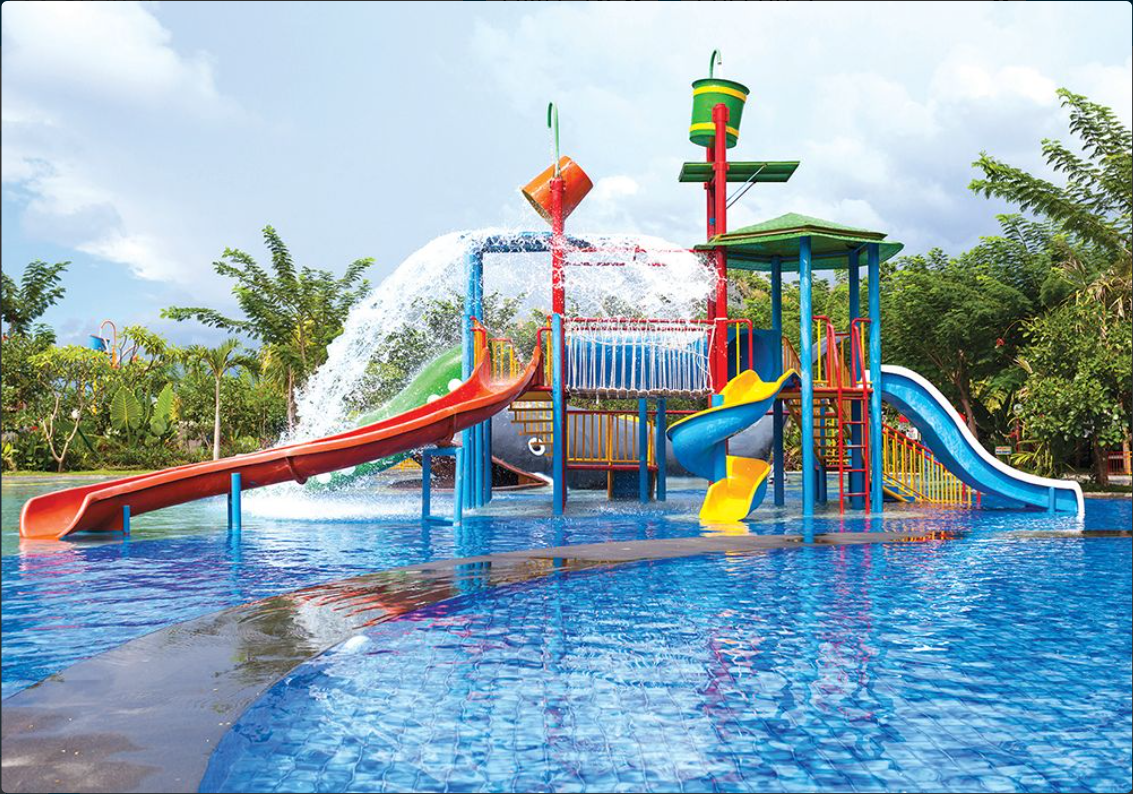 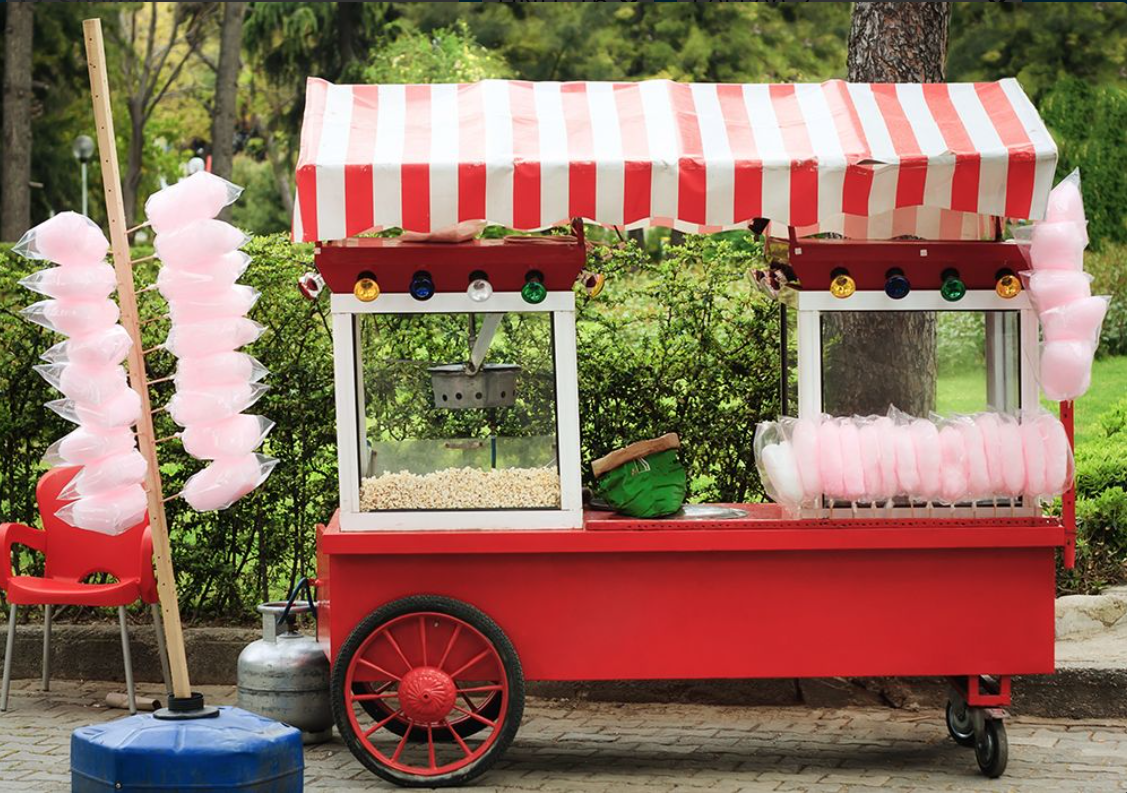 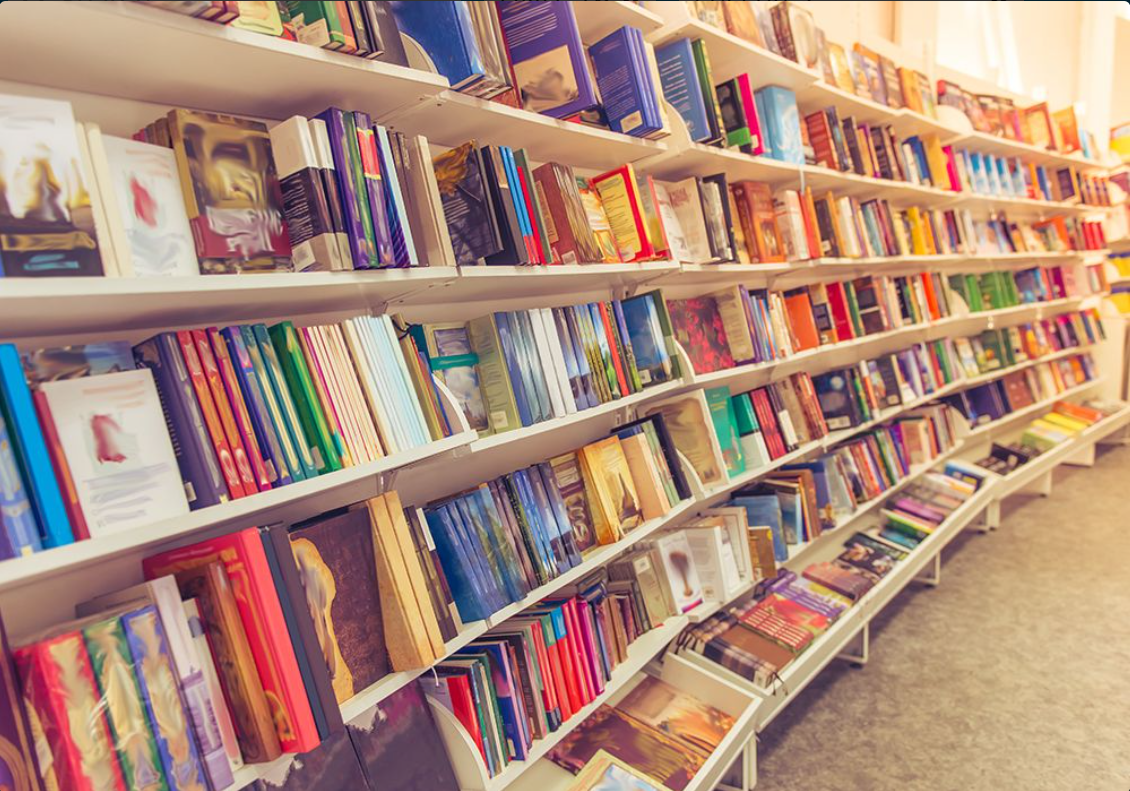 I want to go to the water park.
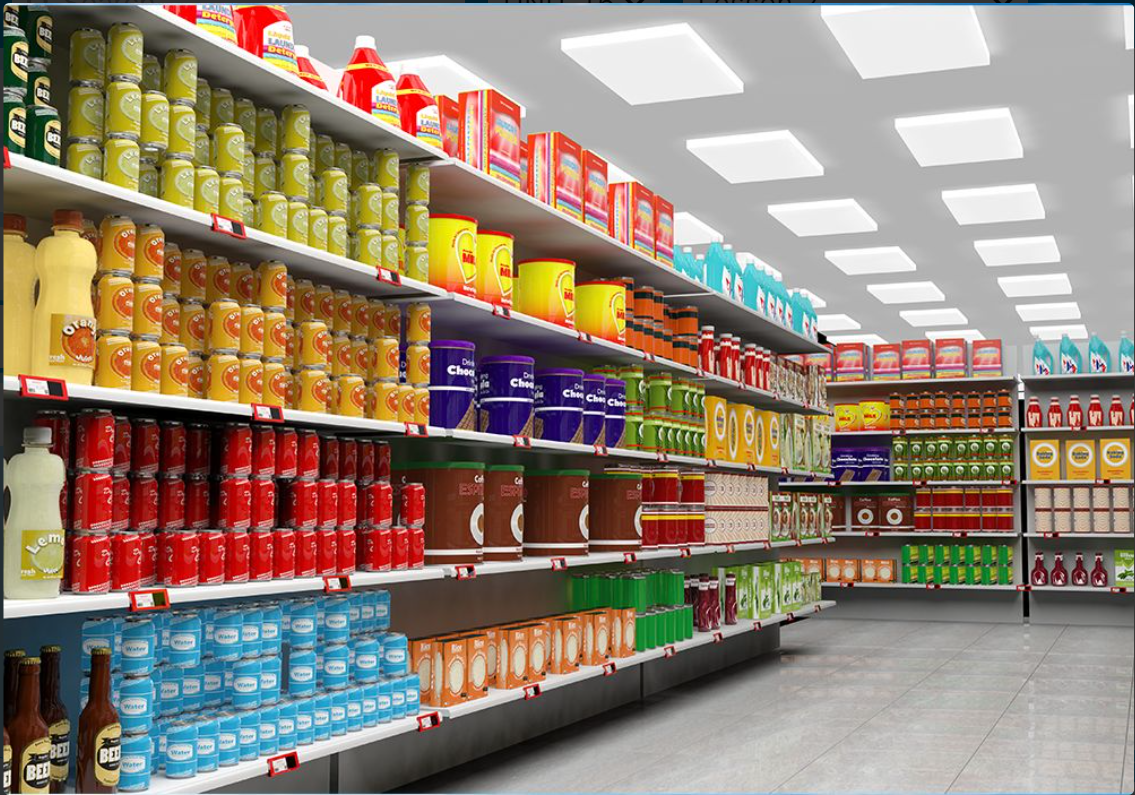 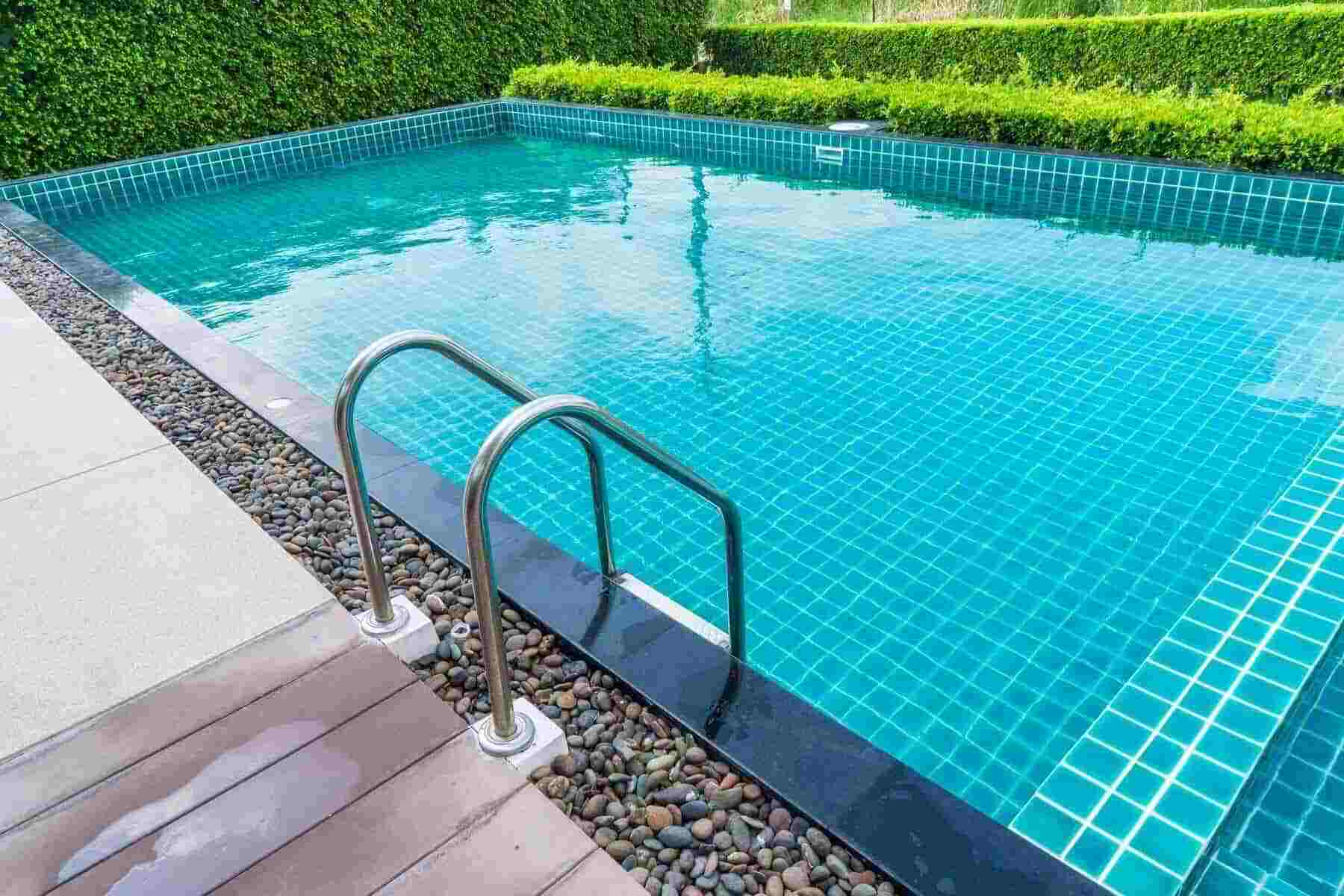 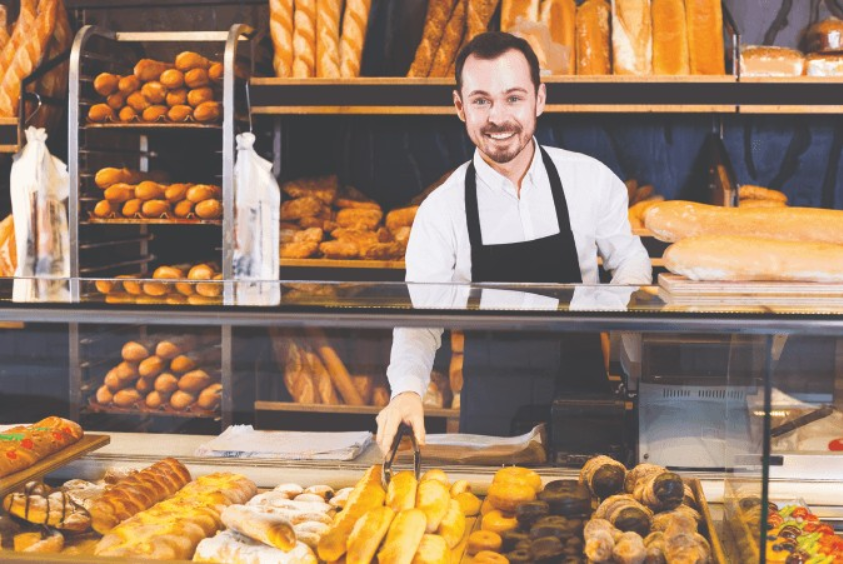 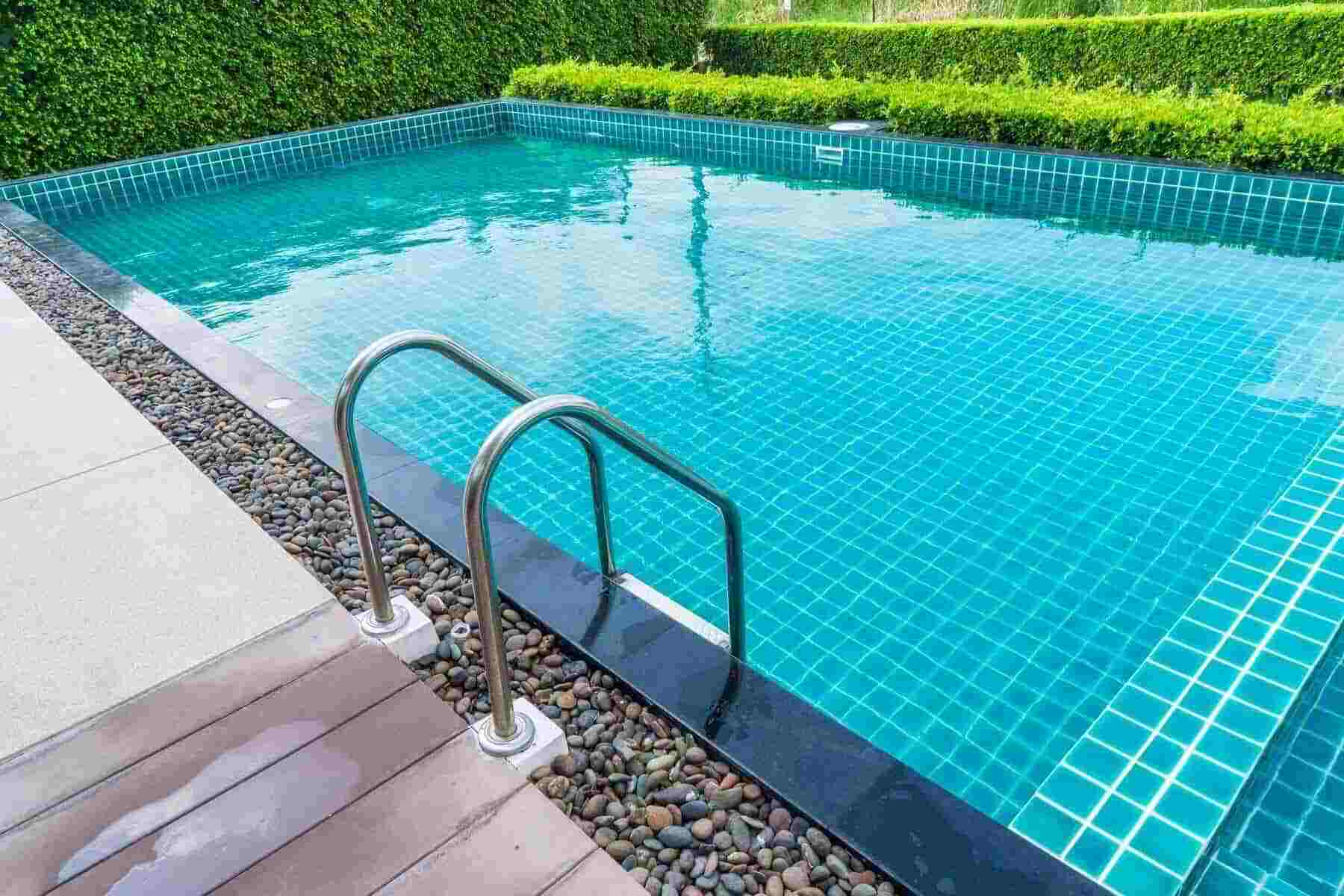 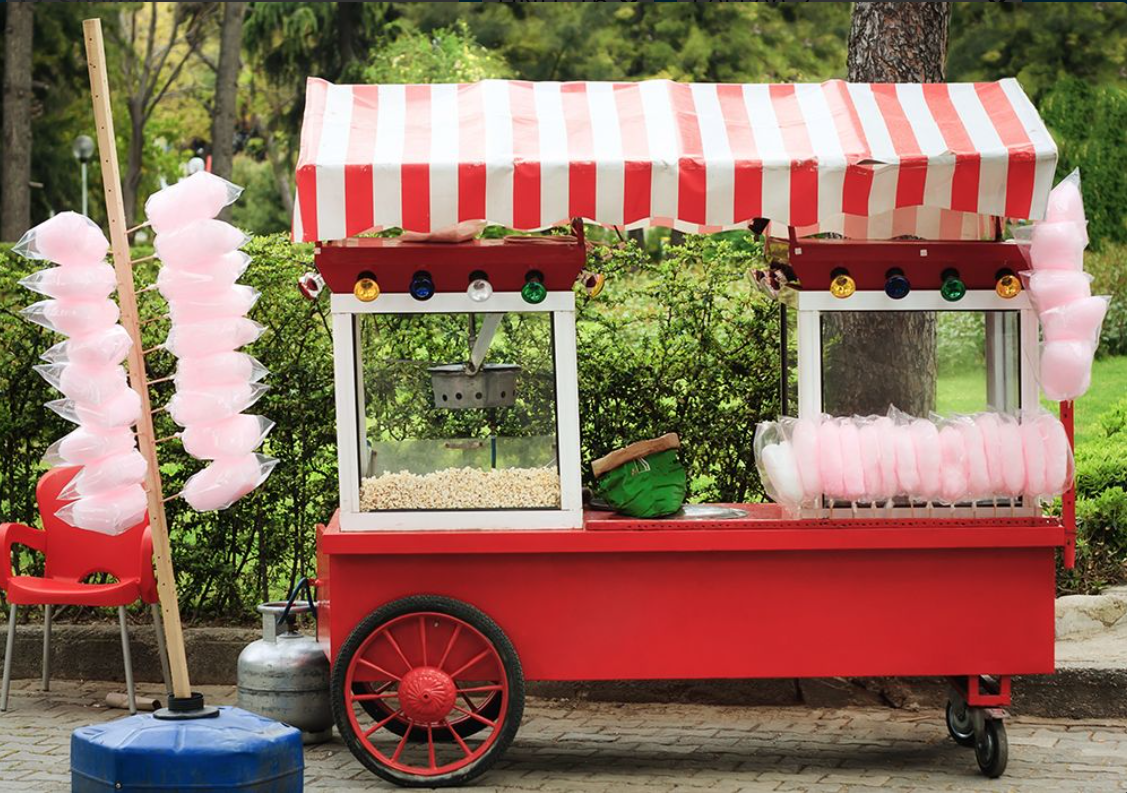 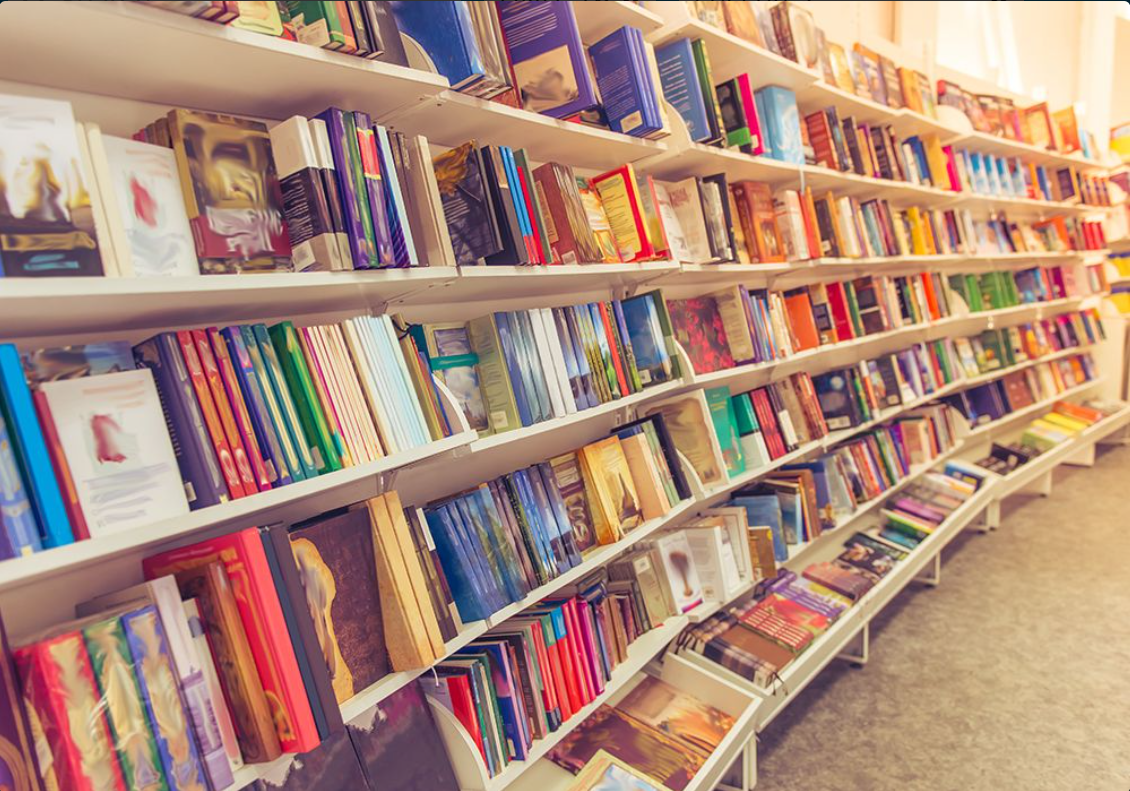 I want to go to the swimming pool.
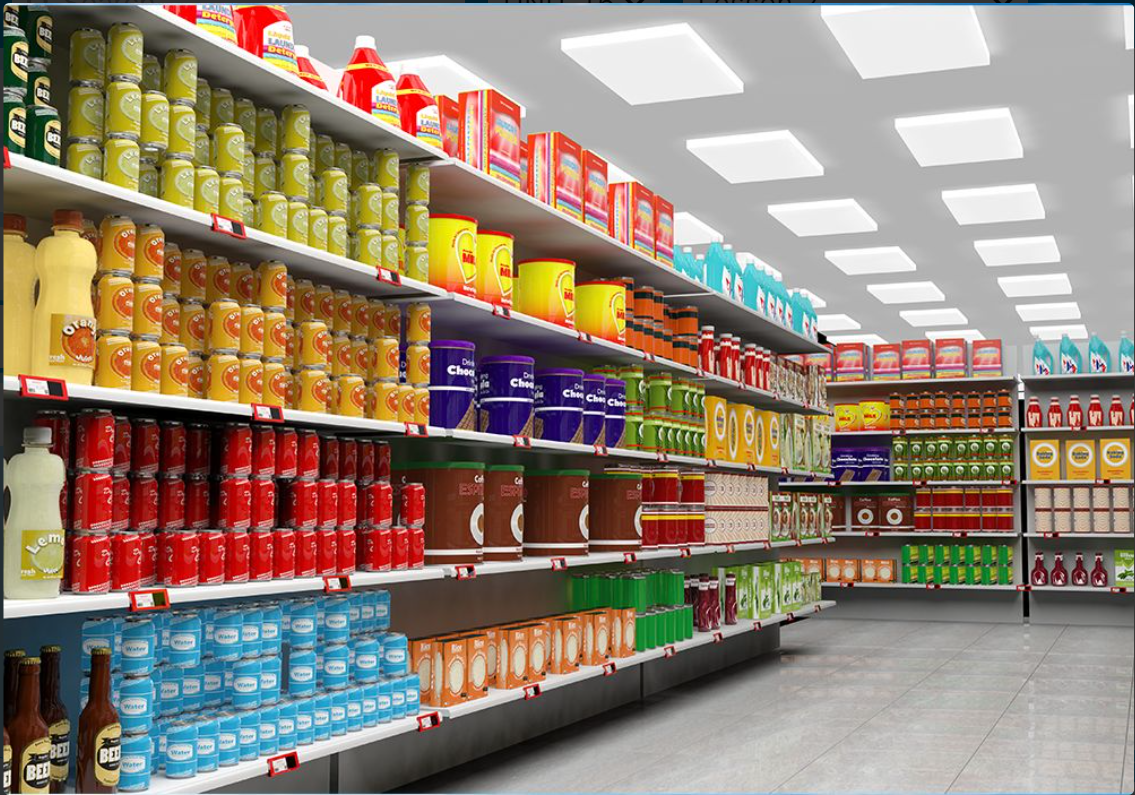 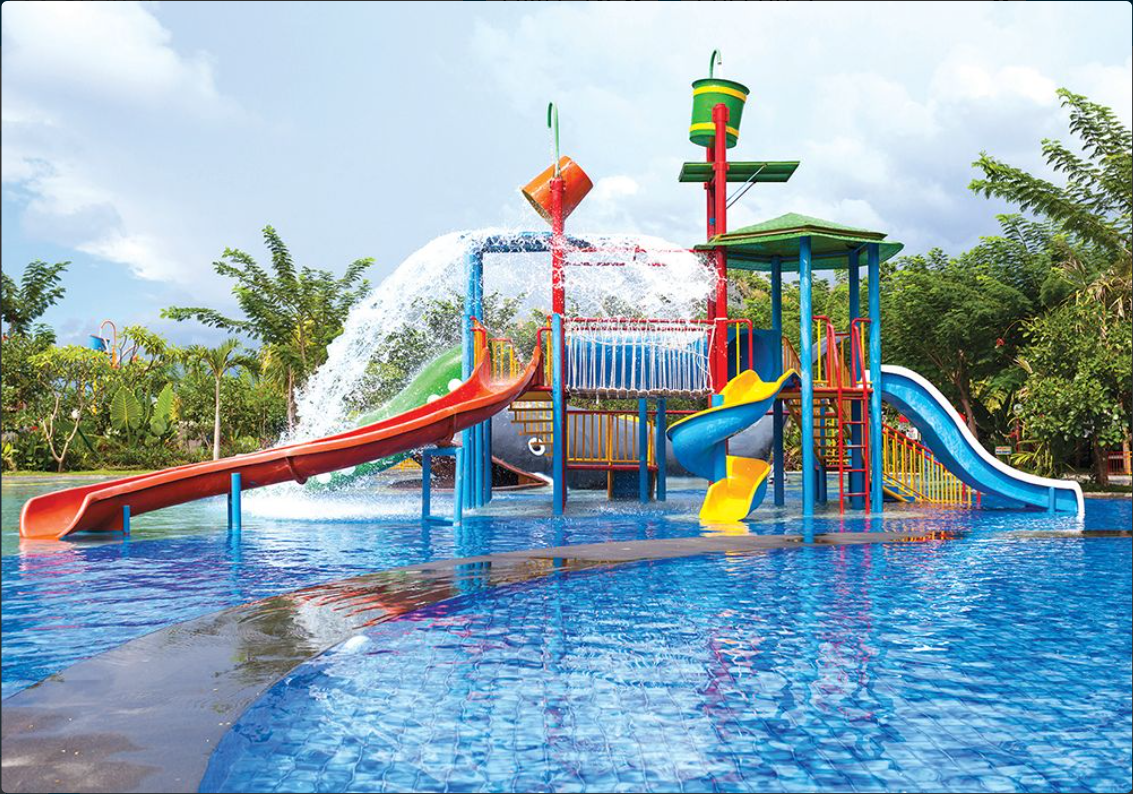 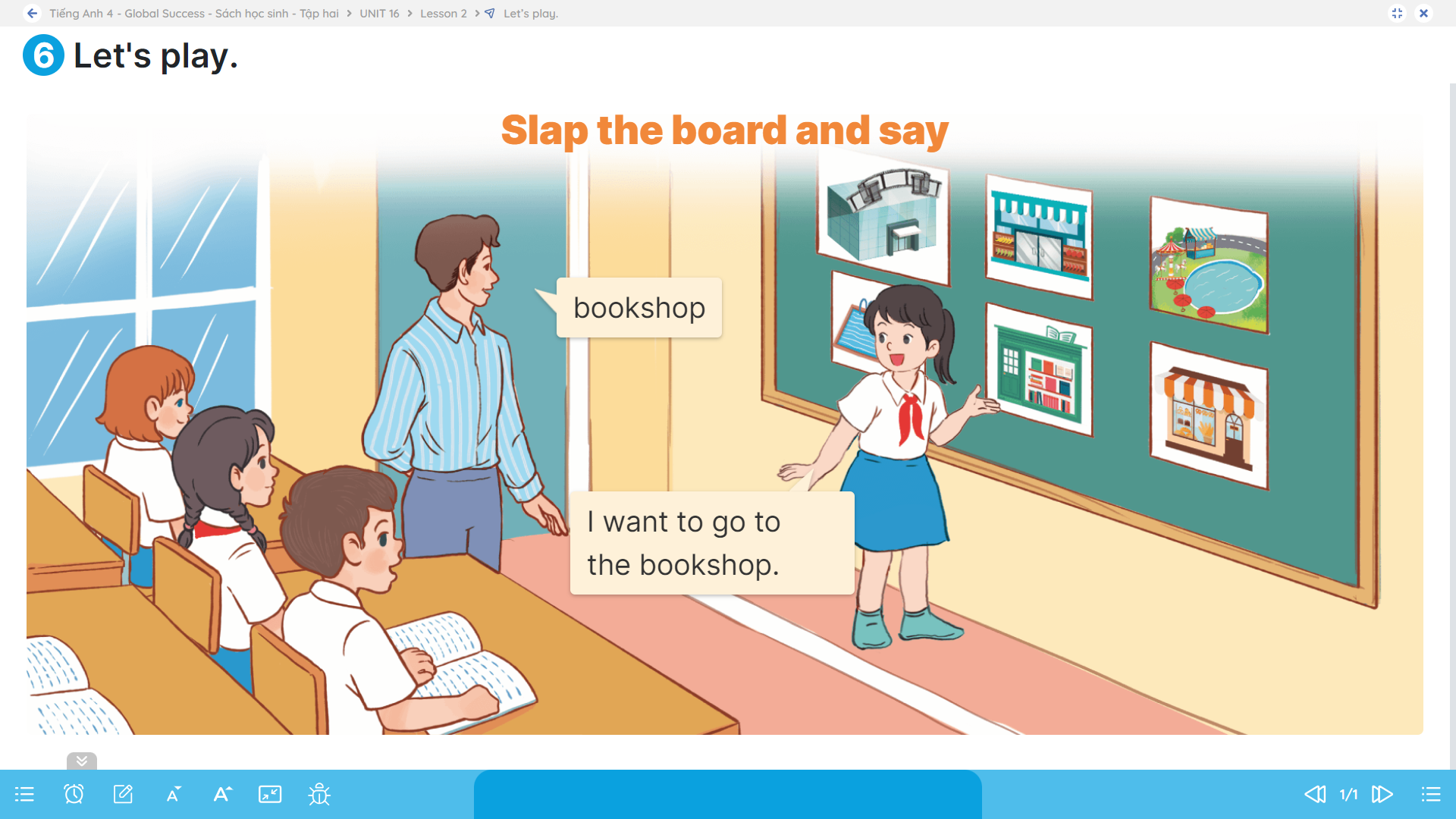 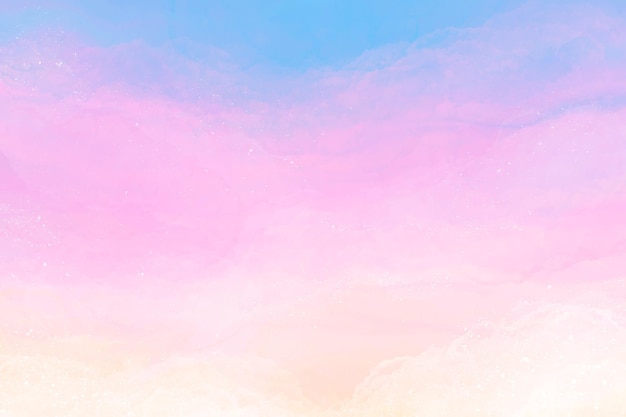 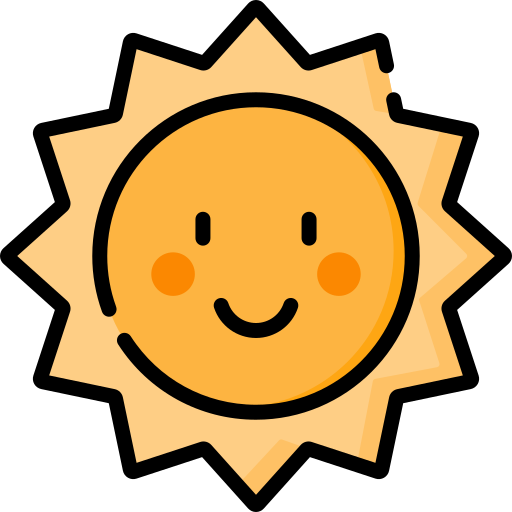 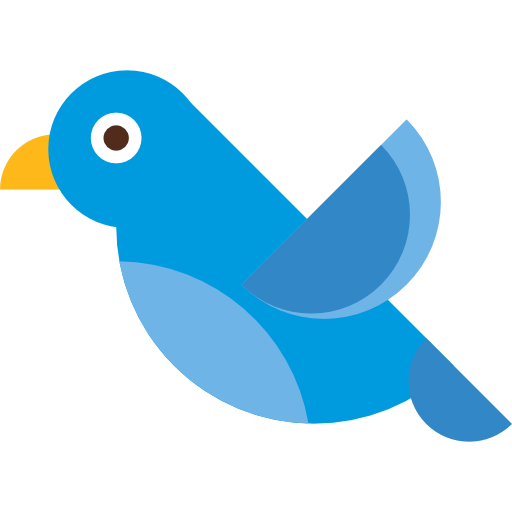 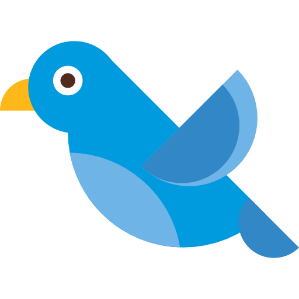 Wrap-up
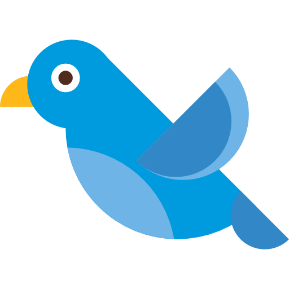 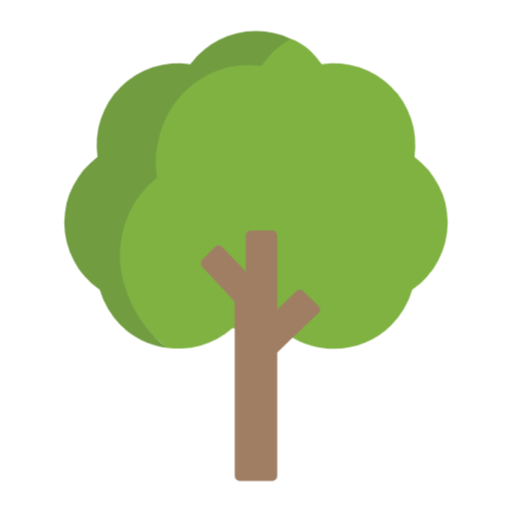 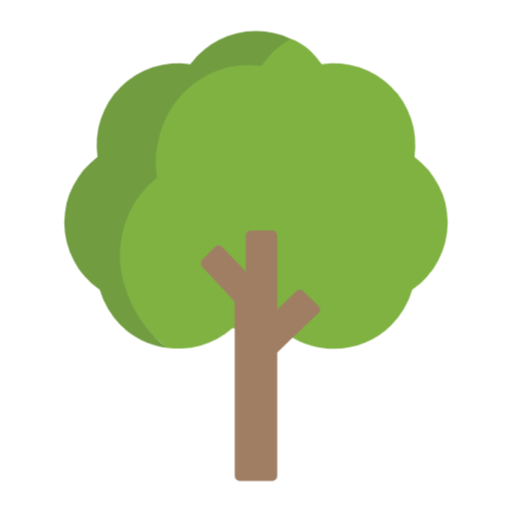 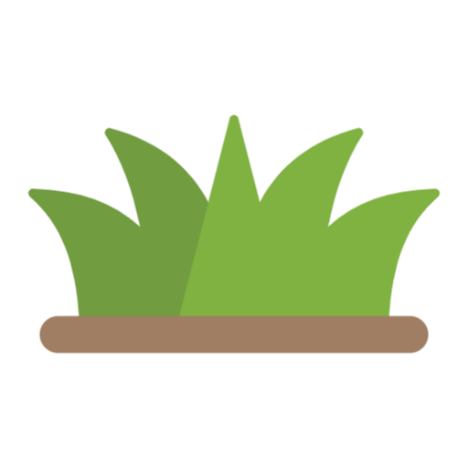 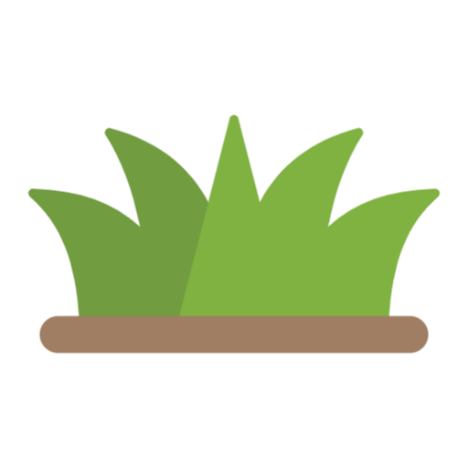 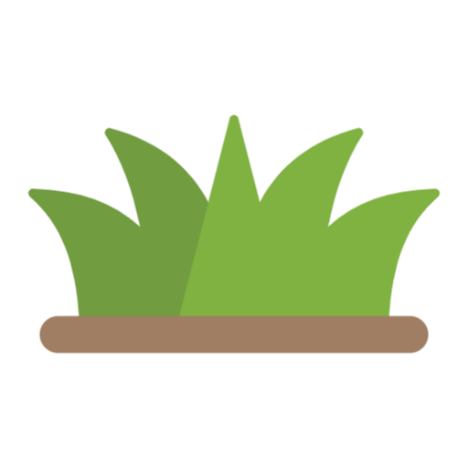 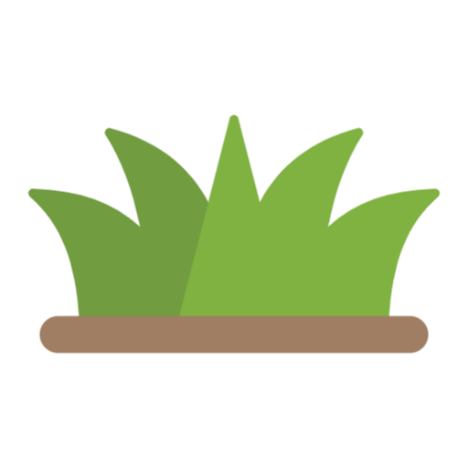 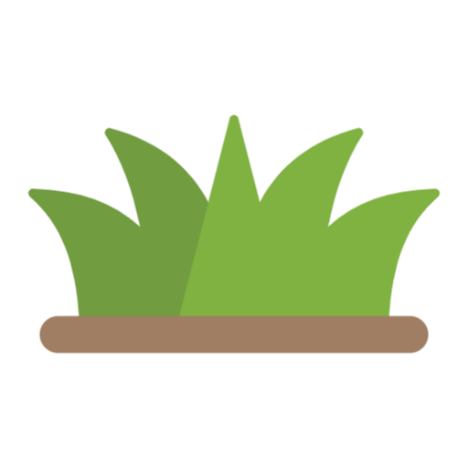 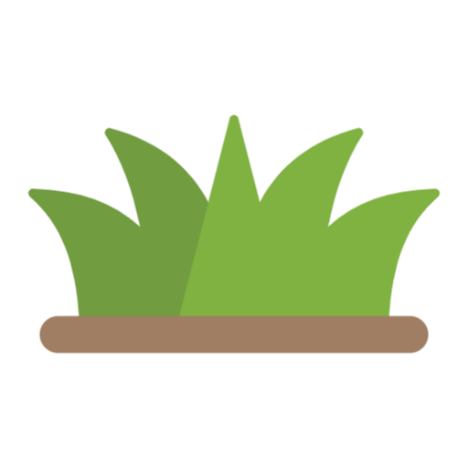 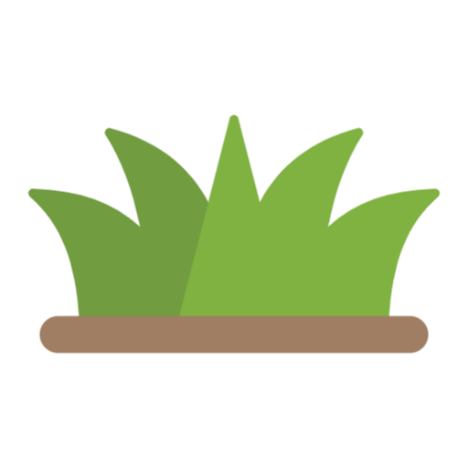 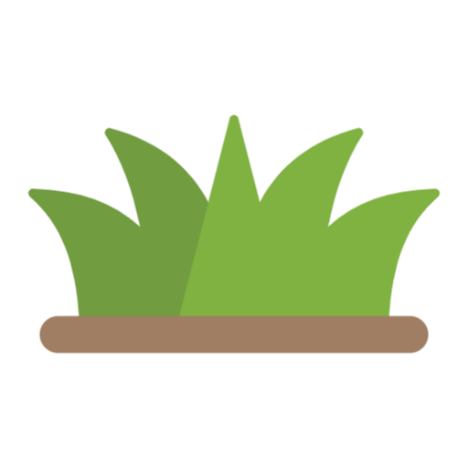 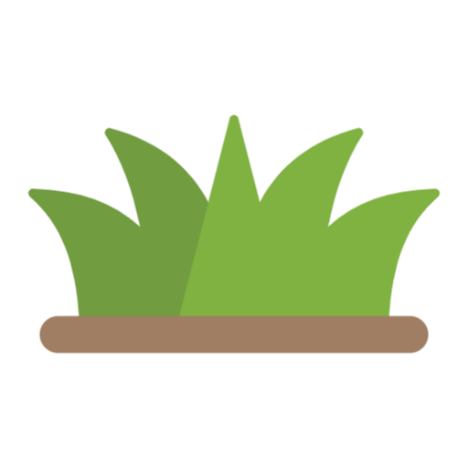 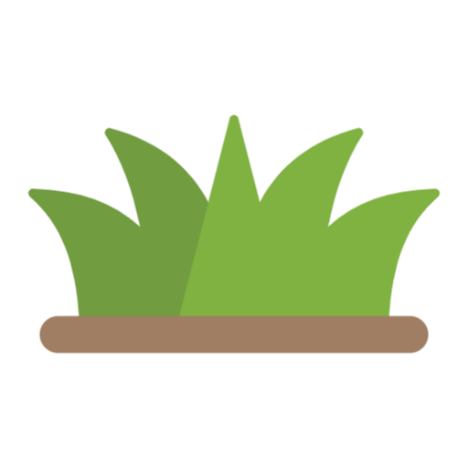 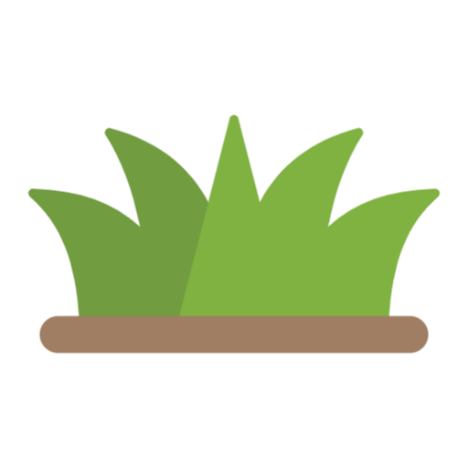 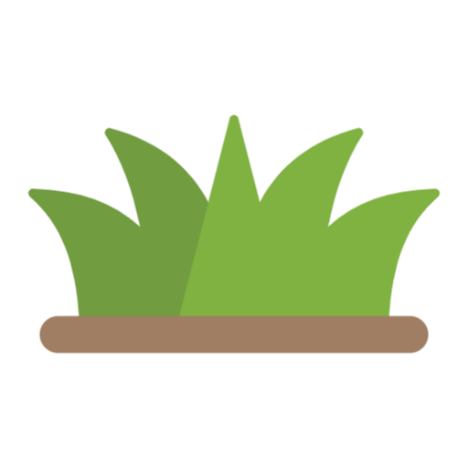 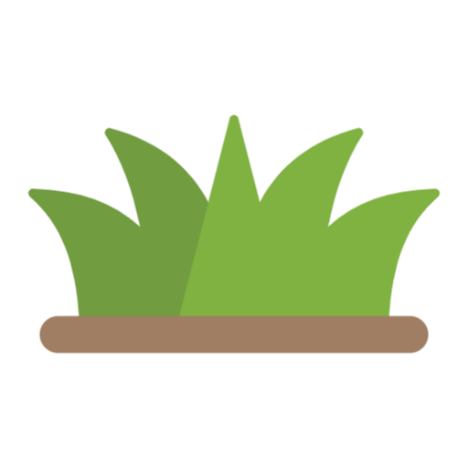 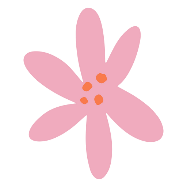 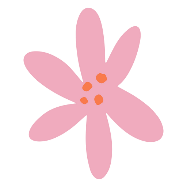 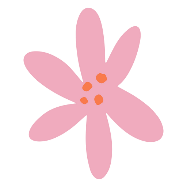 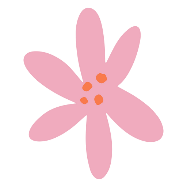 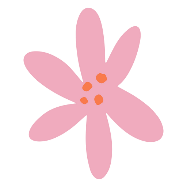 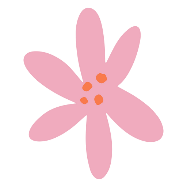 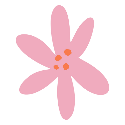 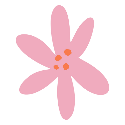 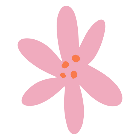 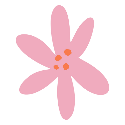 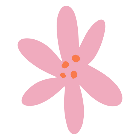 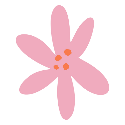 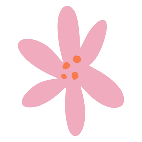 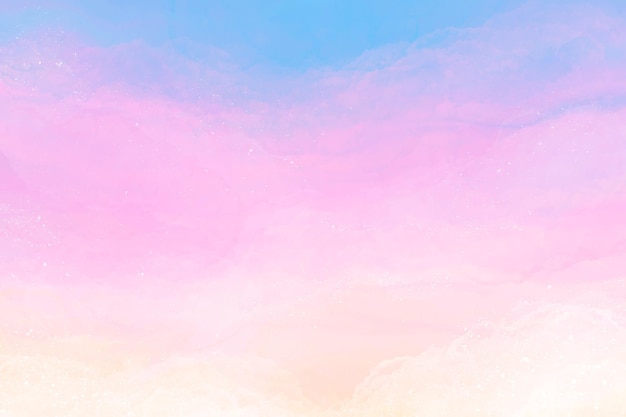 Great! Let’s go.
Sorry, I can’t.
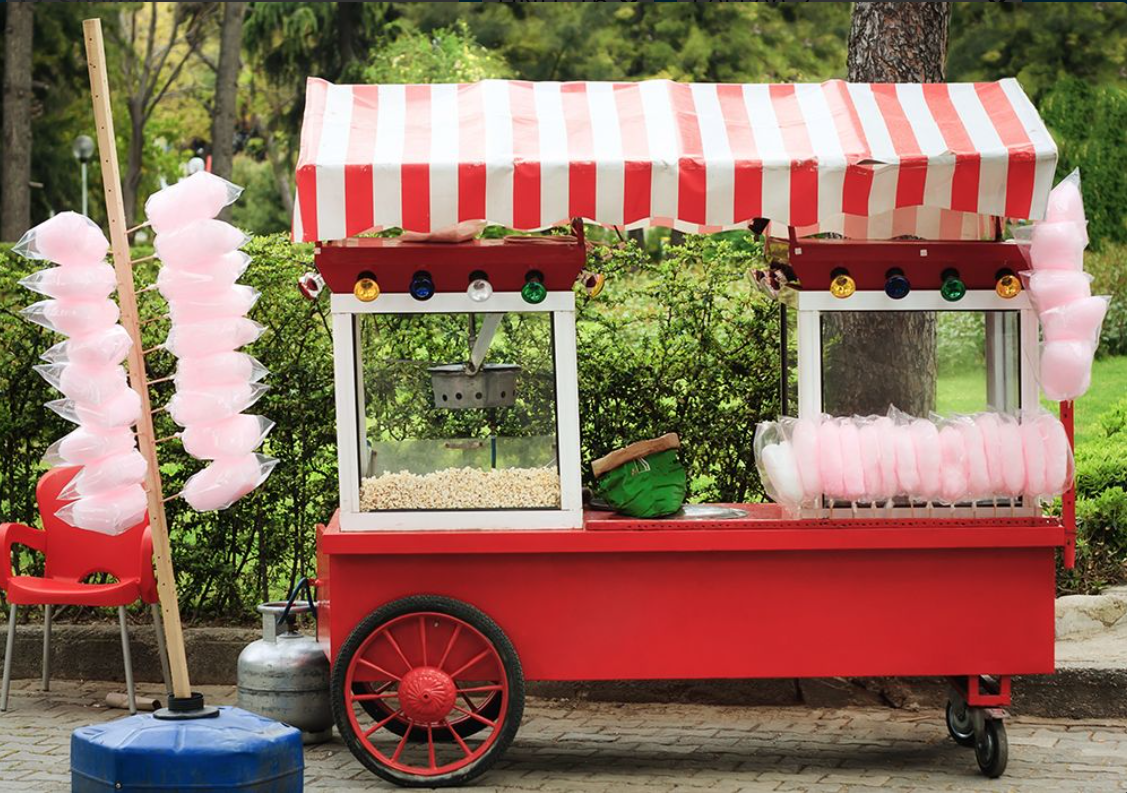 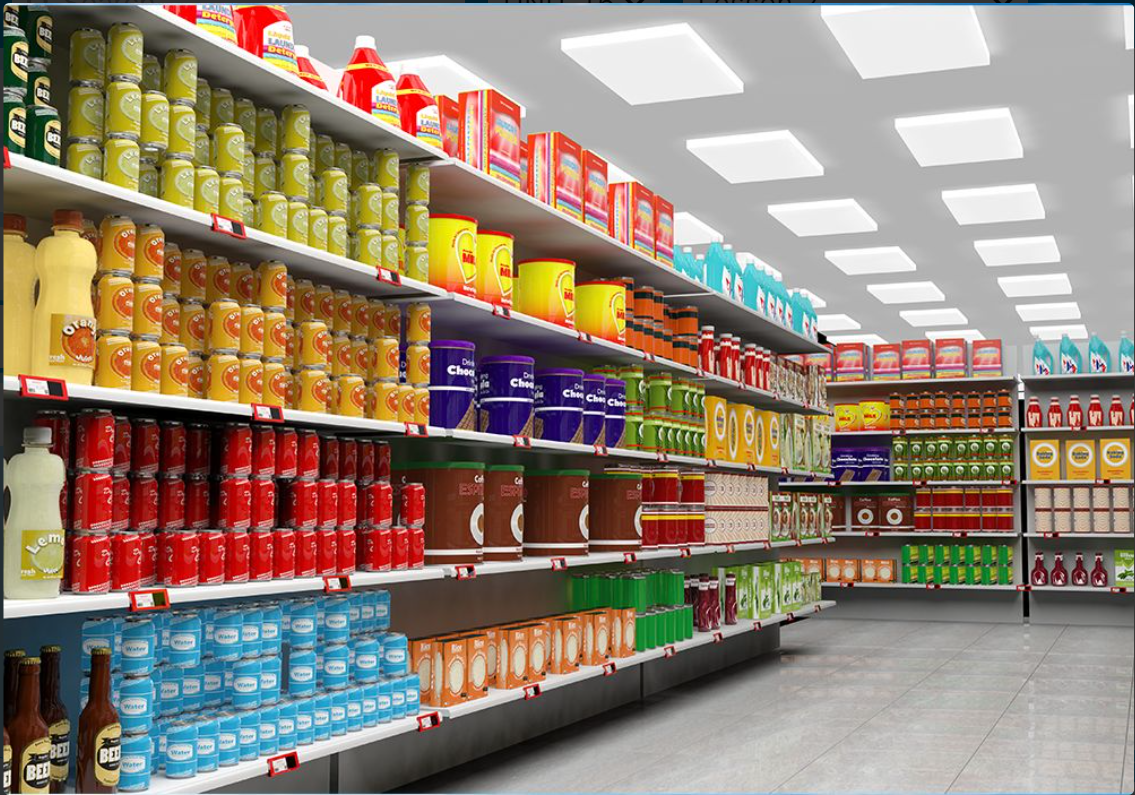 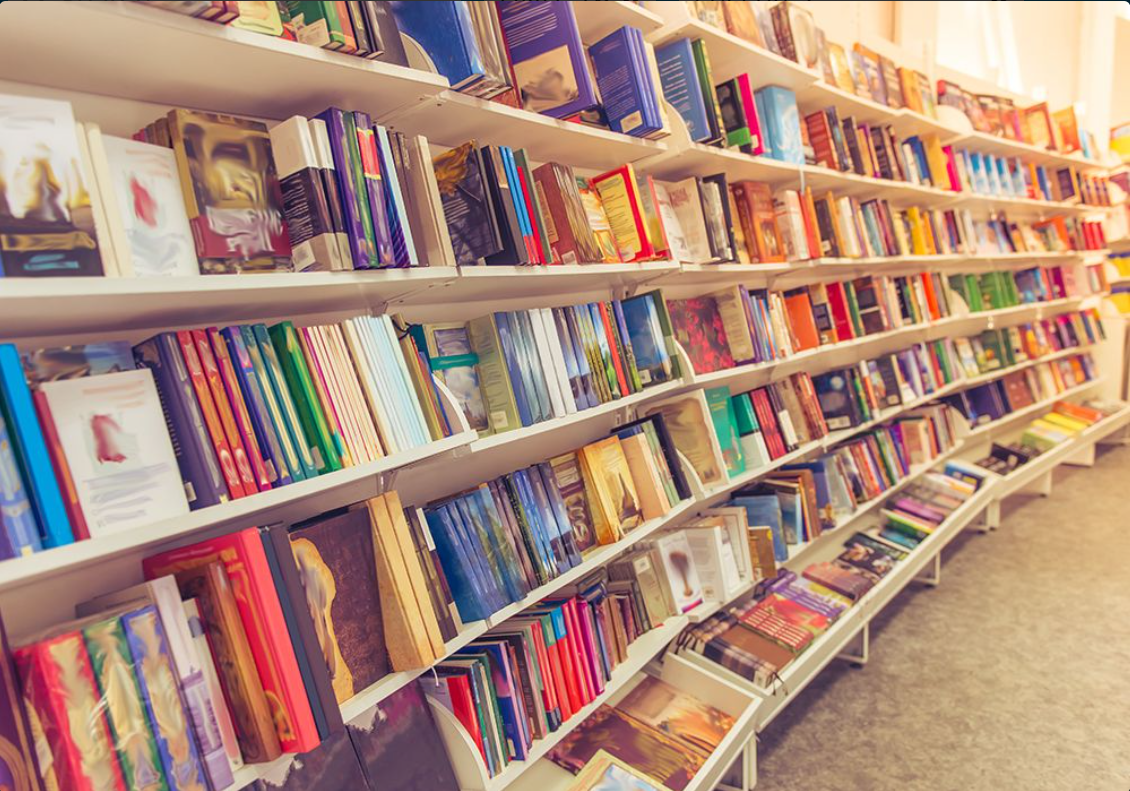 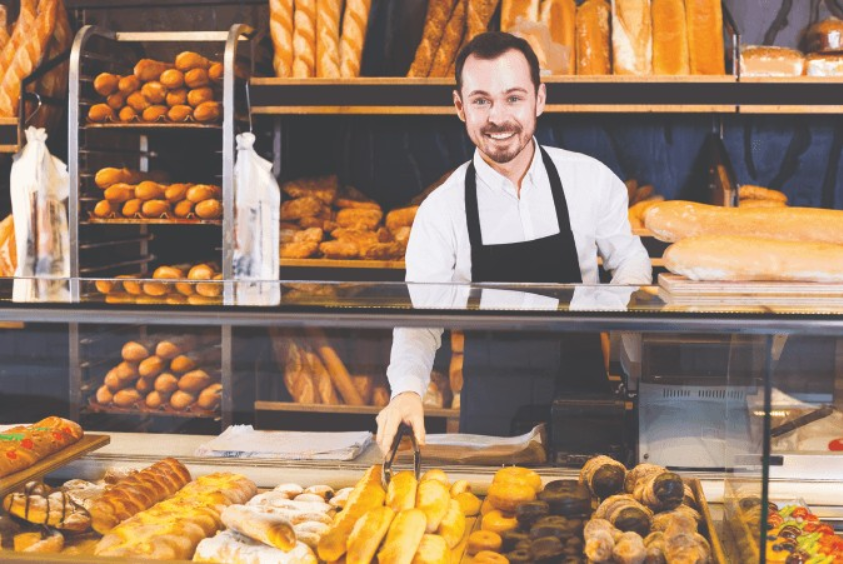 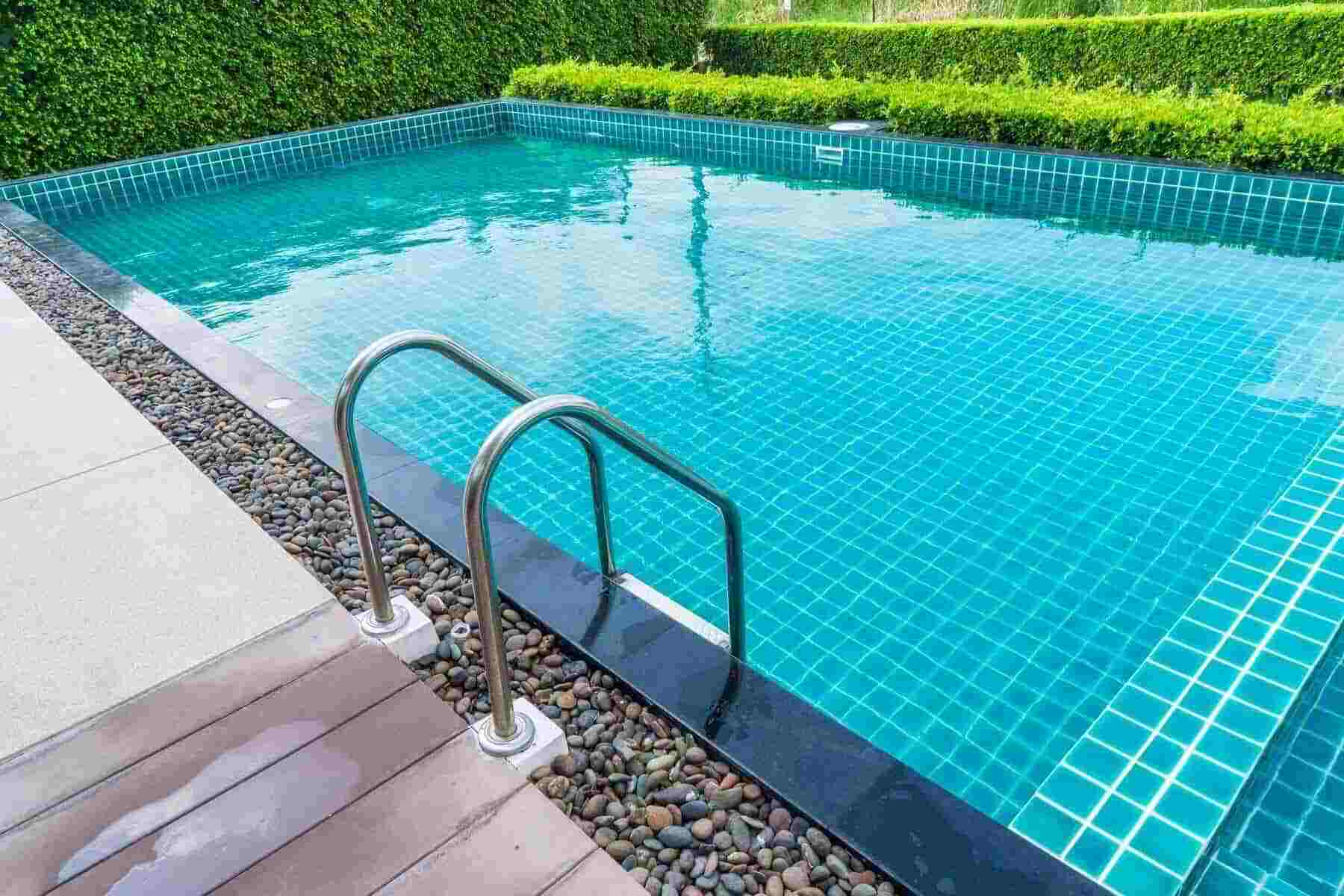 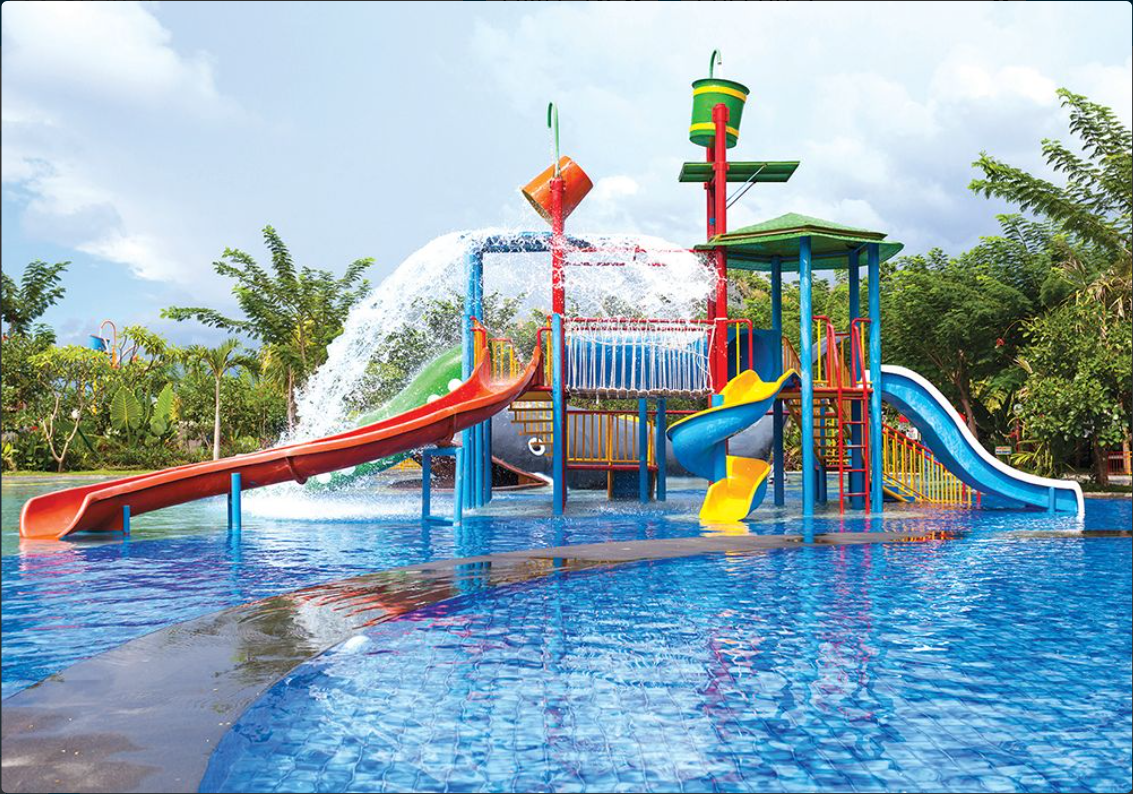 Great! Let’s go.
Sorry, I can’t.
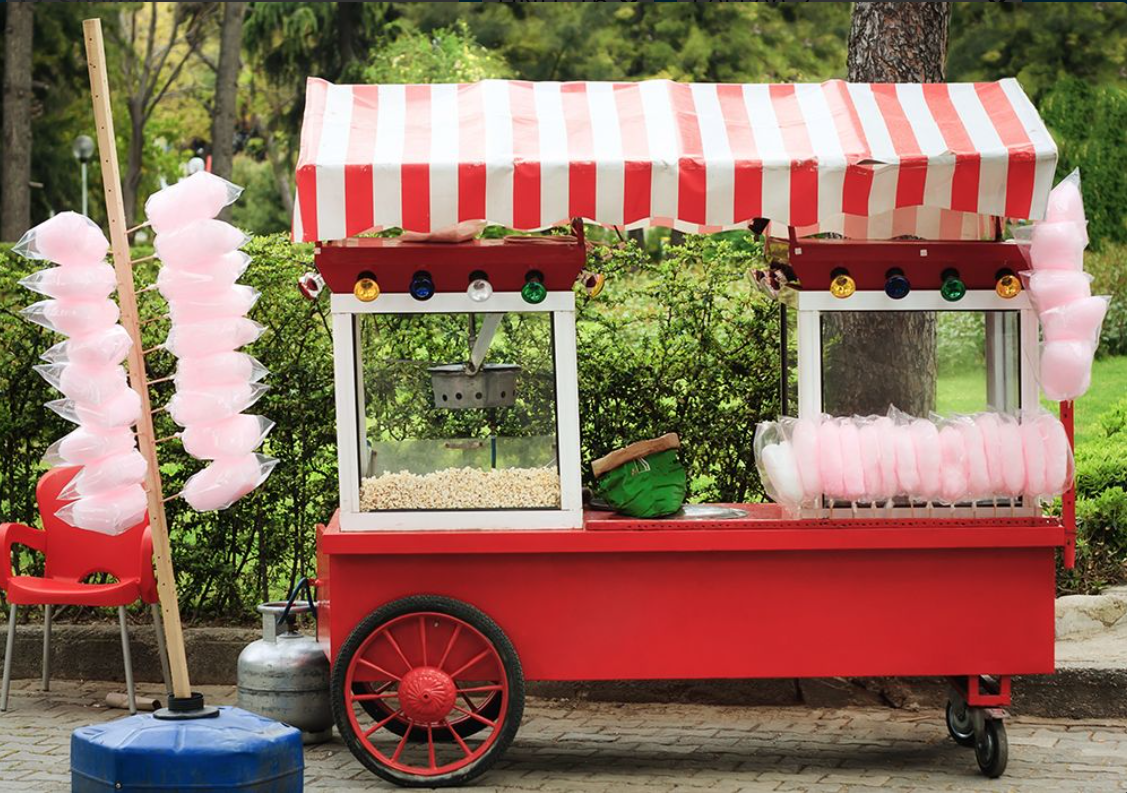 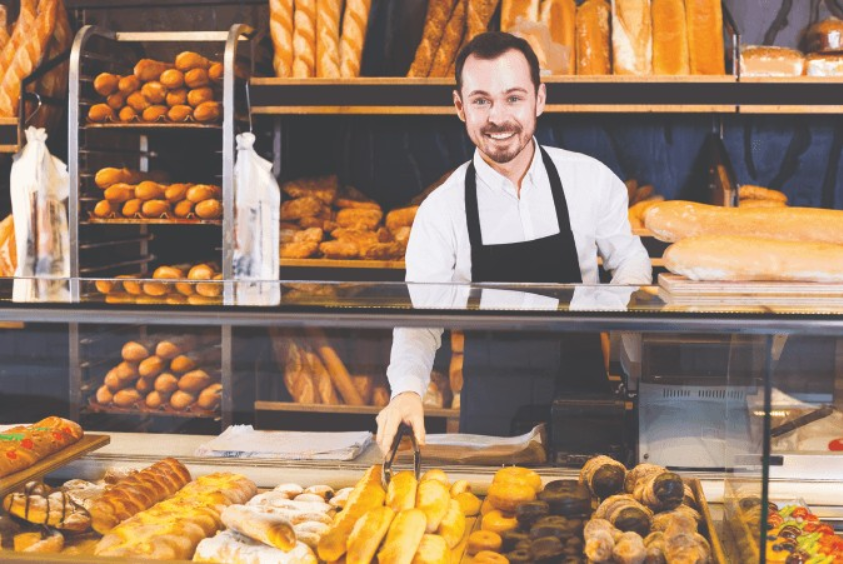 bakery
food stall
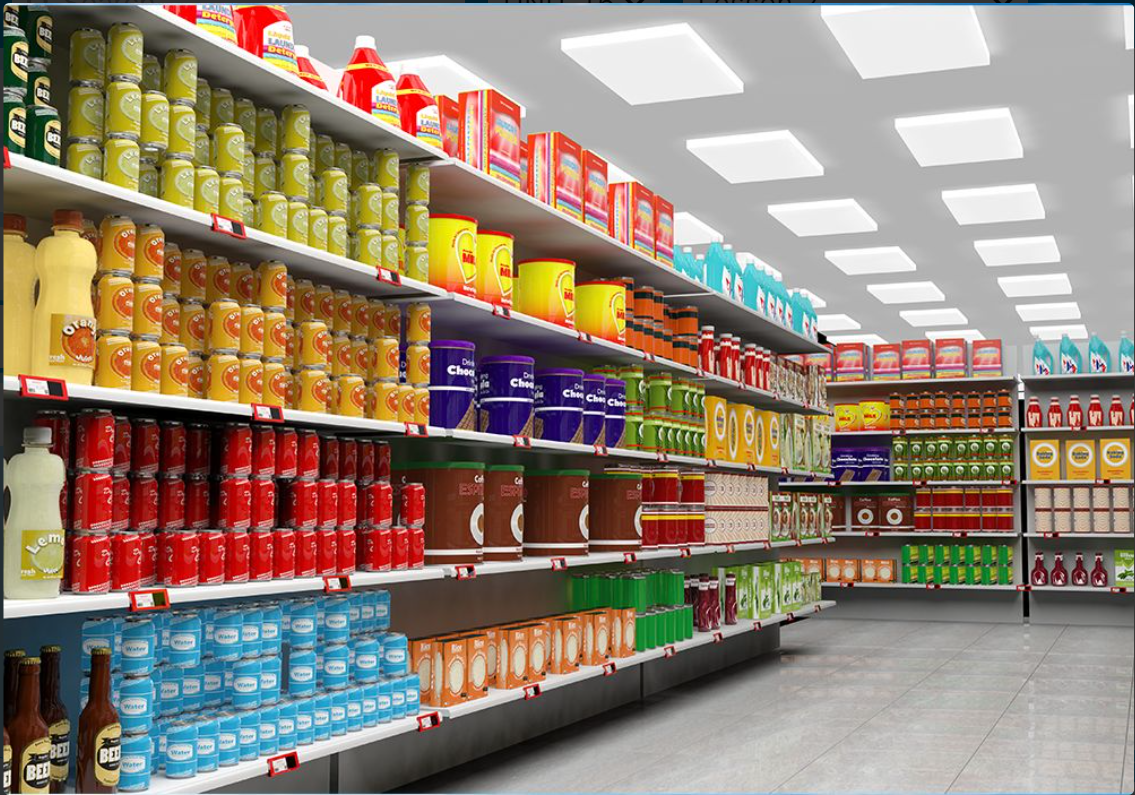 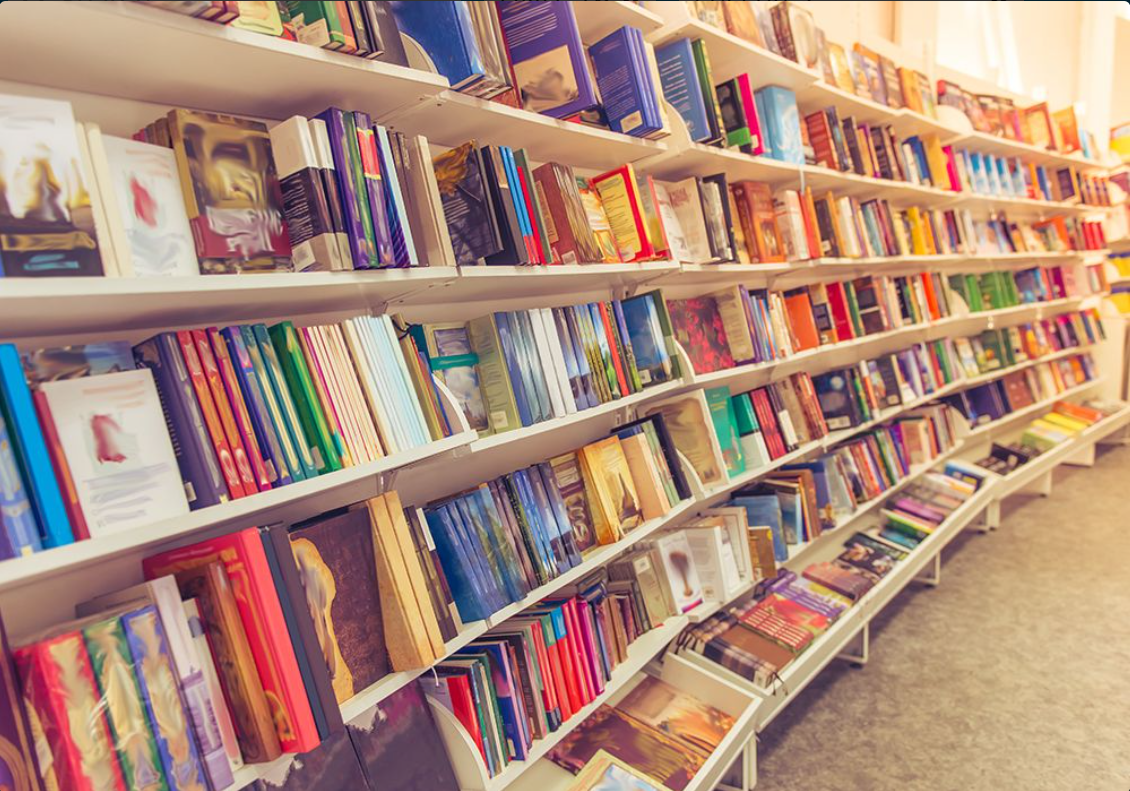 bookshop.
supermarket
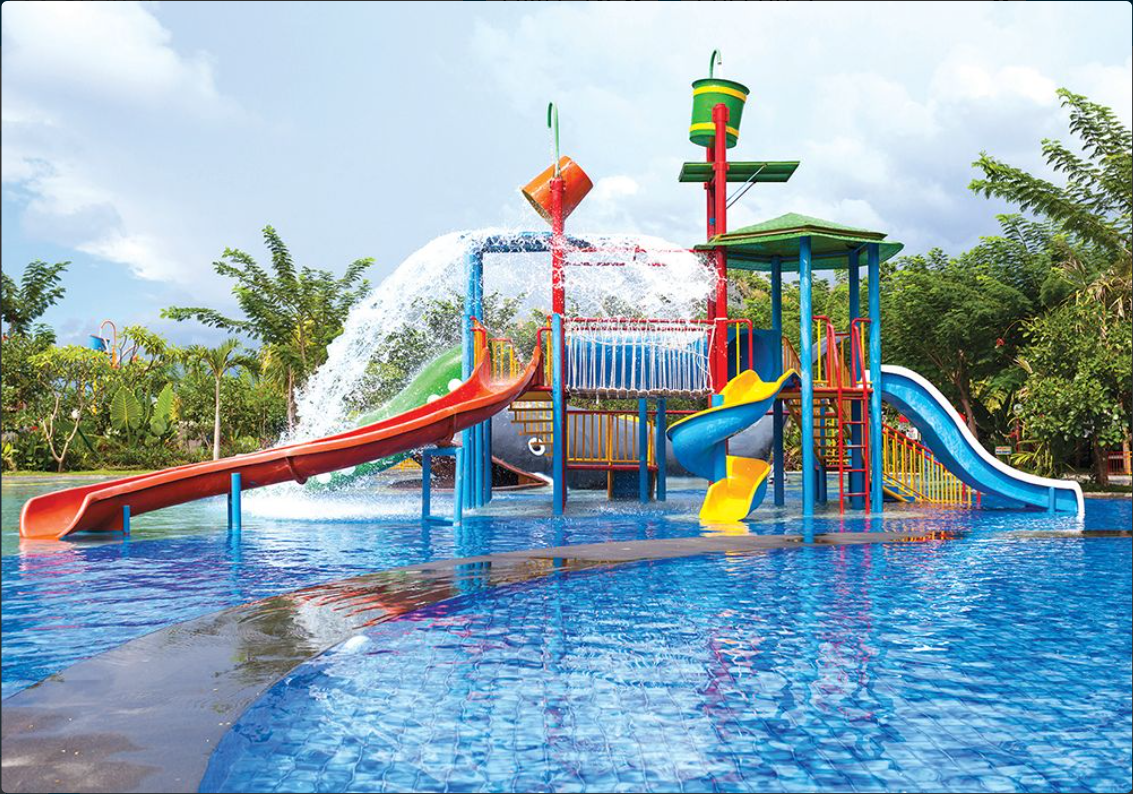 water park
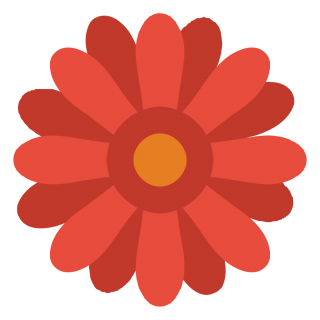 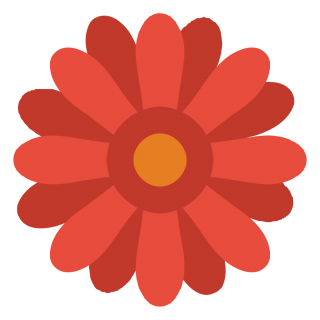 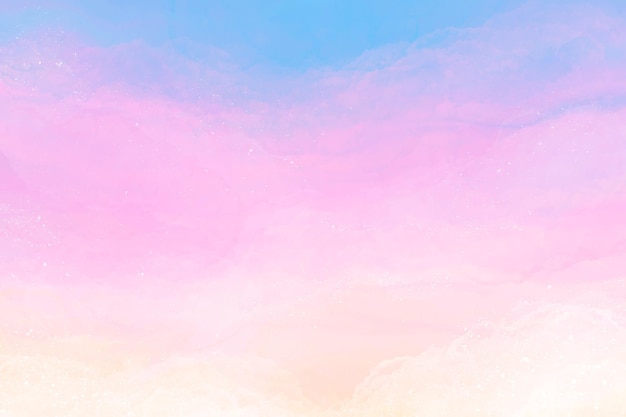 Unit 16: Weather
Lesson 2 (4-5-6)
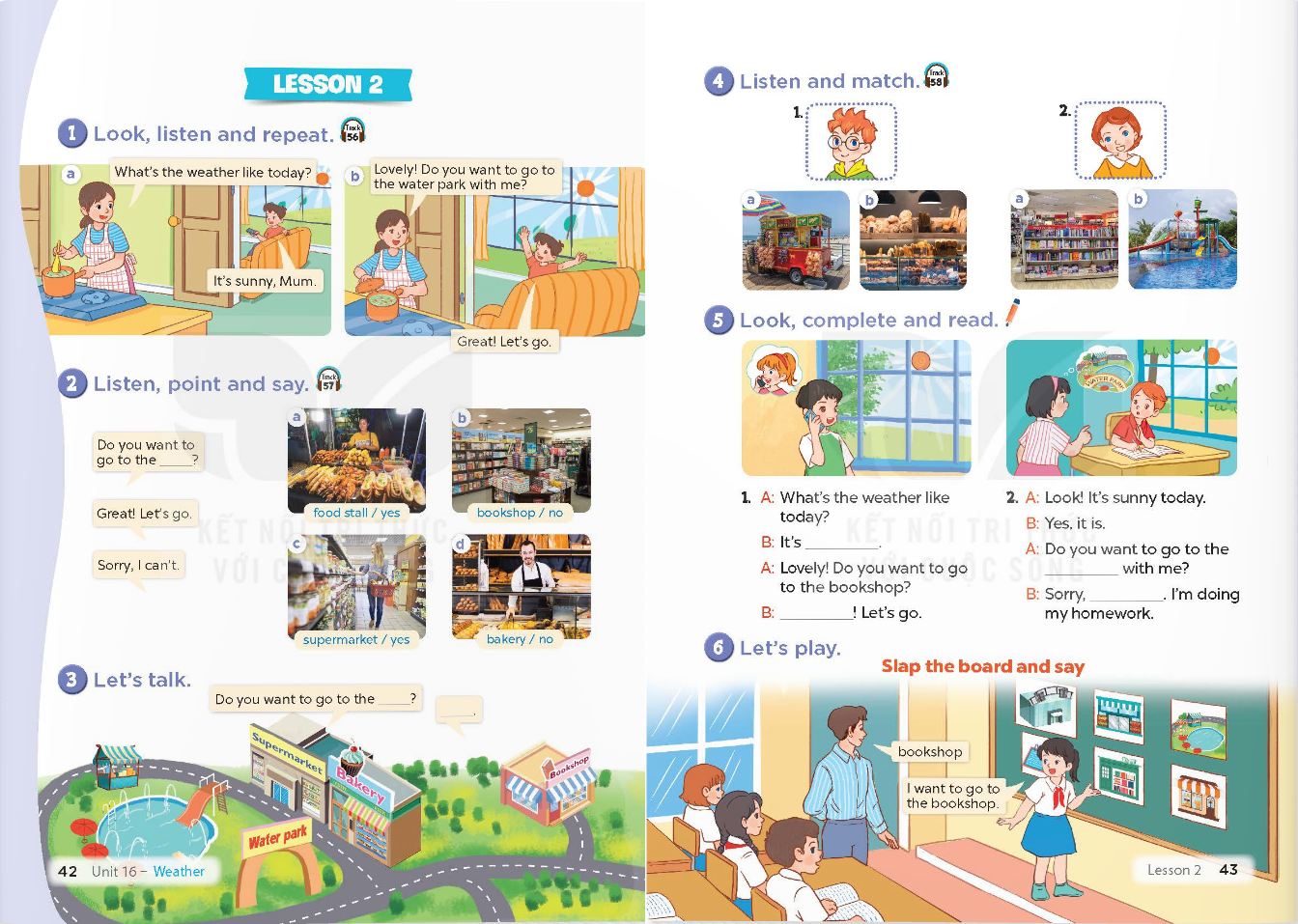 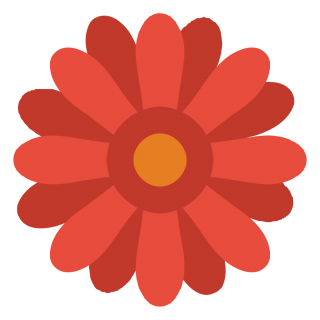 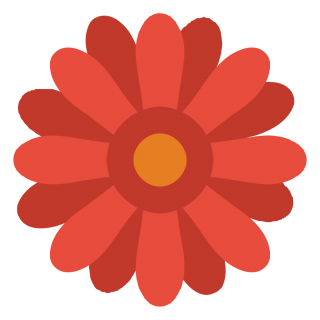 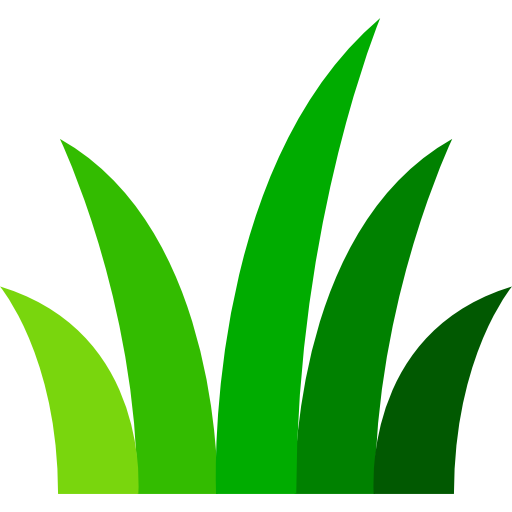 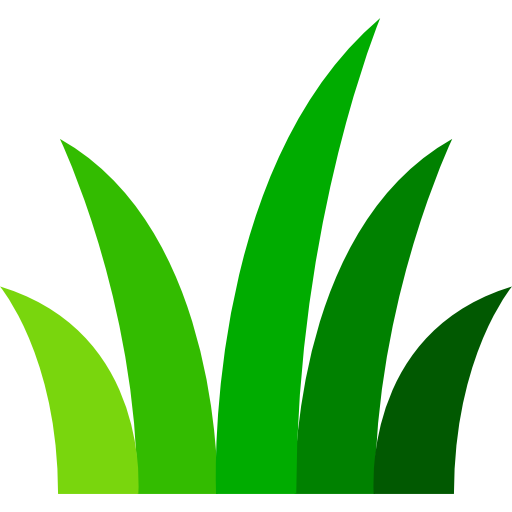